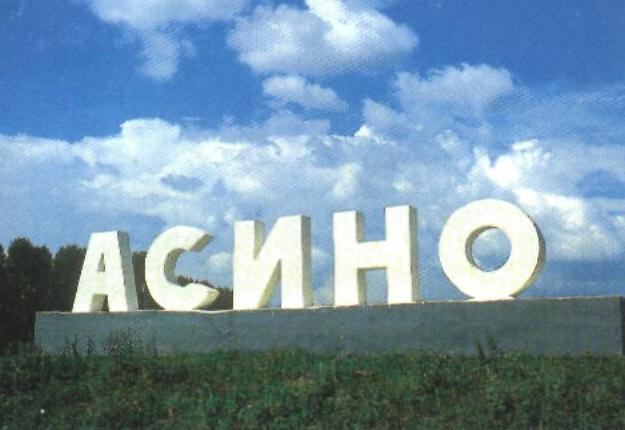 С каждым годом город Асино становится красивее и уютнее
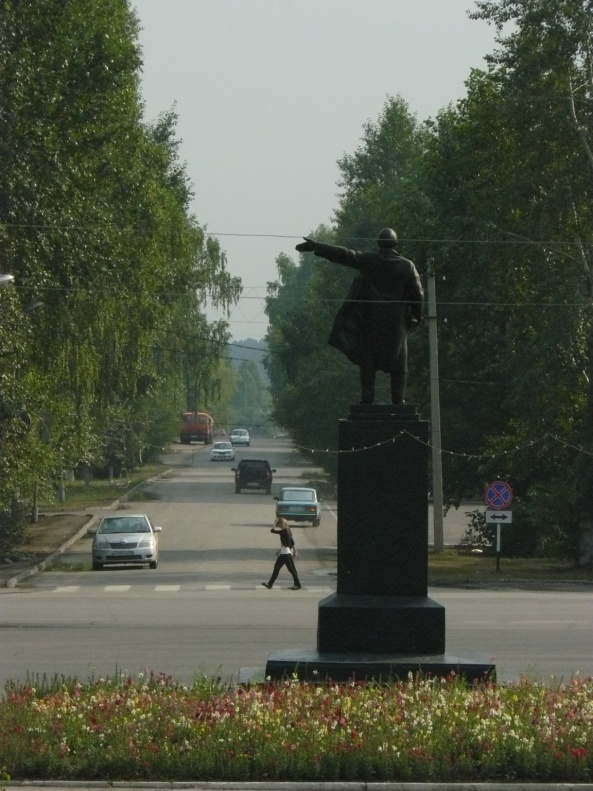 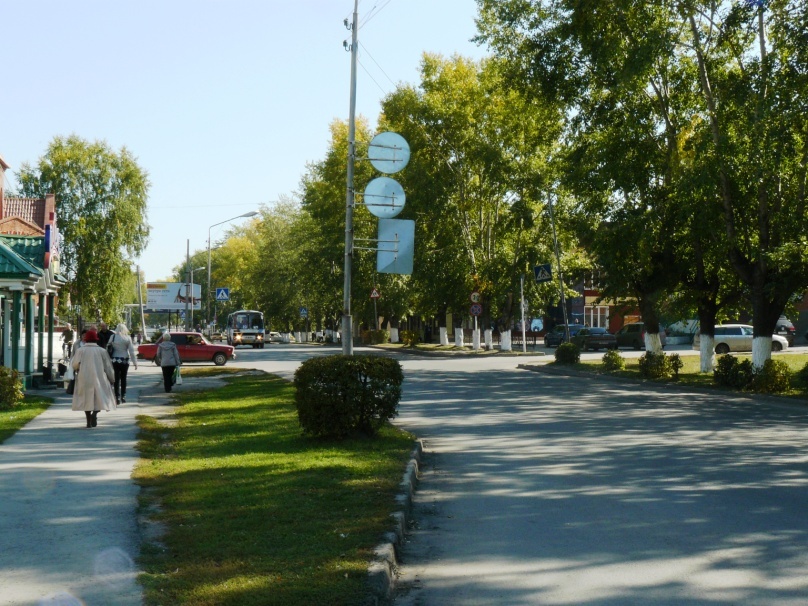 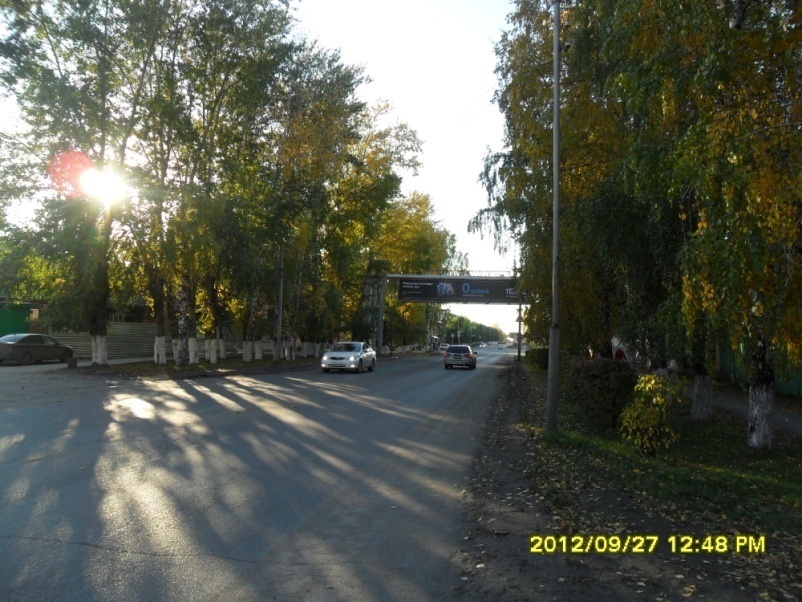 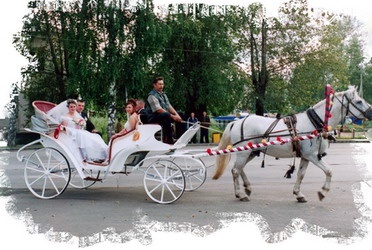 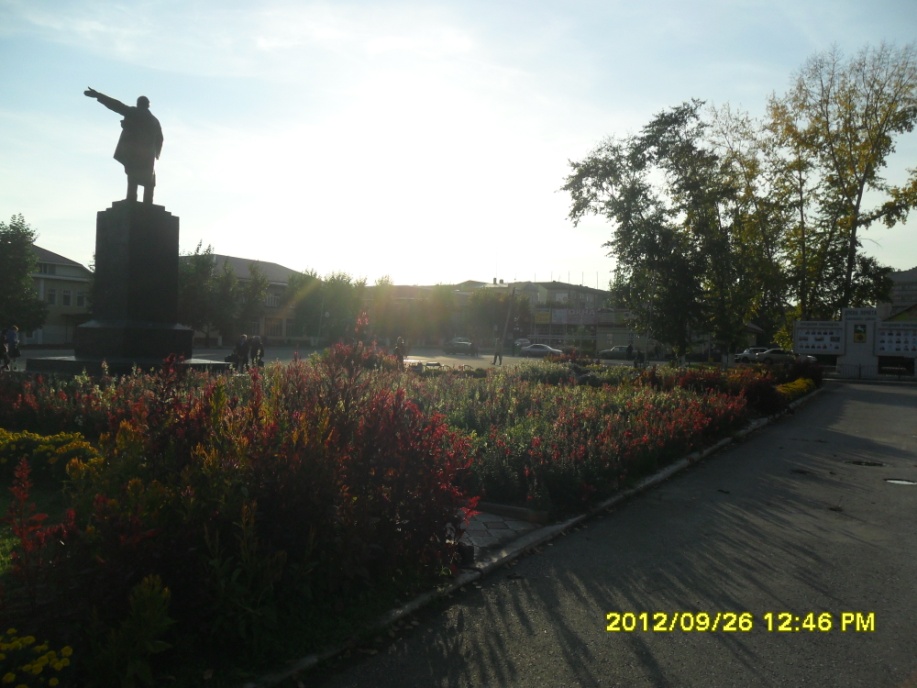 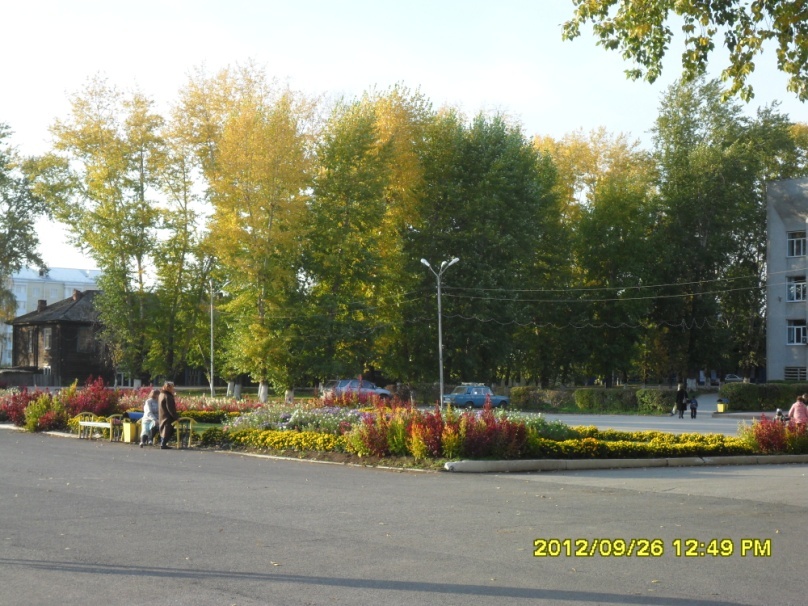 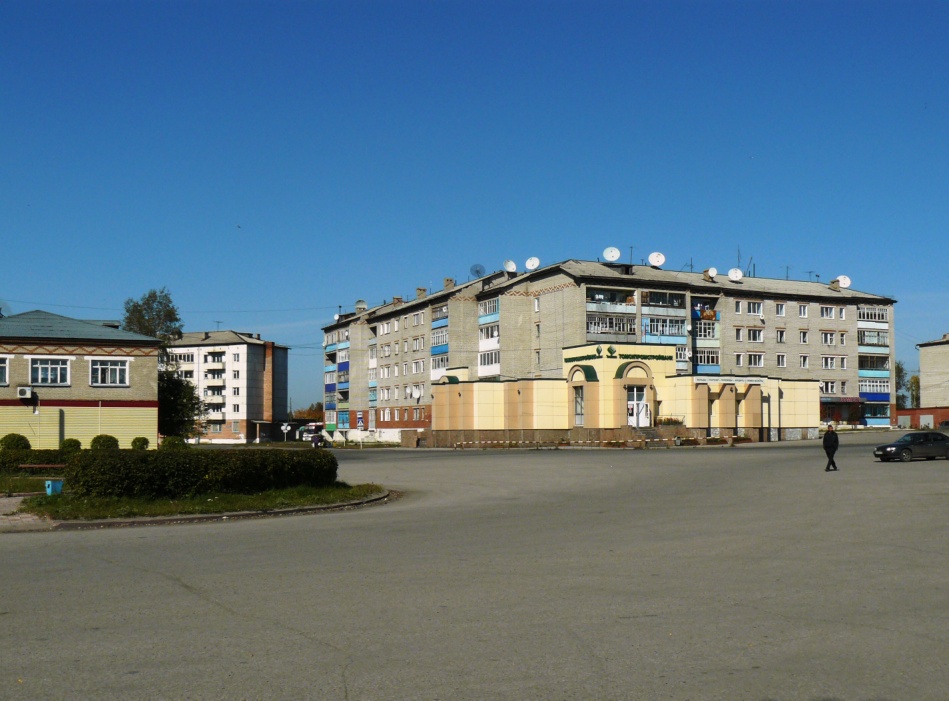 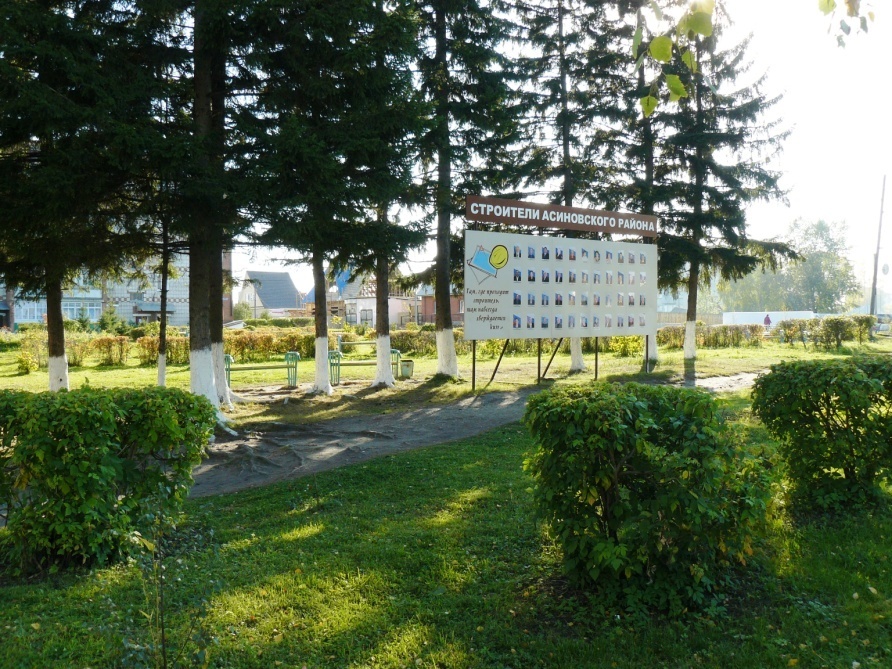 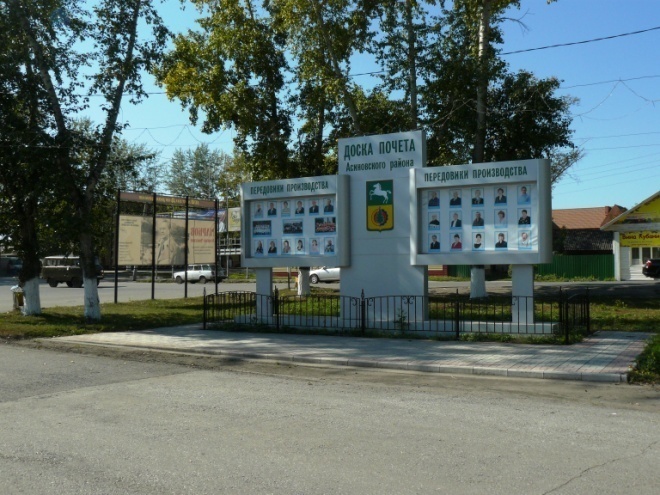 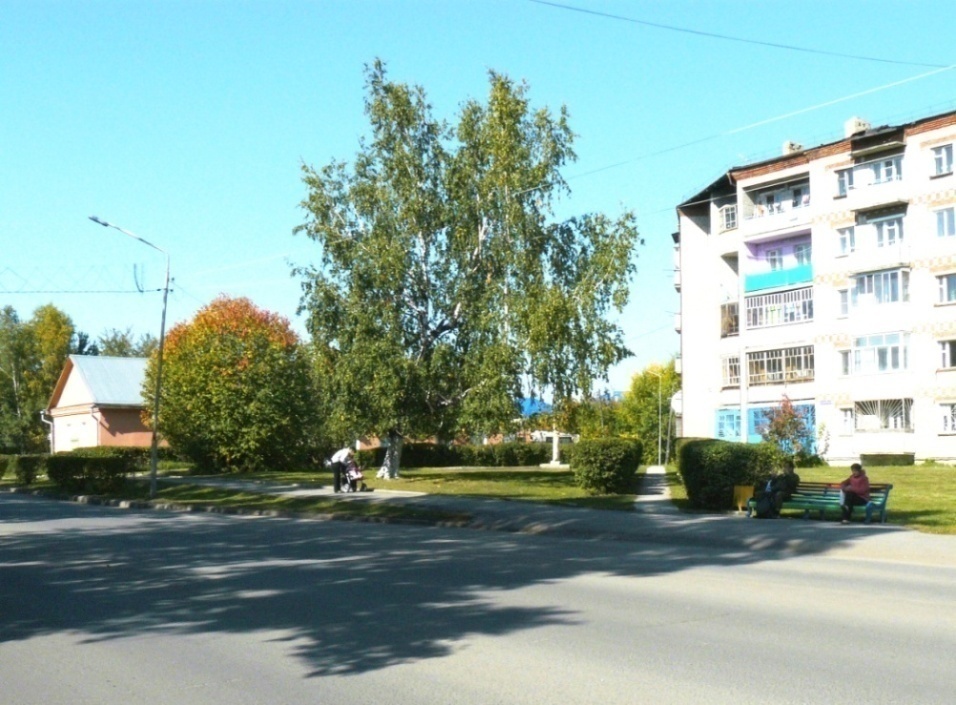 В 2012 году на территории мемориального комплекса «Родина мать» 
в соответствии с проектом реконструкции проведены работы по укладке 
тротуарной плитке и замене стелы.
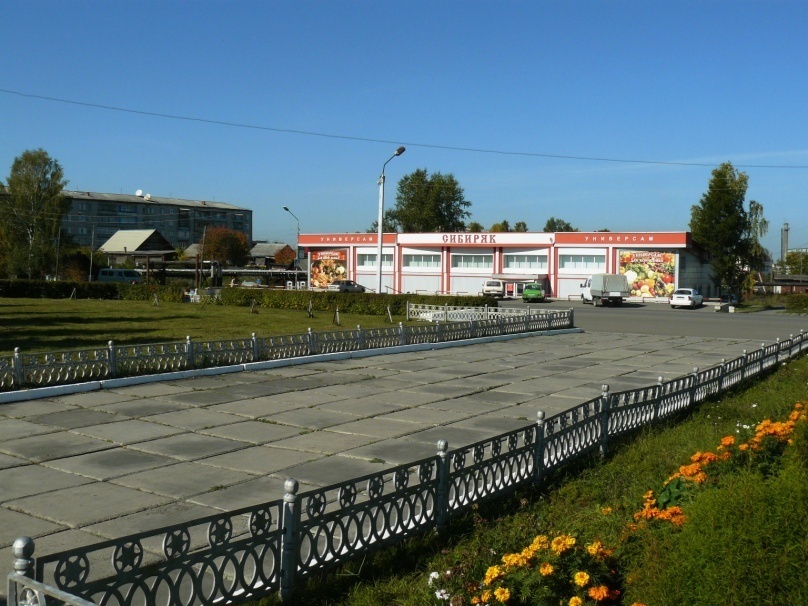 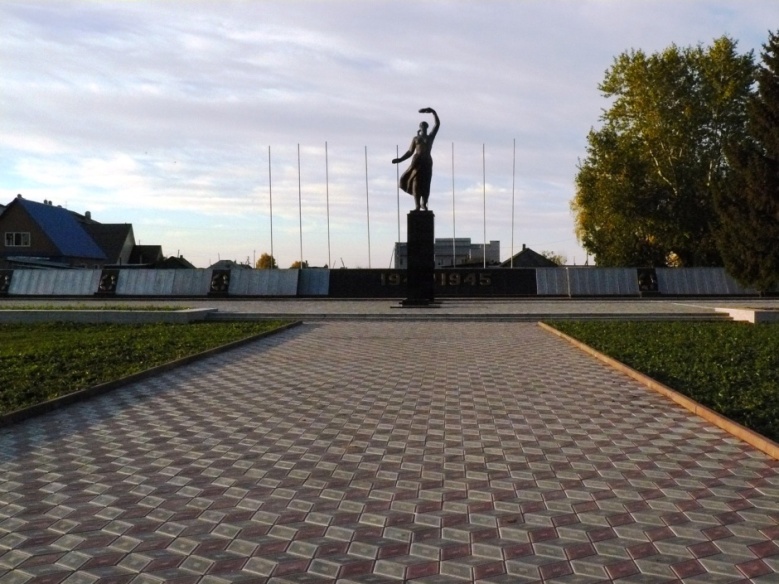 После
До
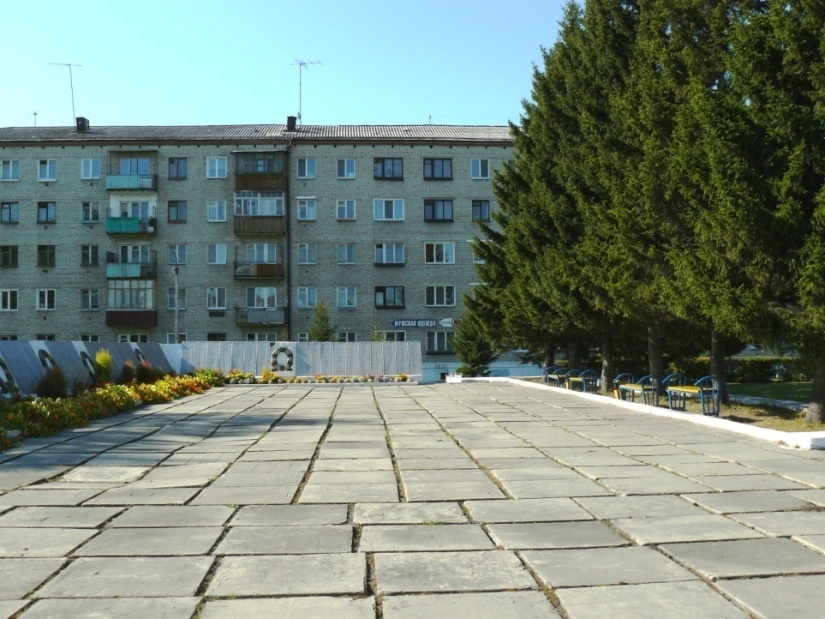 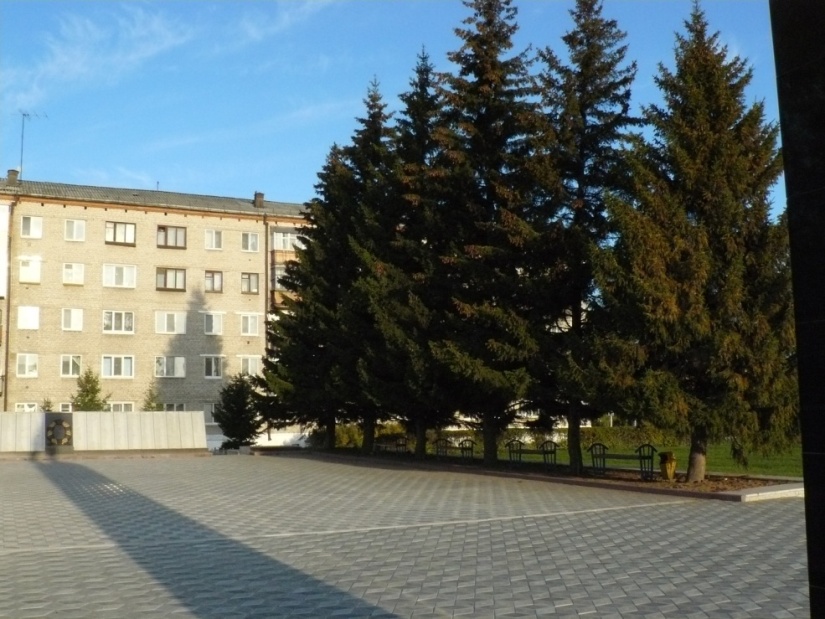 В 2012 году проведены работы по замене пешеходных дорожек и планировке прилегающей территории по адресу: ул. имени Ленина, 40
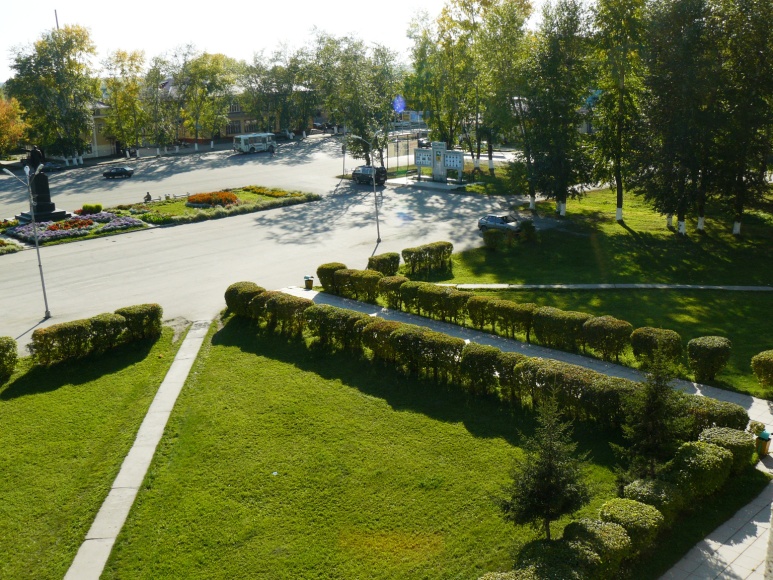 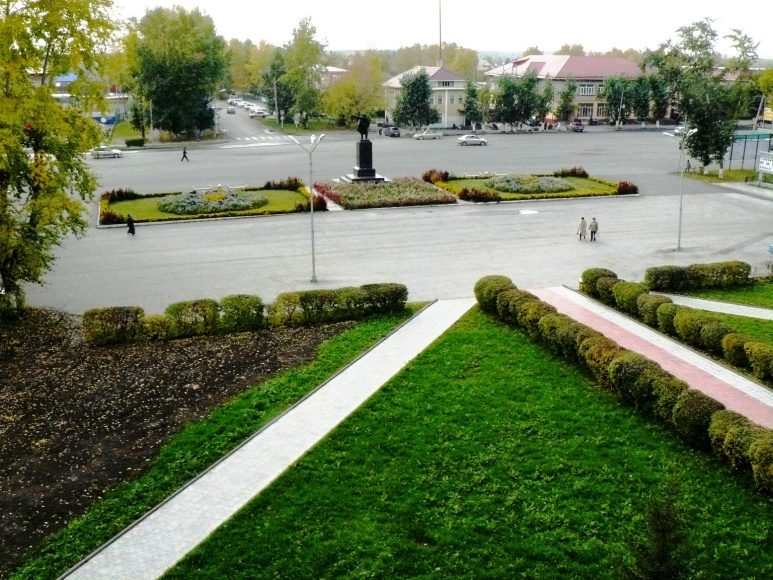 До
После
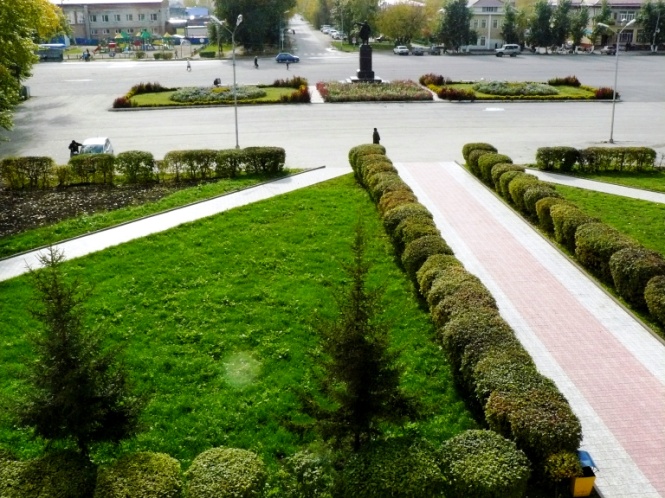 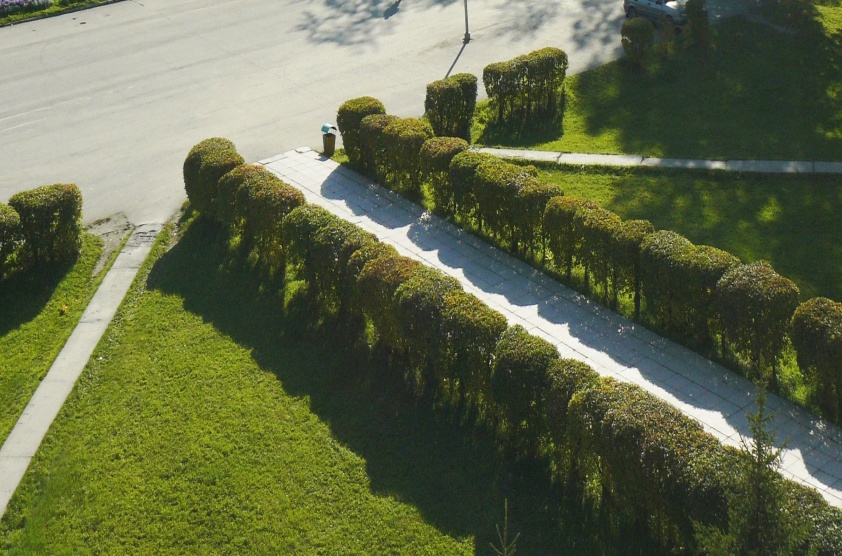 Ежегодно на территории города проводится реставрация фасадов зданий с применением новейших технологий и материалов.
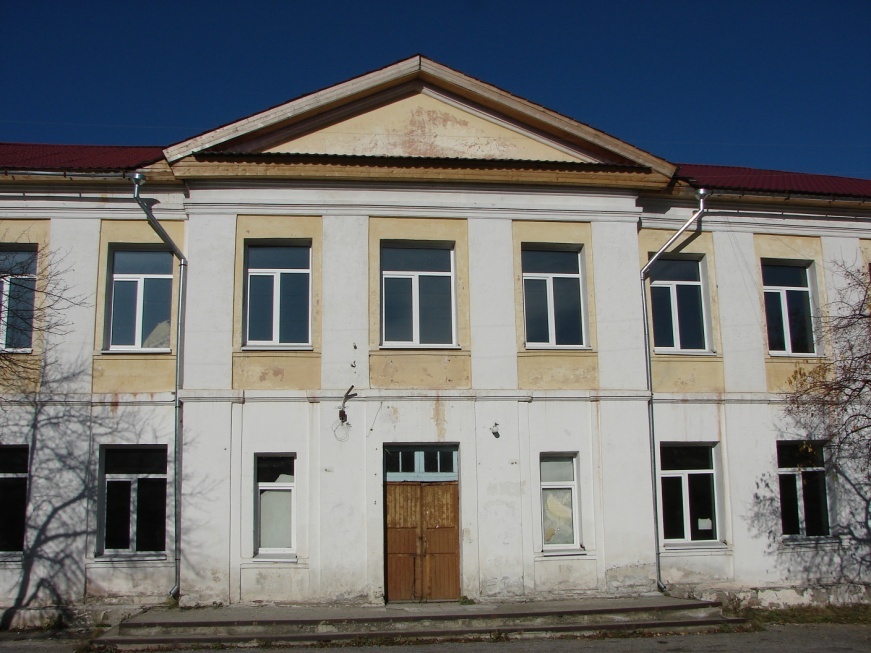 До
Бизнес инкубатор
После
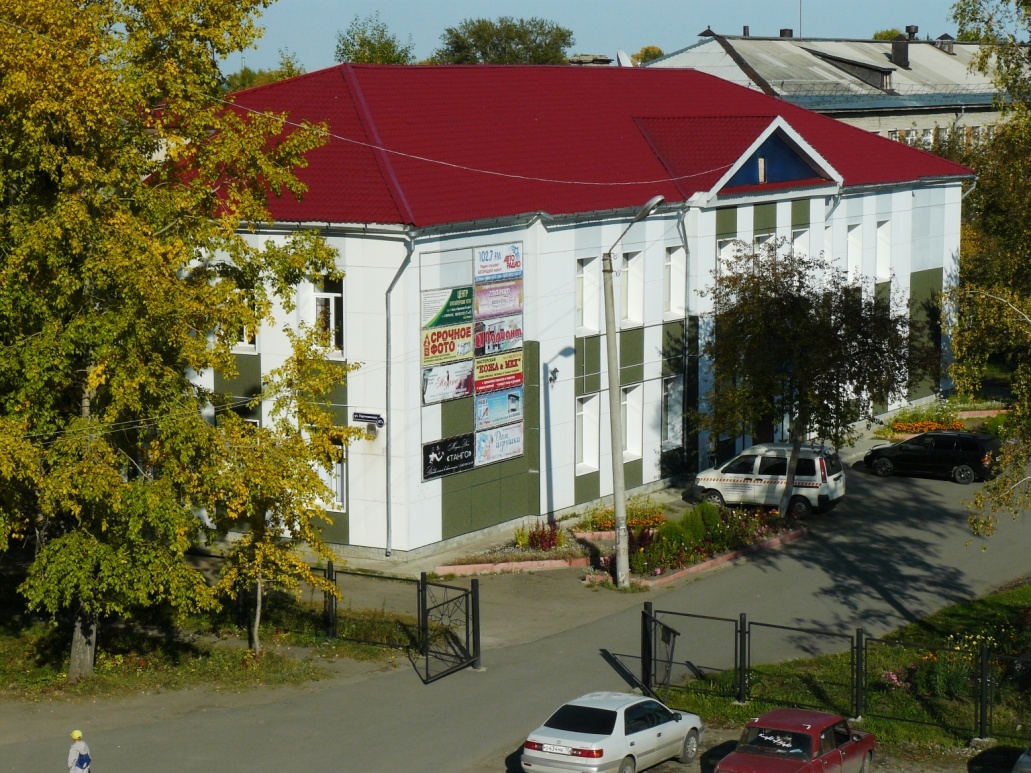 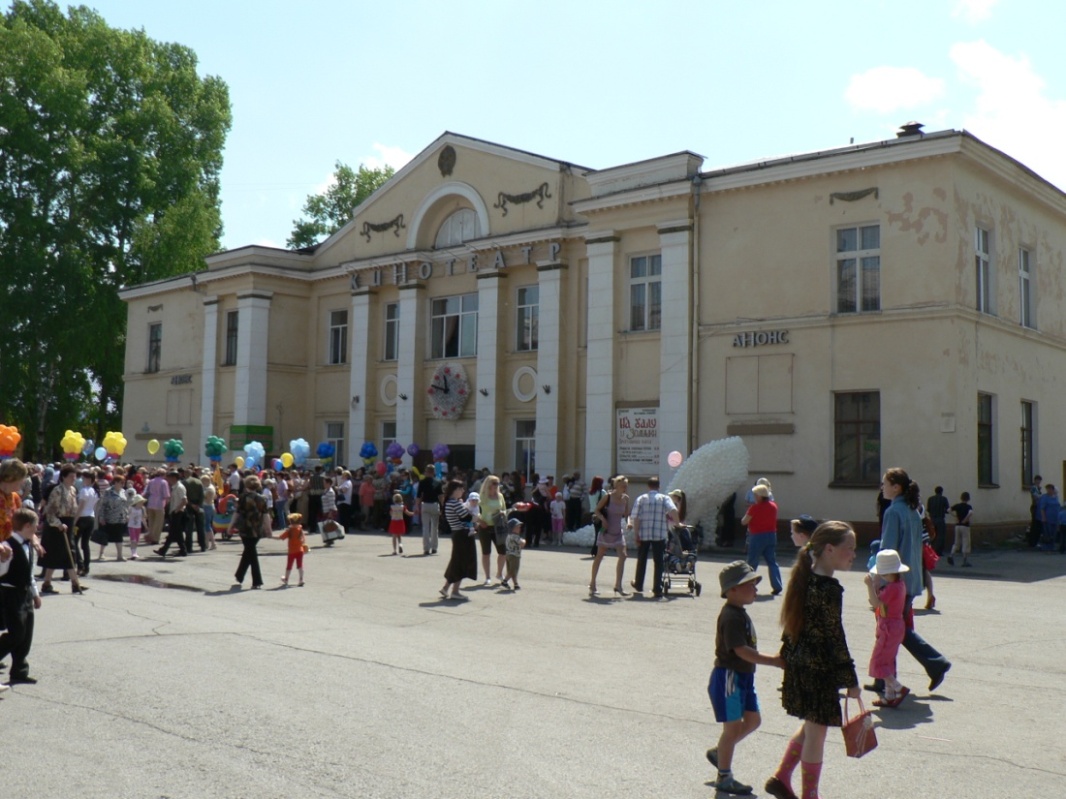 До
Дом культуры «Восток»
После
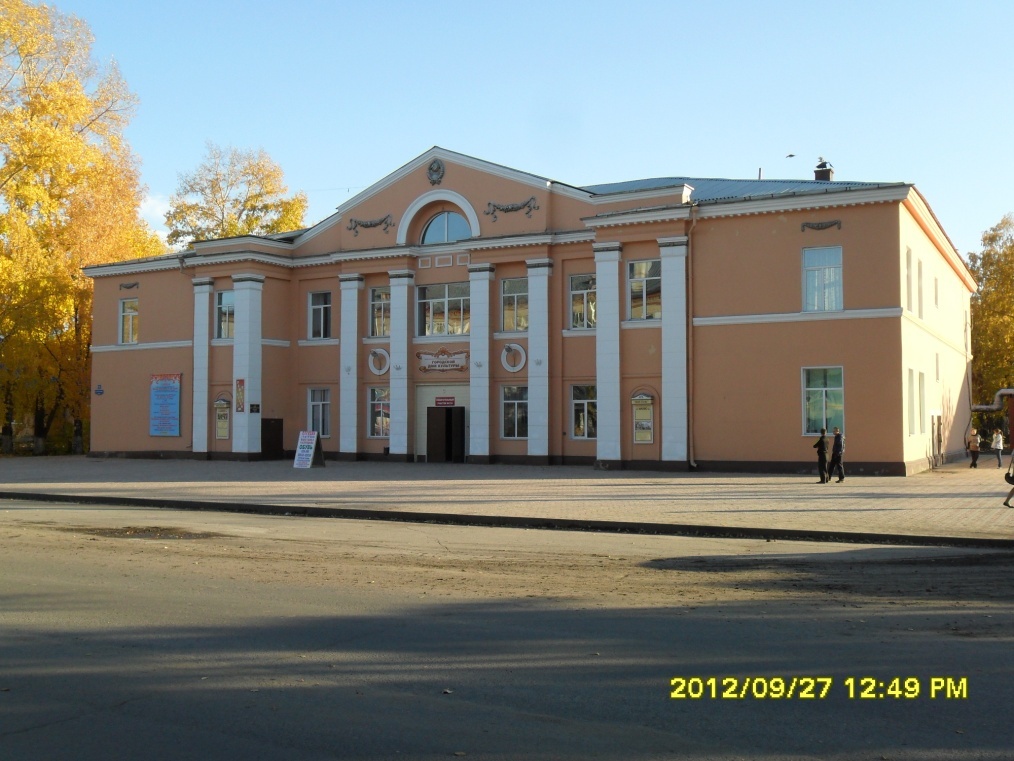 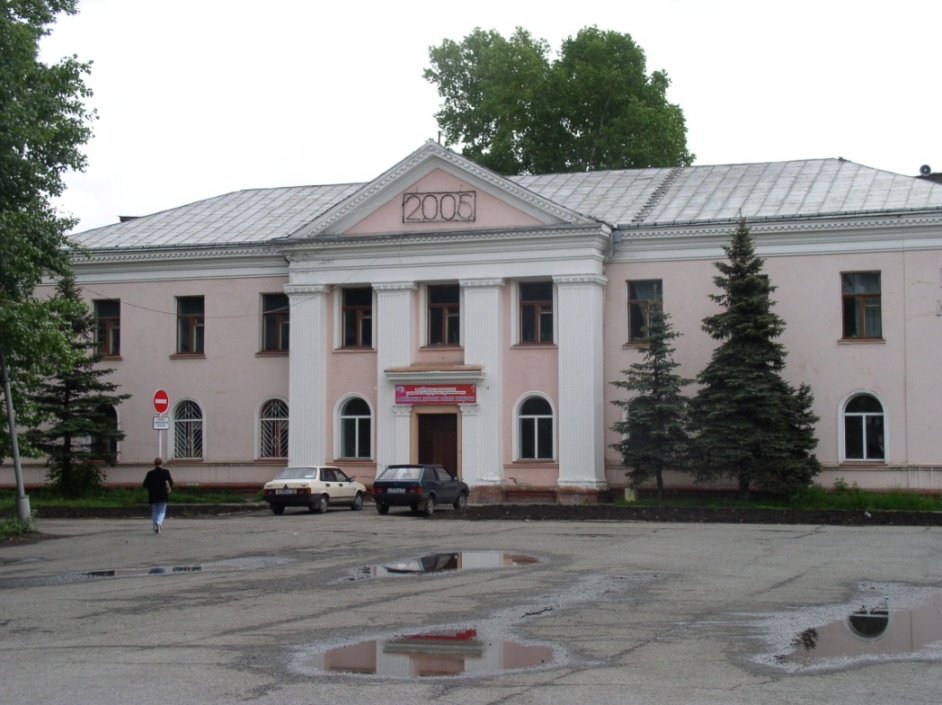 До
Асиновская детская школа искусств
После
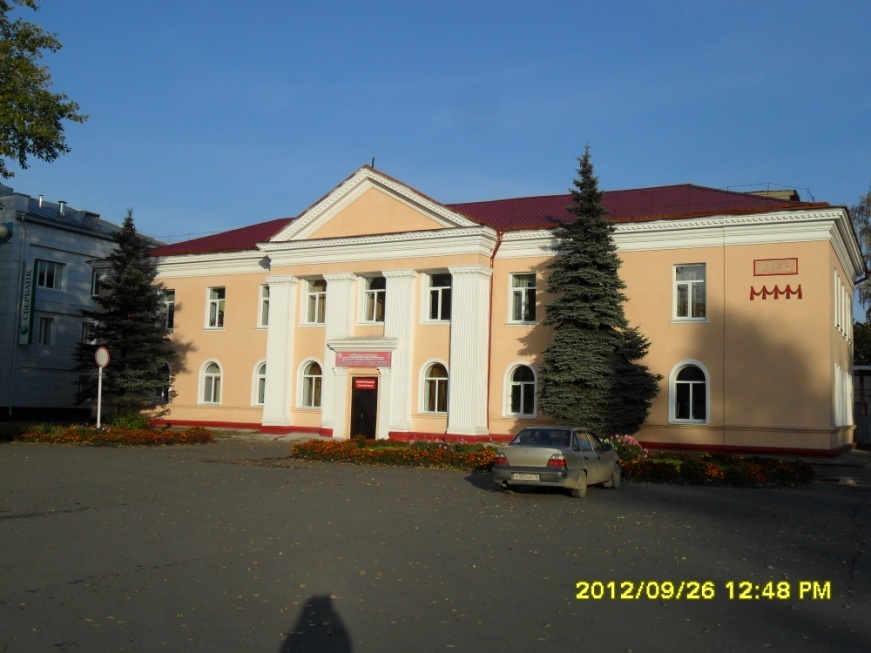 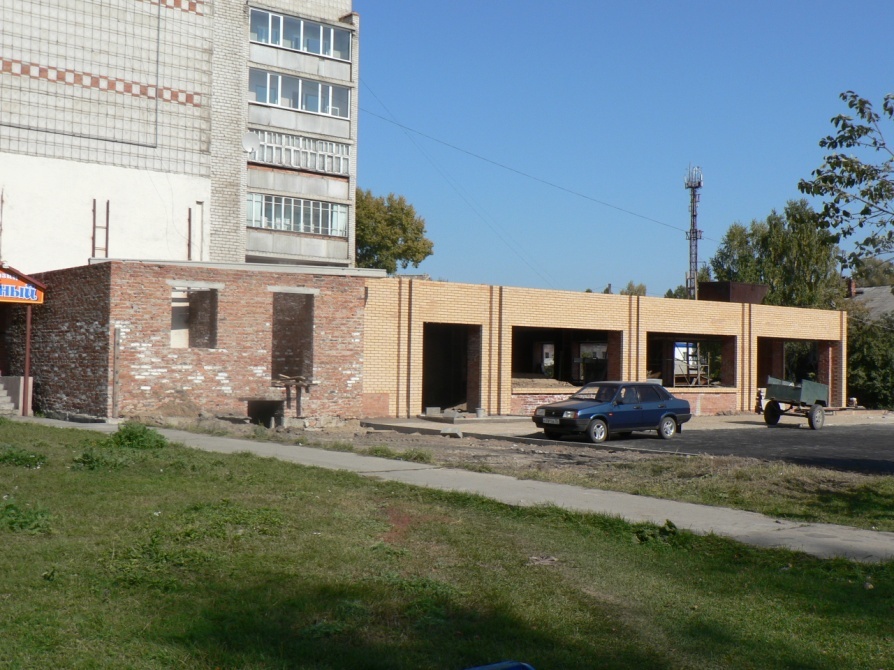 До
ТЦ «Звездный»
После
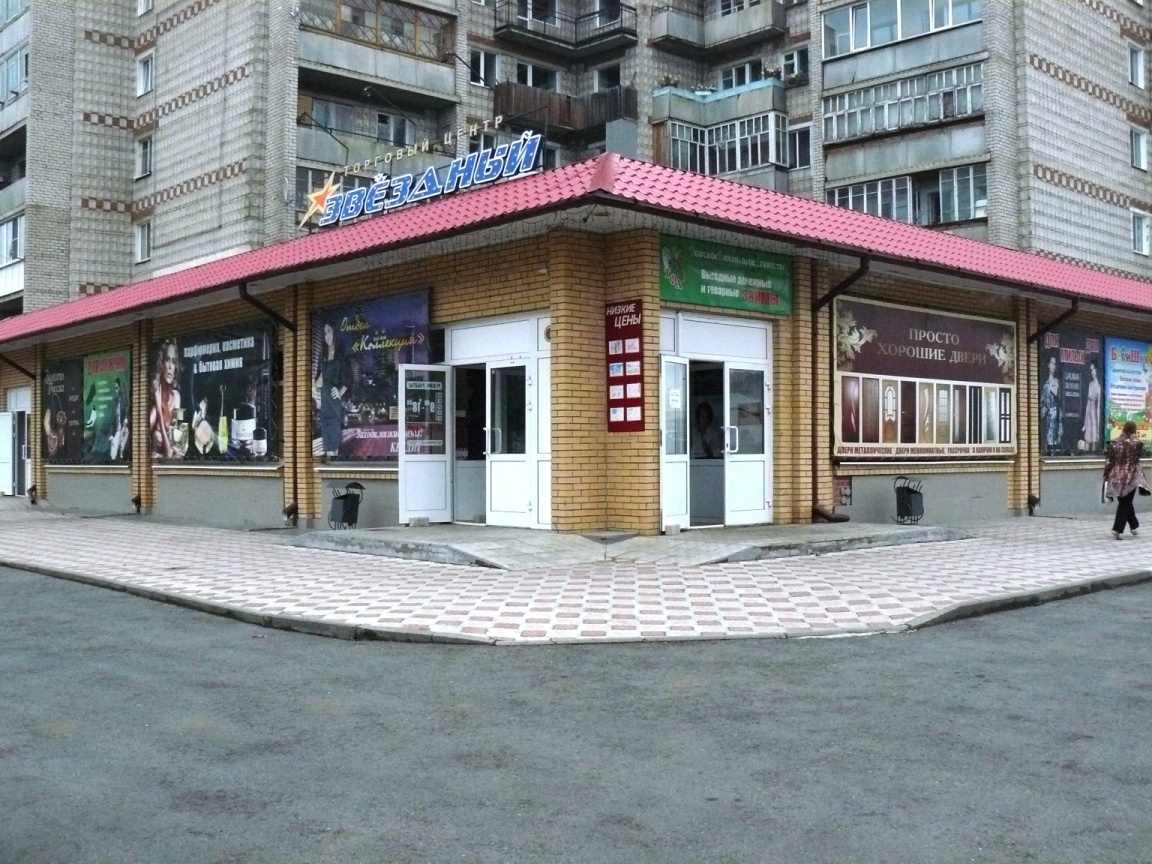 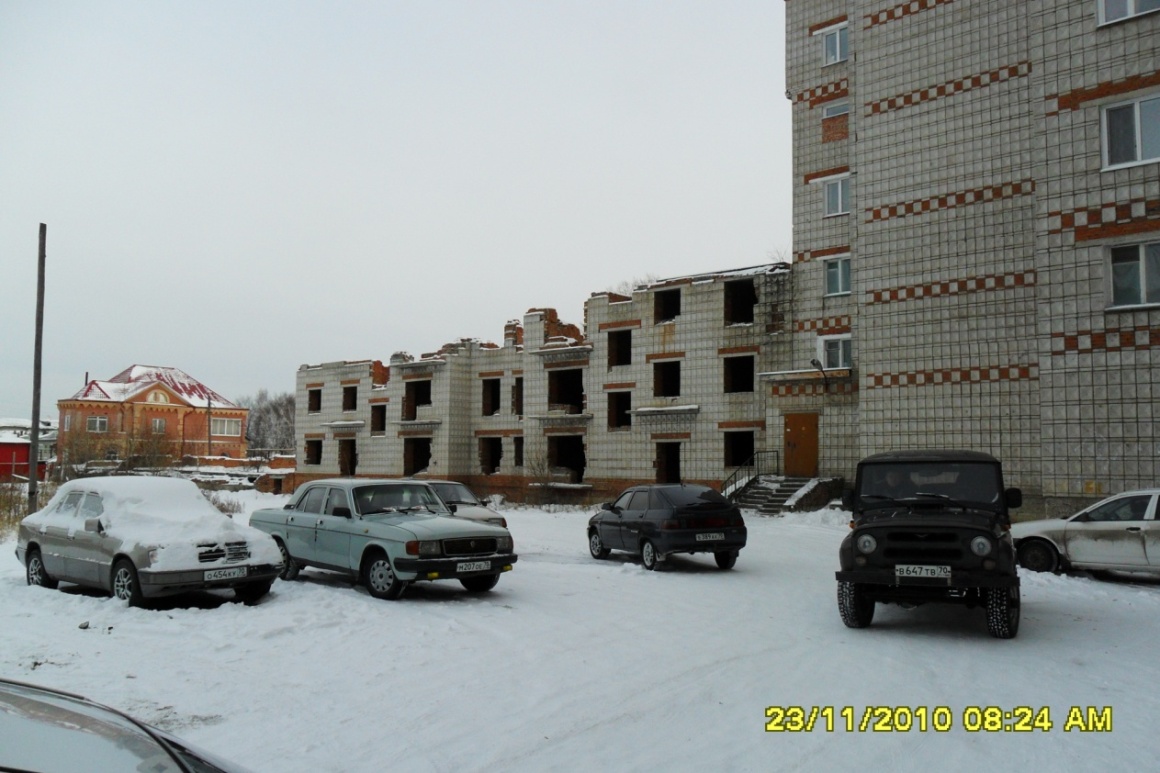 До
ул. имени Ленина, 50
После
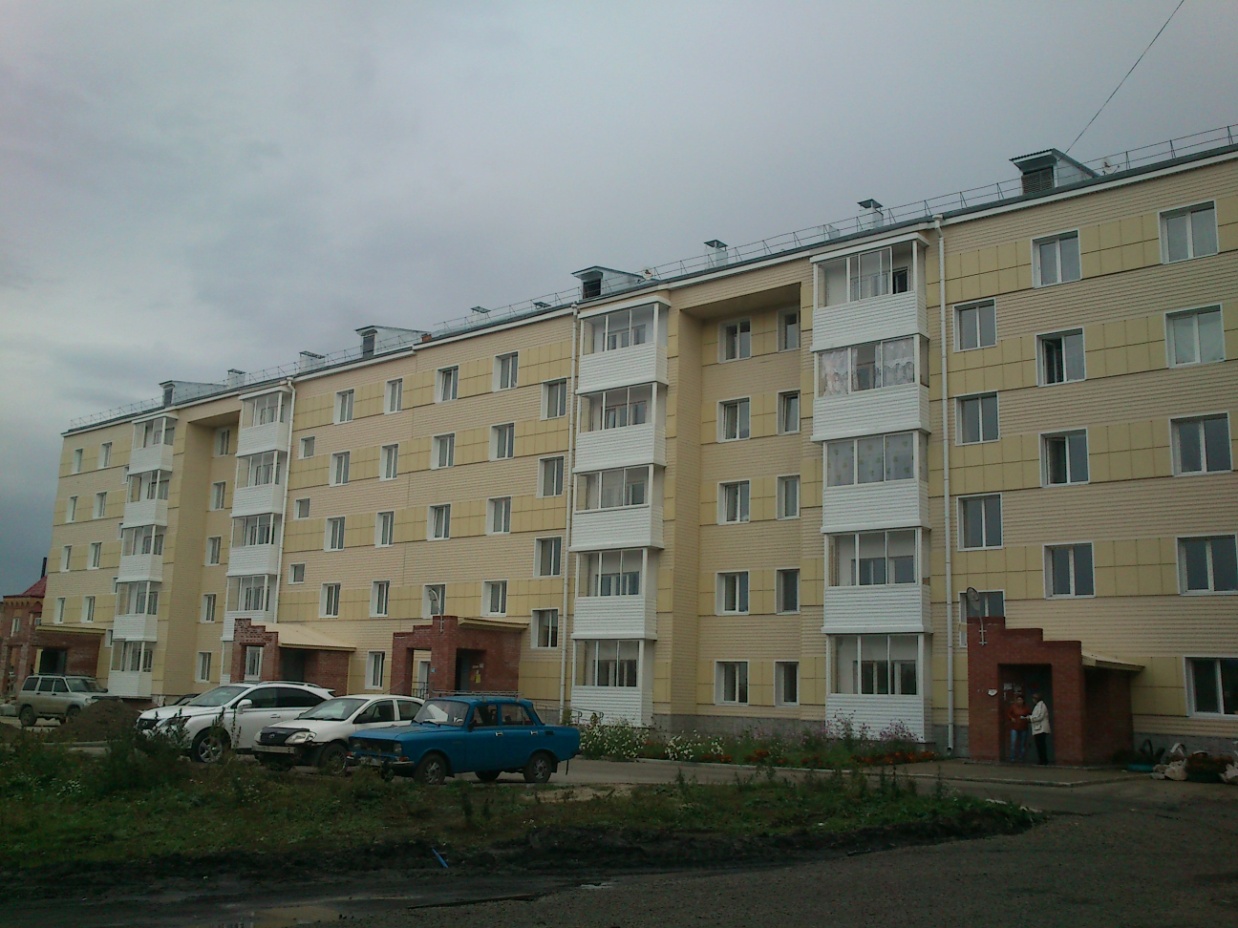 Межениновская птицефабрика
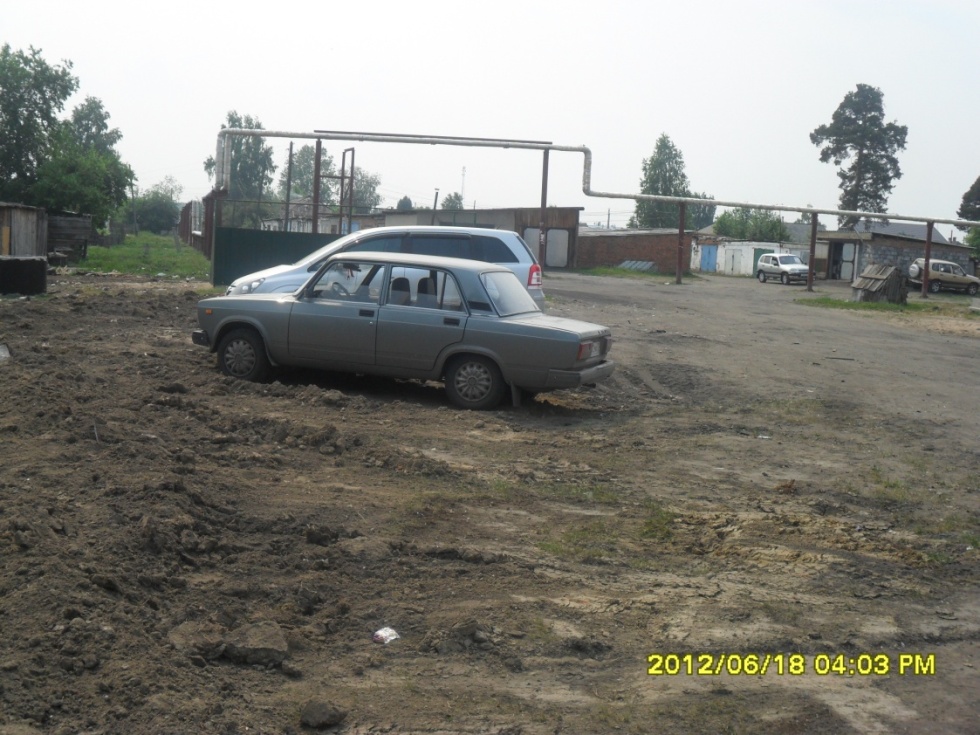 До
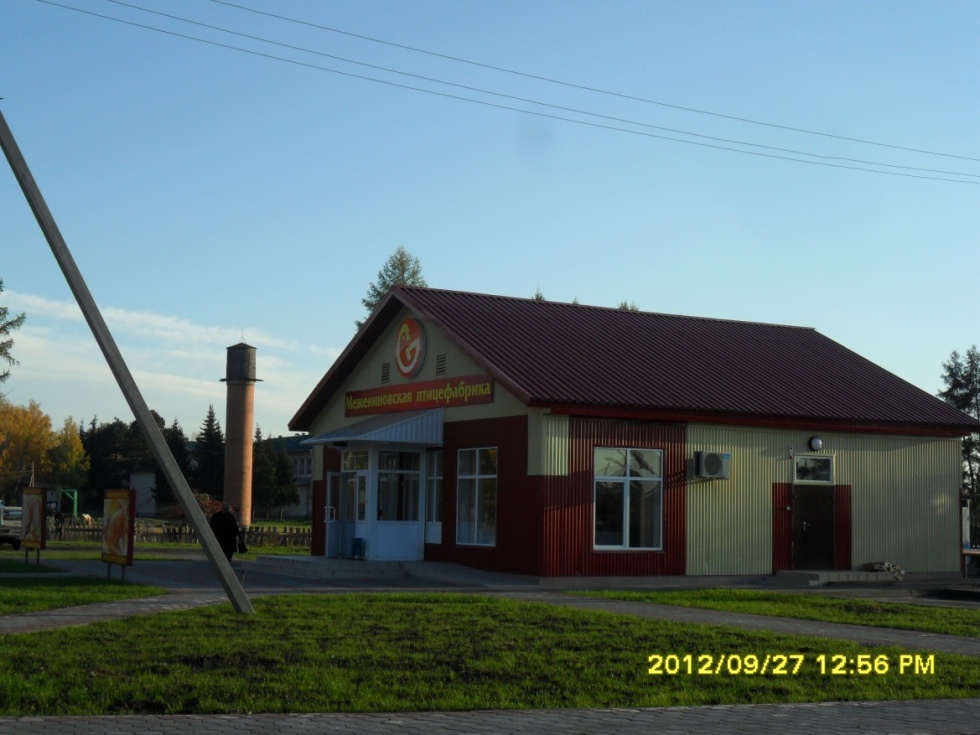 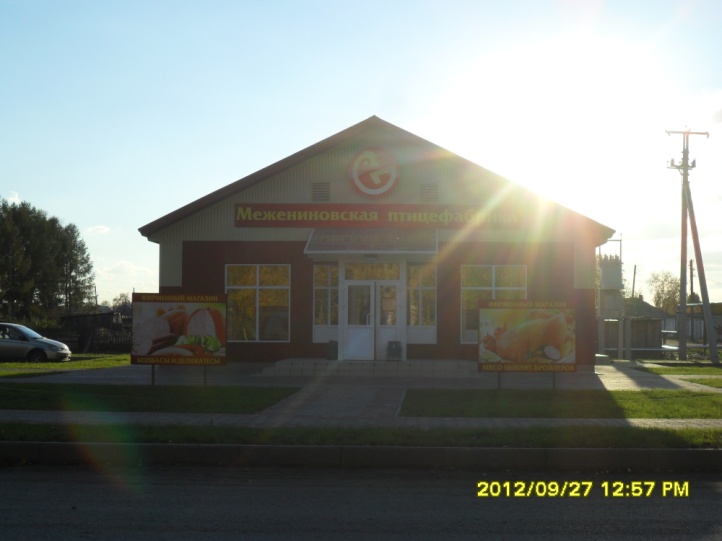 После
Использование премии за участие в конкурсе 2011 года «Самое благоустроенное муниципальное образование Томской области»
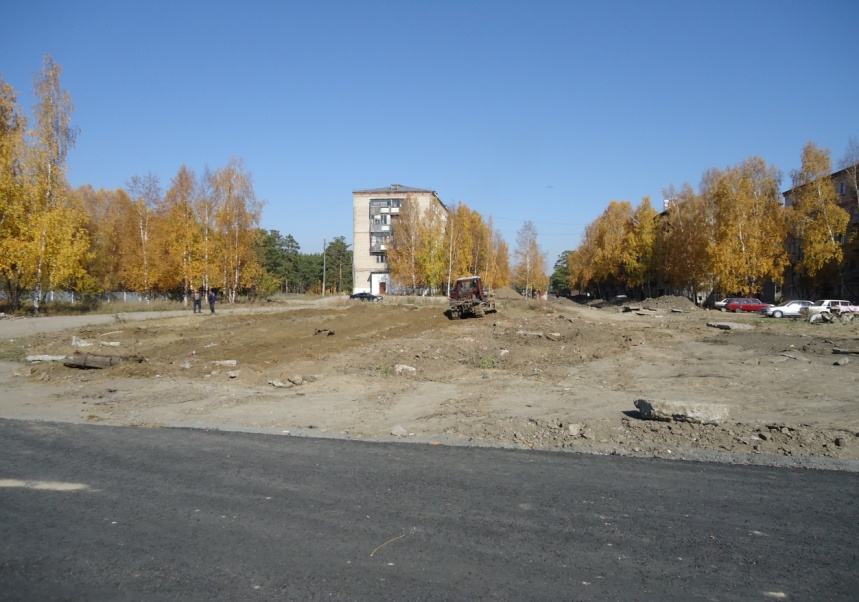 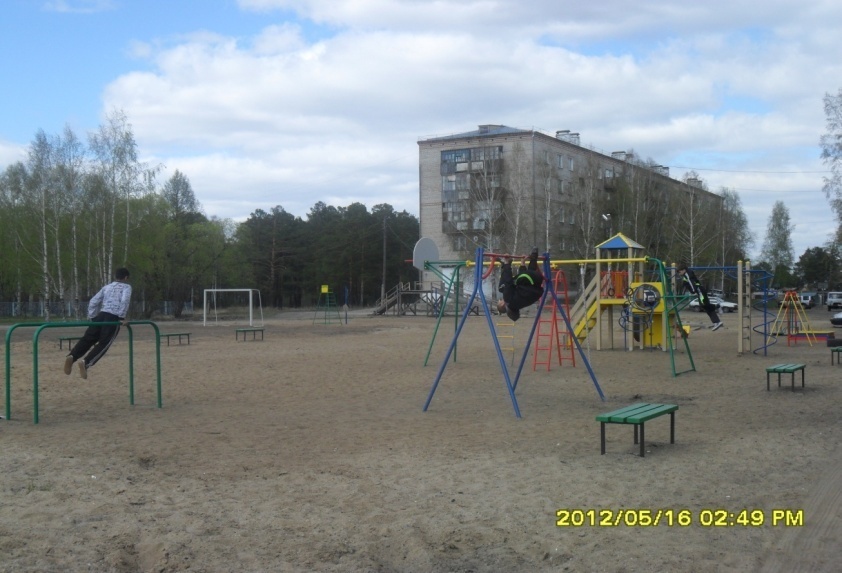 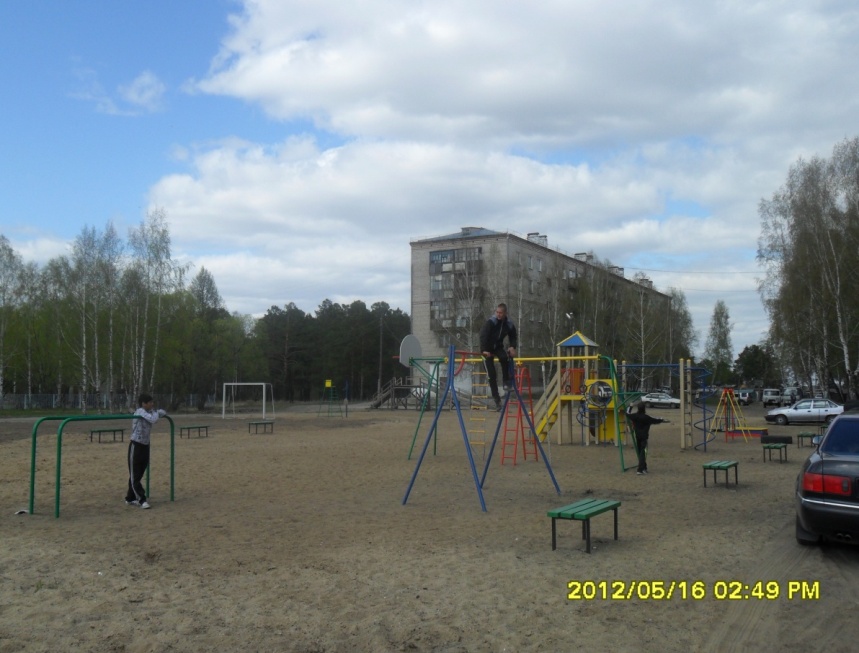 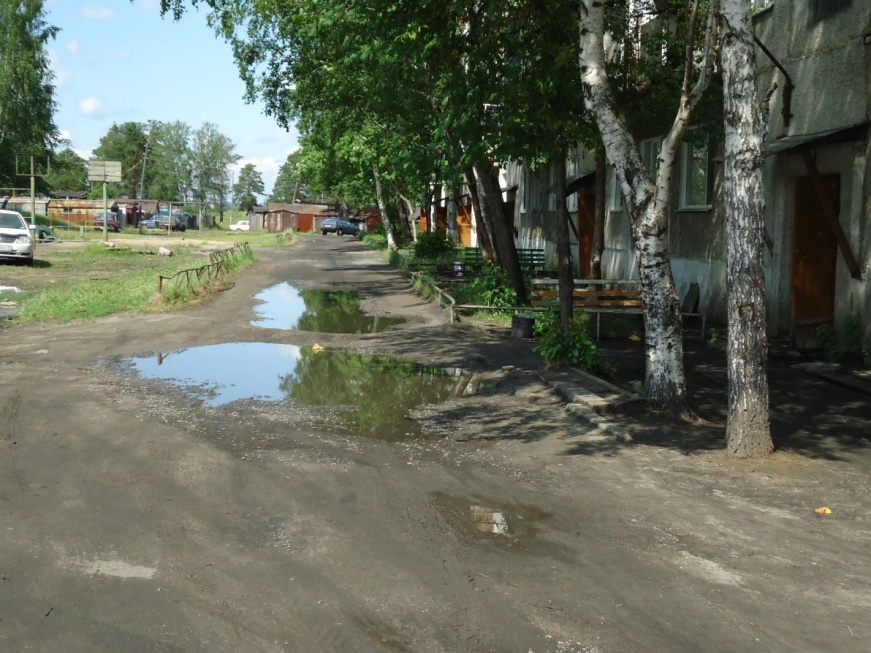 Использование премии за участие в конкурсе 2012 года «Самое благоустроенное муниципальное образование Томской области»
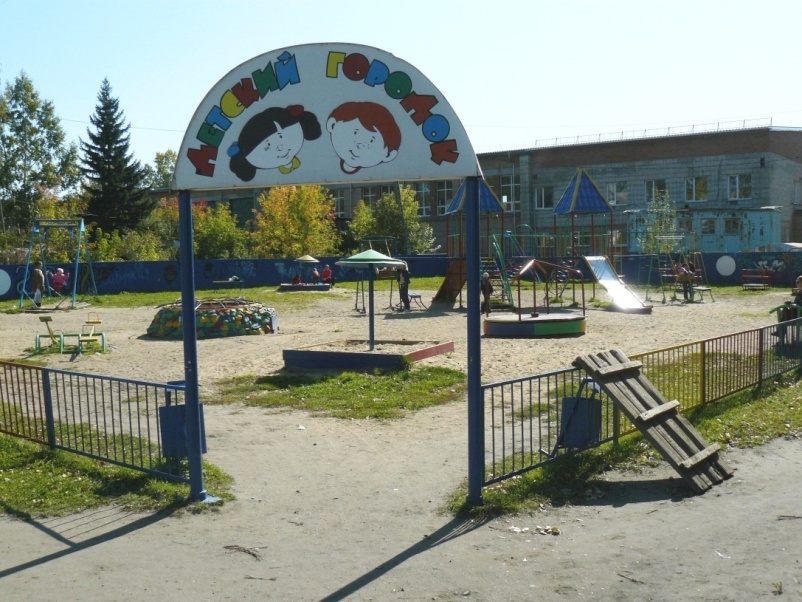 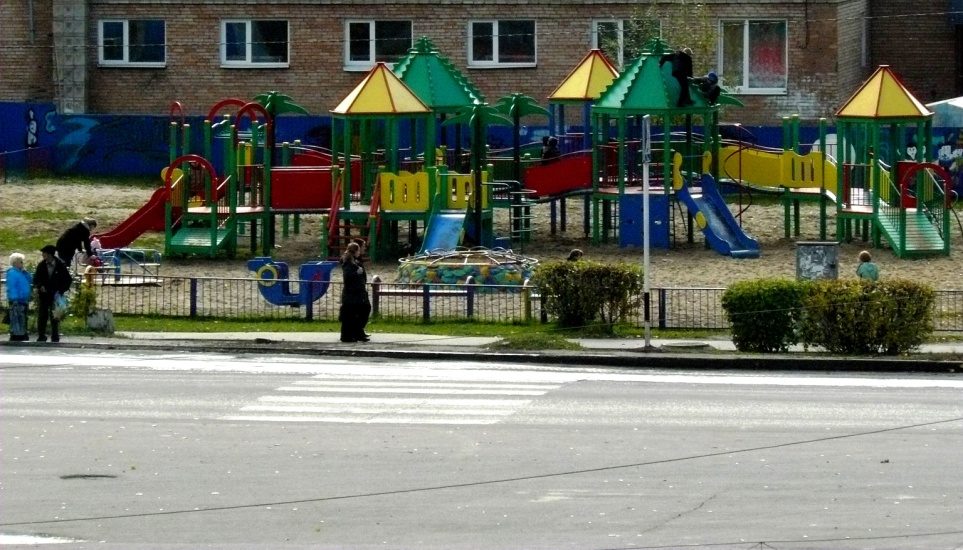 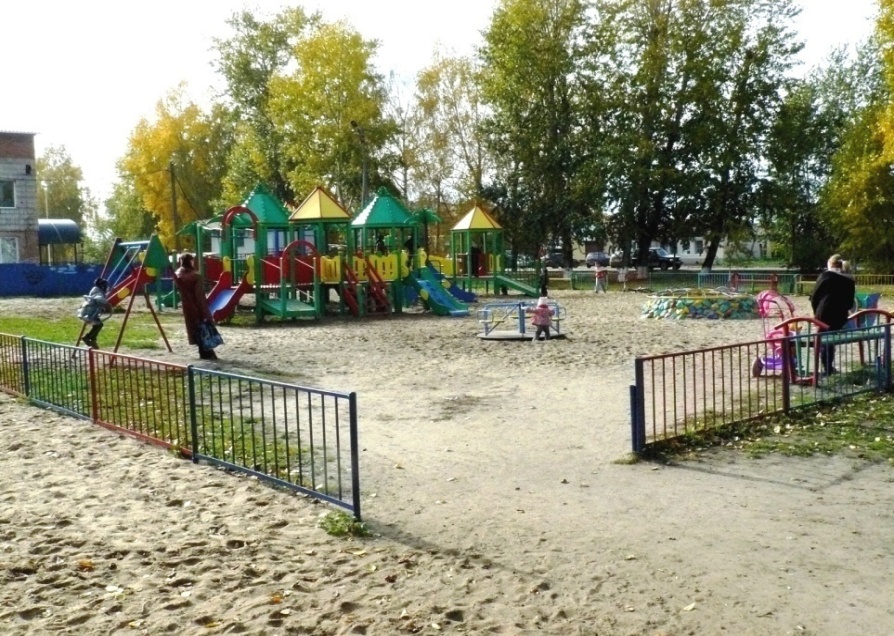 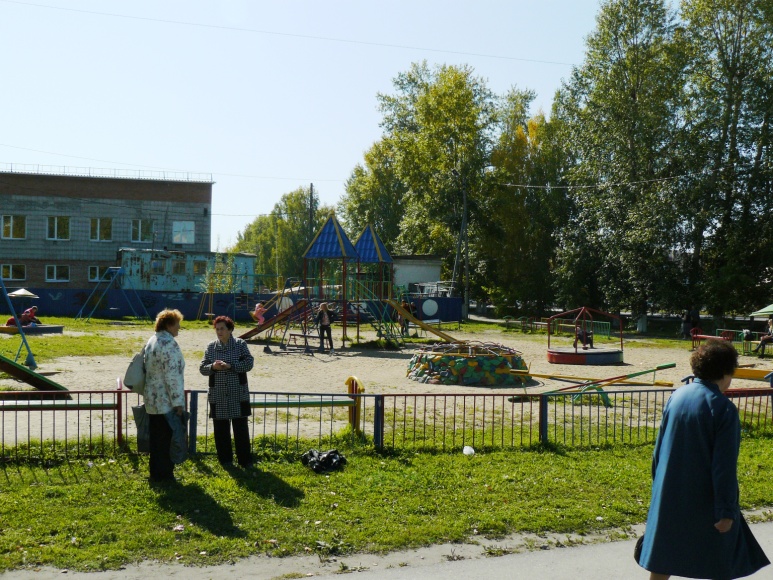 С каждым годом всё больше в городе благоустроенных придомовых территорий и красивых фасадов домов.
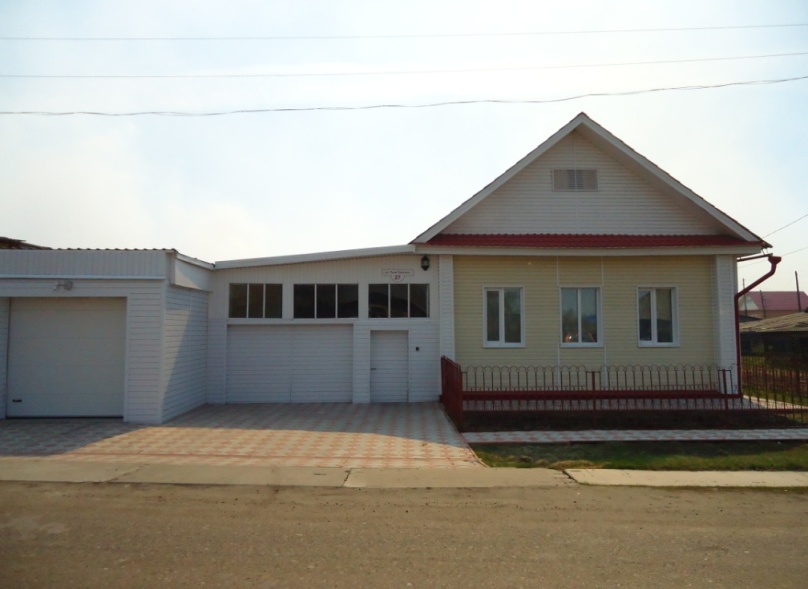 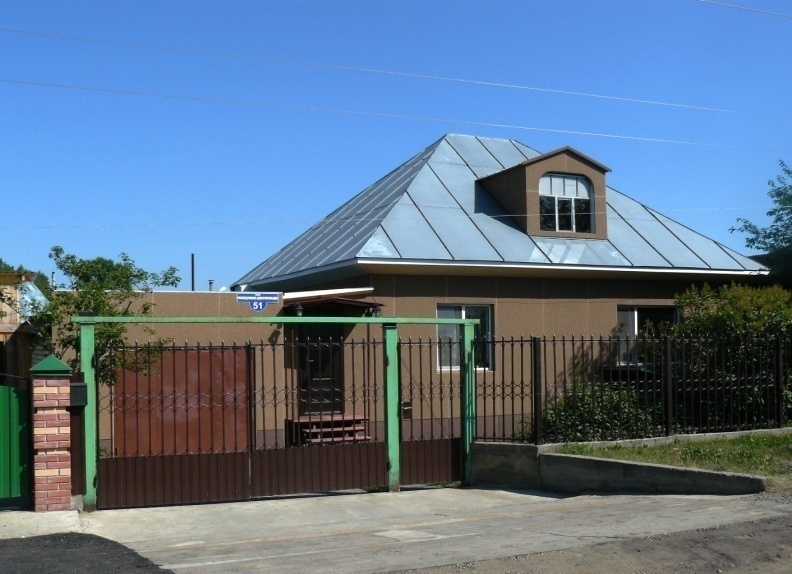 ул. Разведчиков- Добровольцев, 51
ул. Льва Толстого, 27
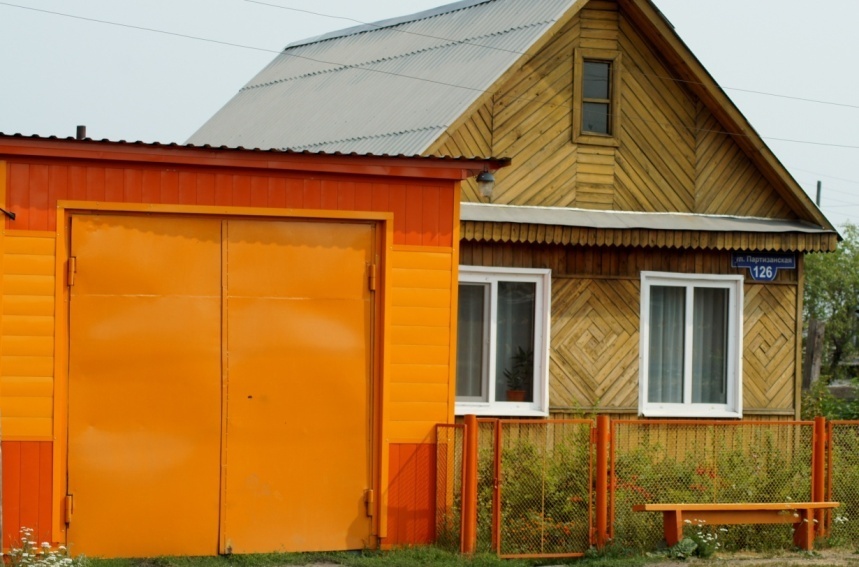 ул. им. В. Чапаева, 18
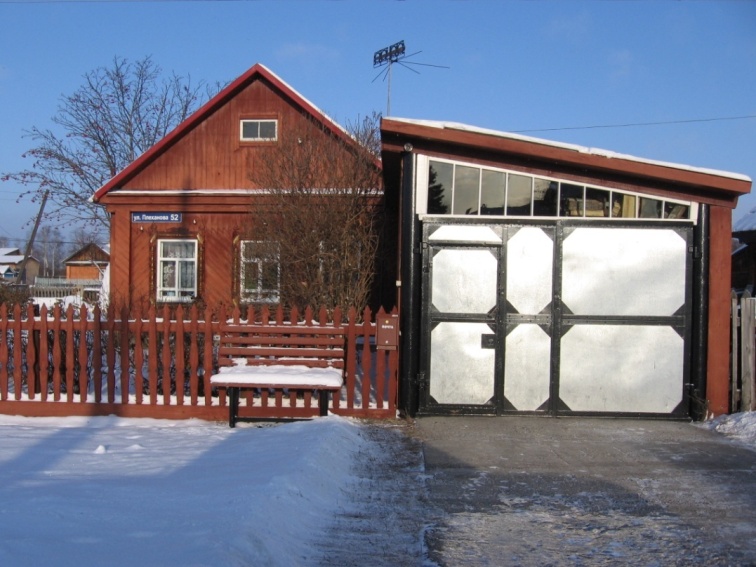 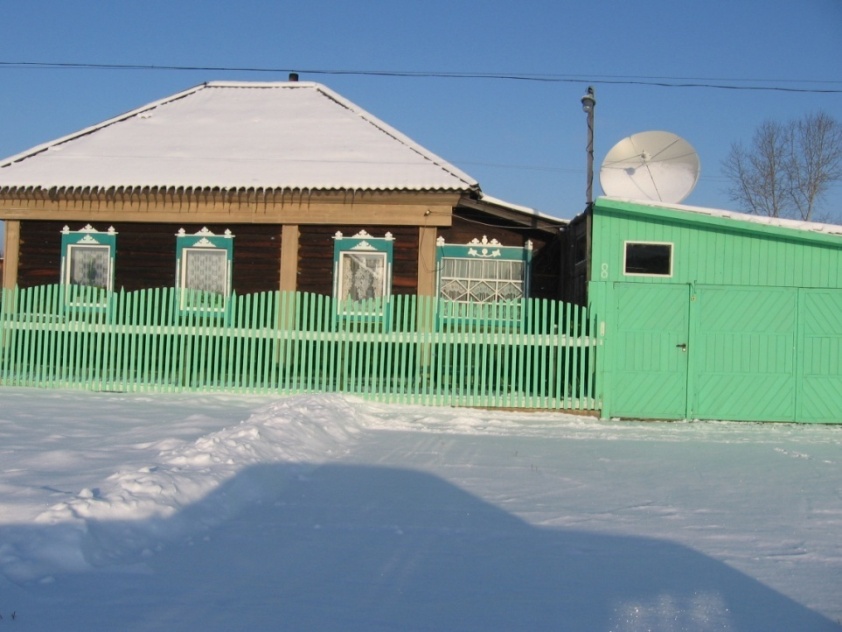 ул. Льва Толстого, 8
ул. Плеханова, 52
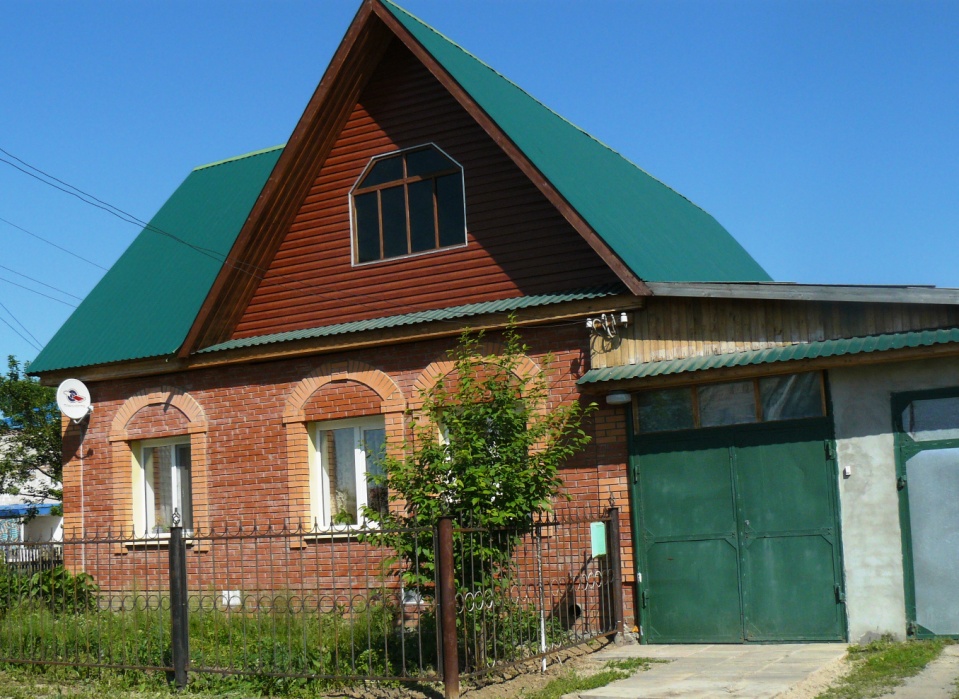 ул.  Рабочая, 12
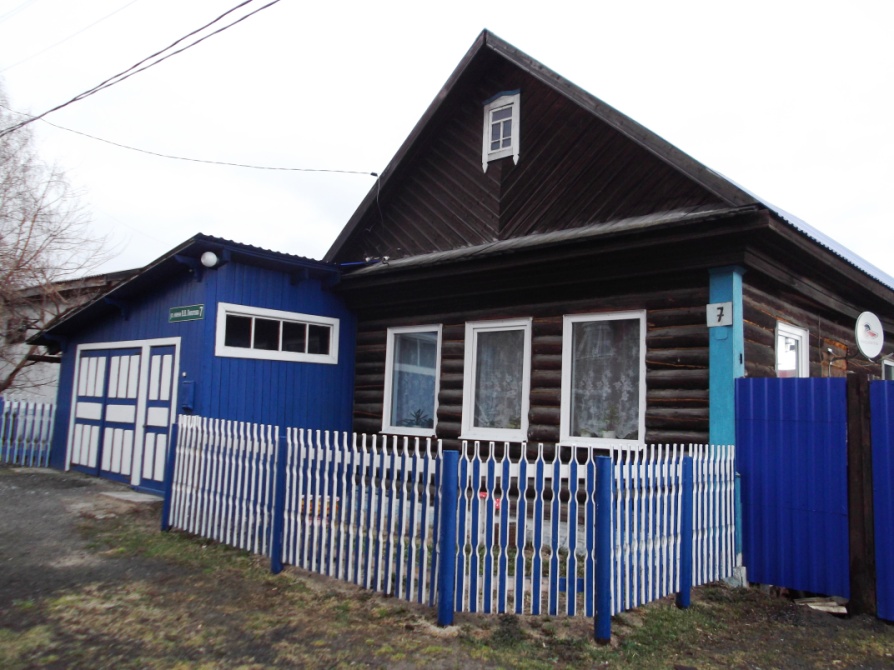 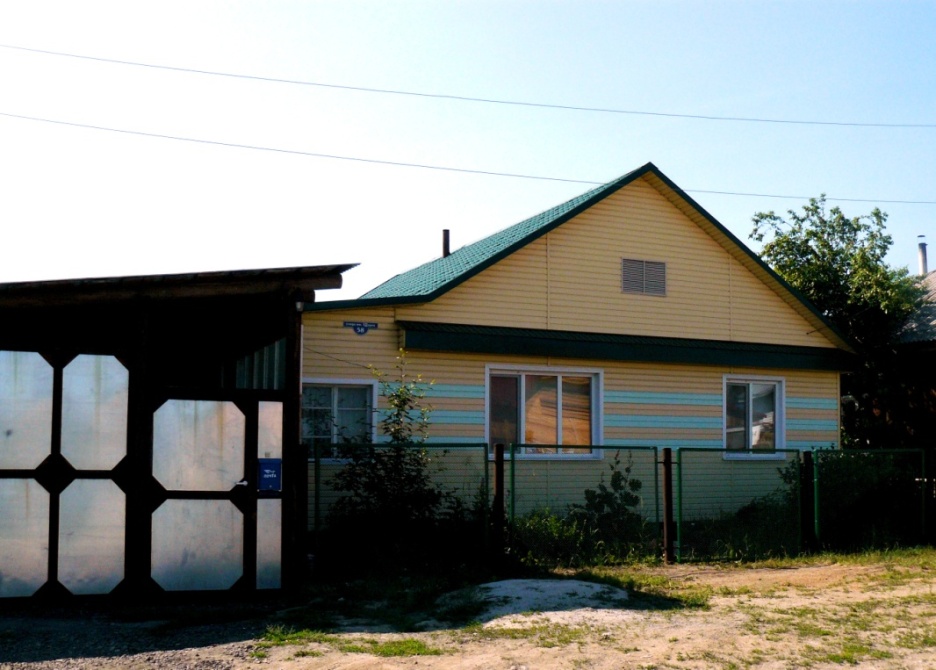 ул. им. В.В. Липатова, 7
ул. им.Щорса, 58
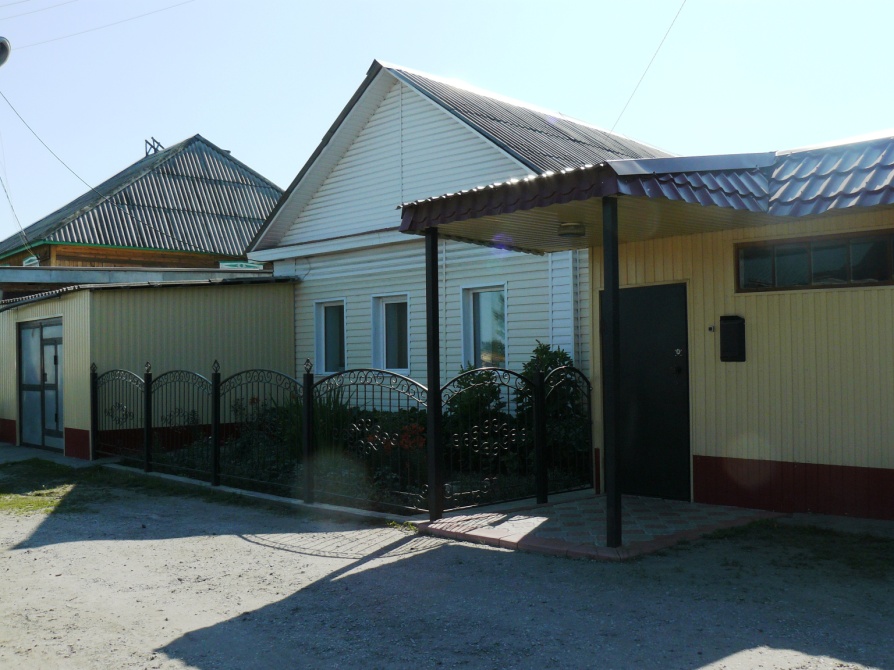 ул. Ивана Буева, 42
Предприниматели города активно сотрудничают с Администрацией города по вопросам благоустройства территорий и ремонту фасадов.
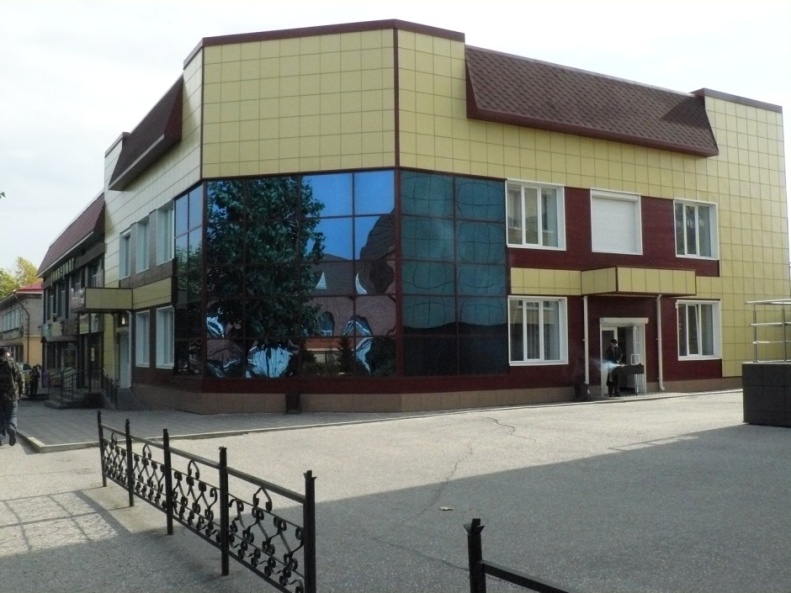 ТЦ«Три-О»
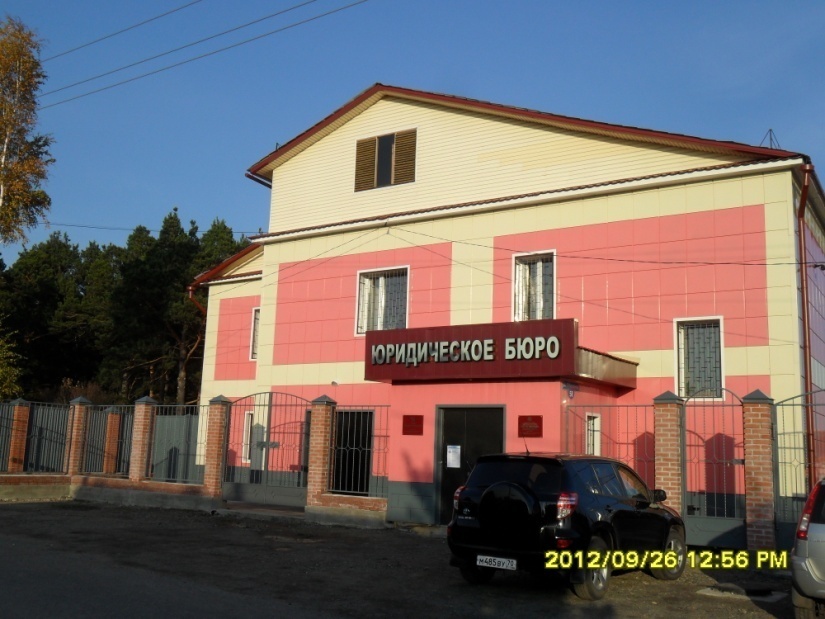 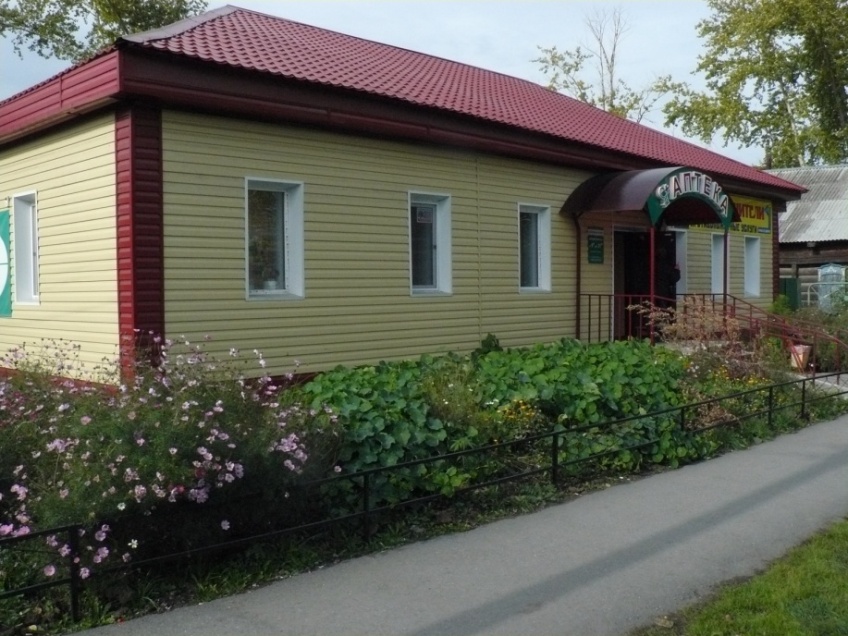 Юридическое бюро
«Аптека»
Образовательные учреждения нашего города придают большое значение благоустройству своих территорий
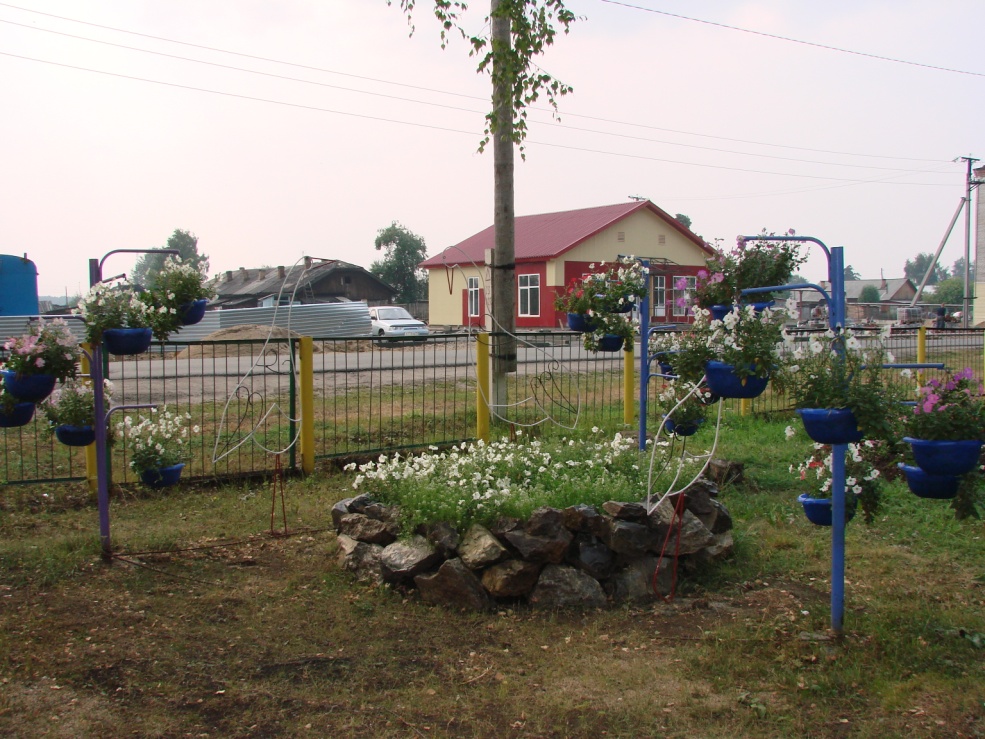 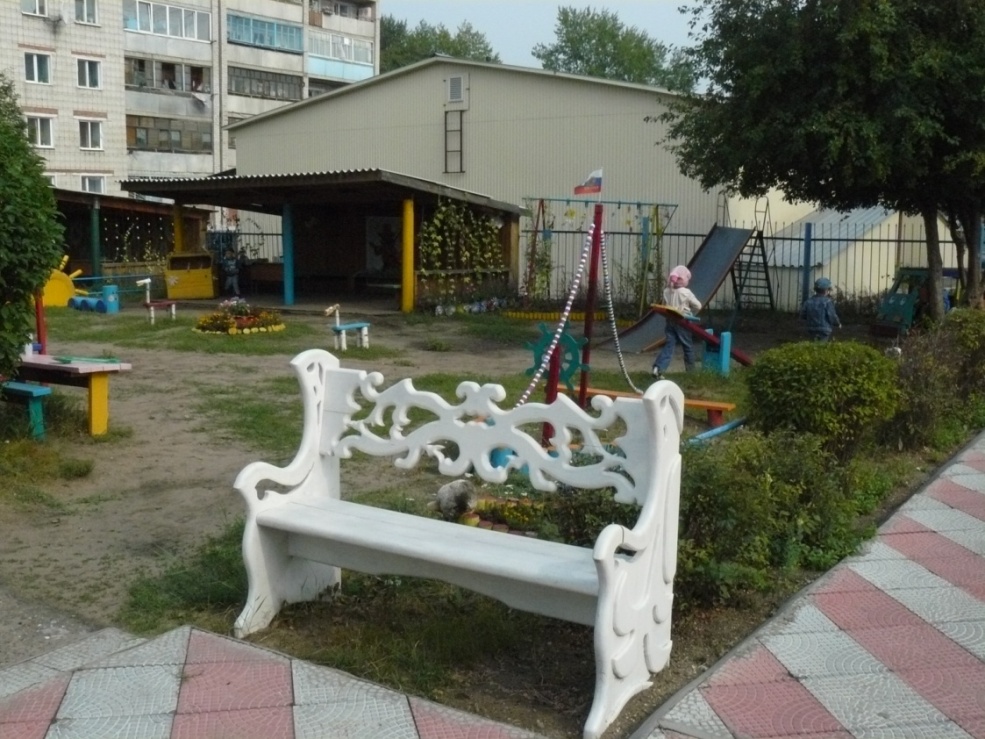 «Асиновский профессионально-технический лицей №8»
МДОУ «Солнышко»
В летний период был проведён конкурс по благоустройству на территории муниципального образования «Асиновское городское поселение», на конкурс было подано 25 заявок. Победители и участники конкурса поощрены дипломами и денежными премиями.
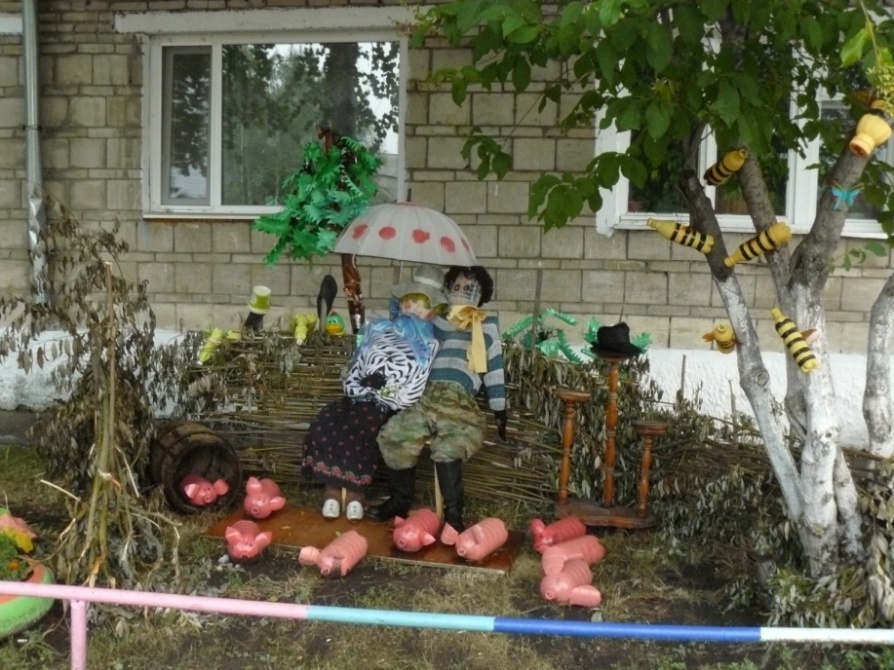 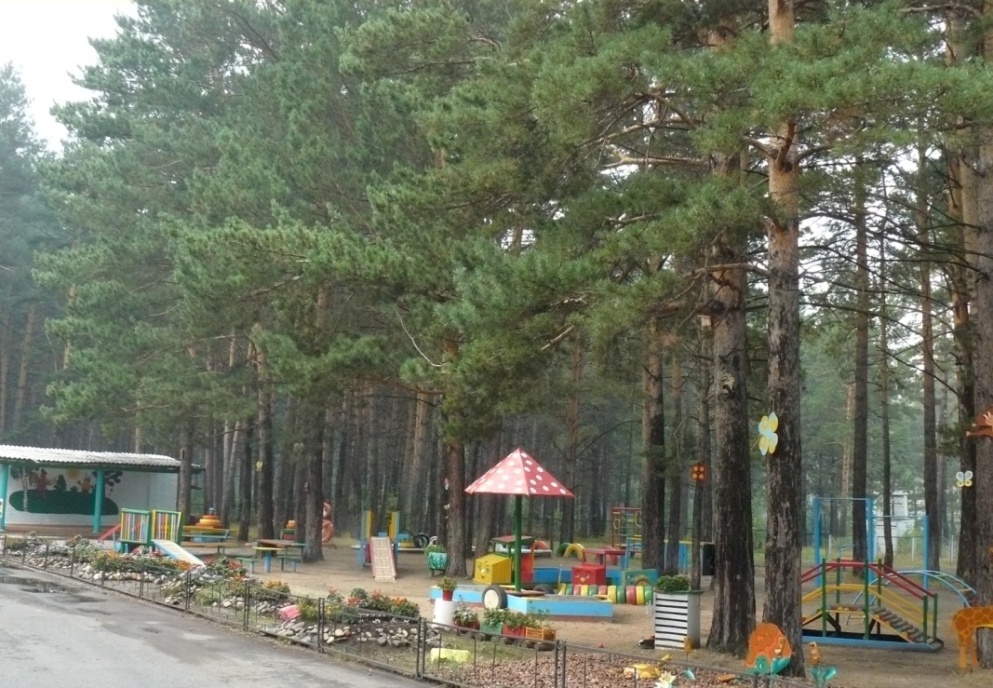 МКД ул. им. Ю. Гагарина, 2
«Социально реабилитационный центр для несовершеннолетних Асиновского район»
ул. Дорожная, 13
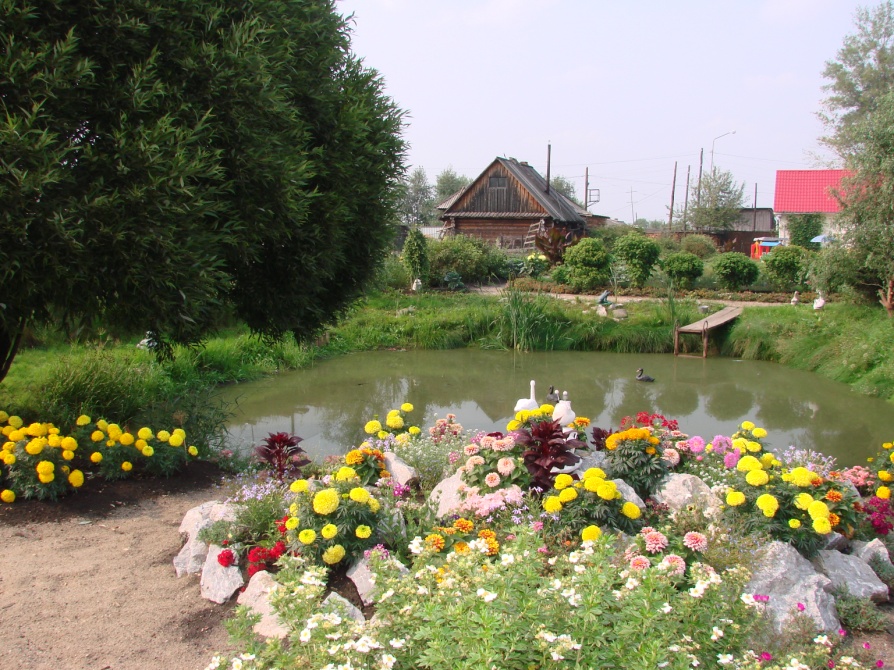 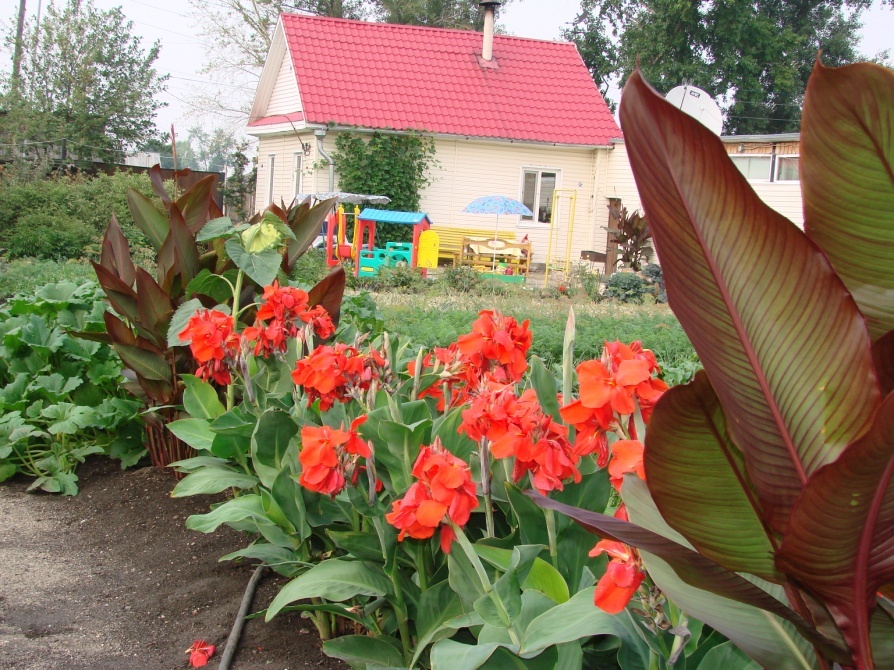 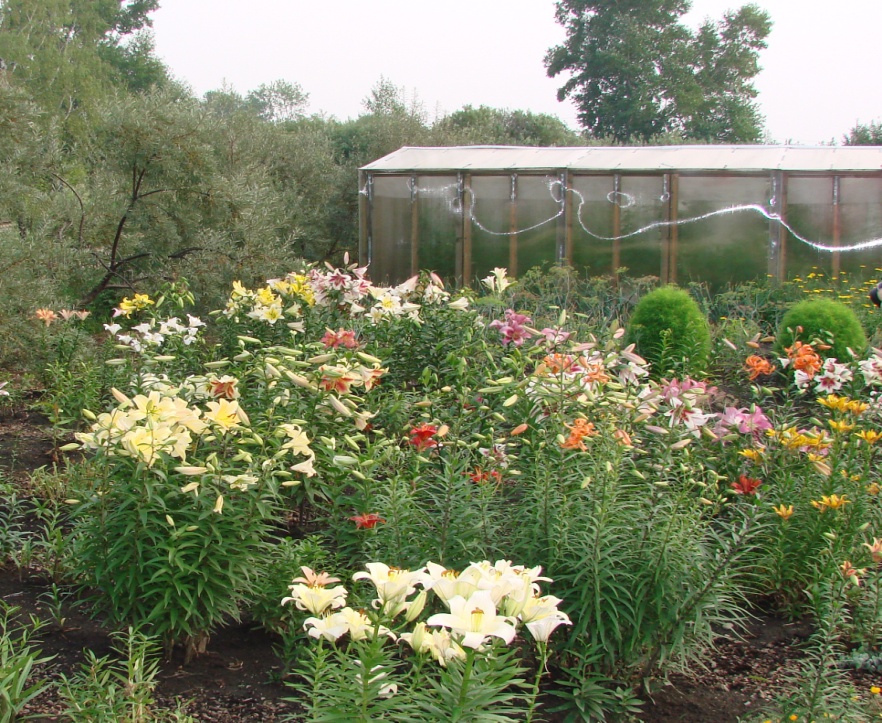 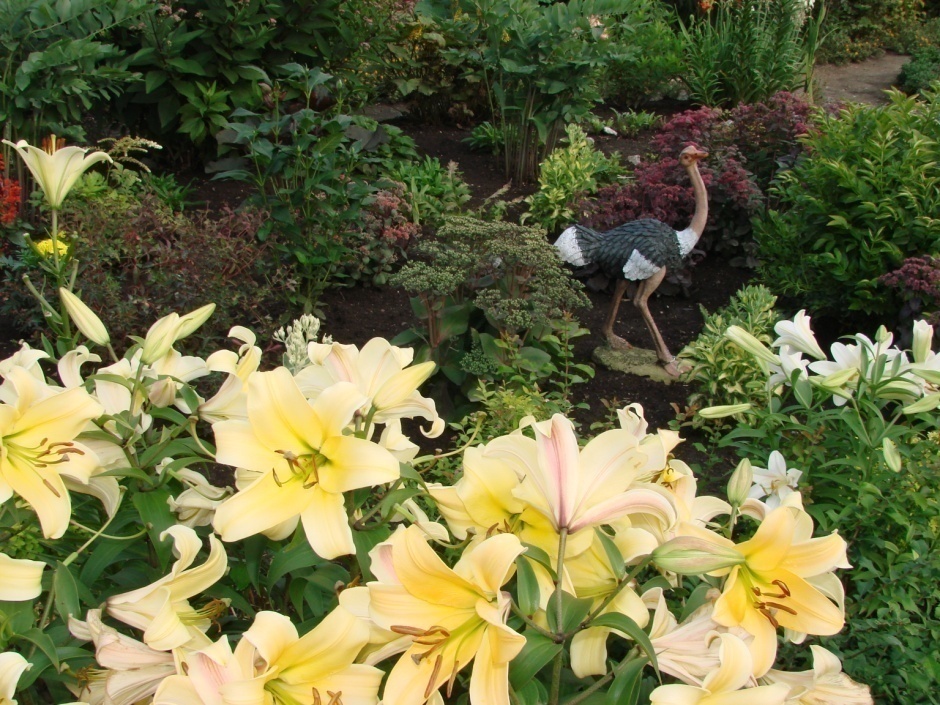 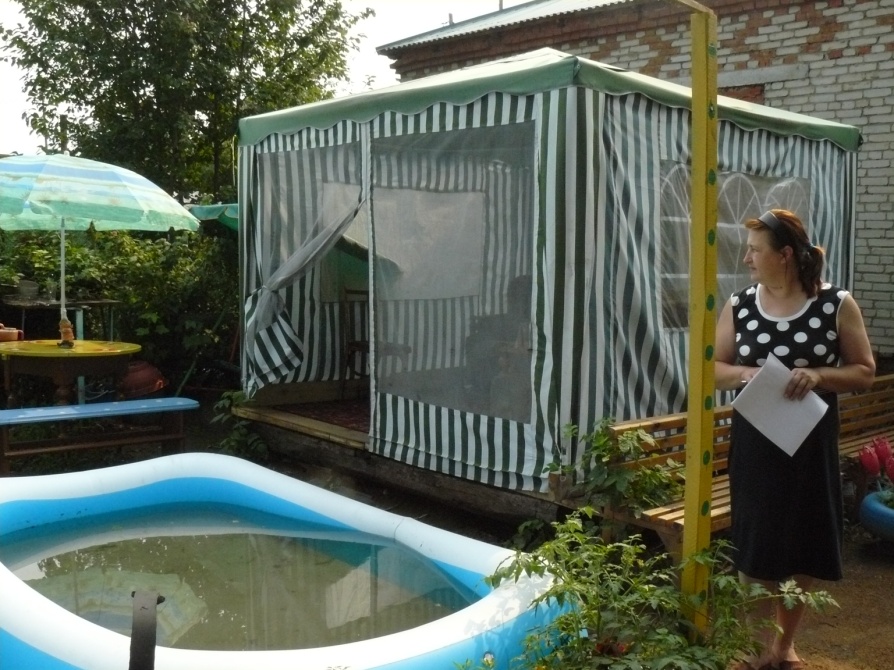 ул. Павлика Морозова, 5
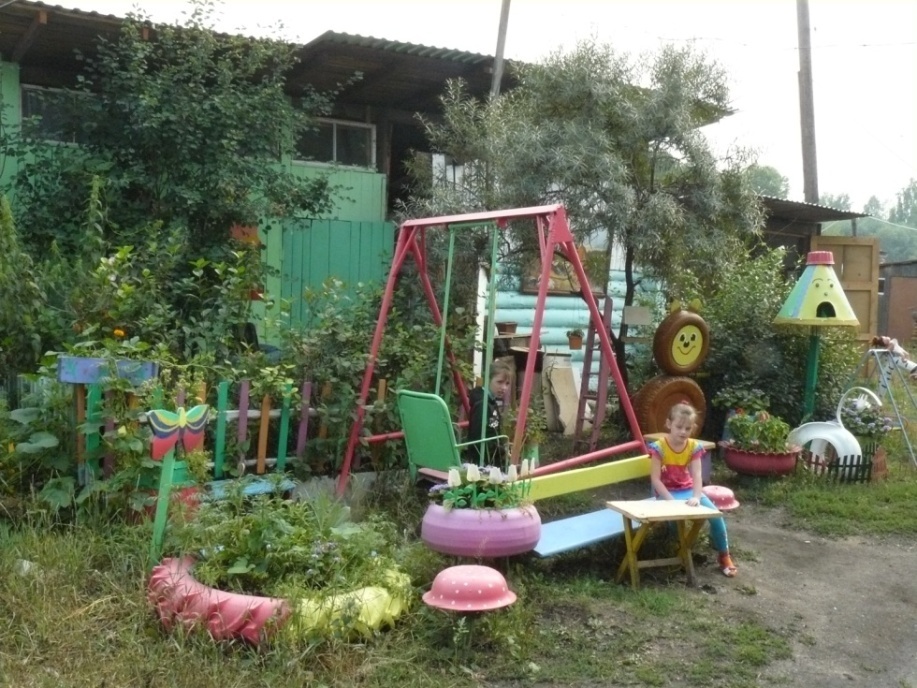 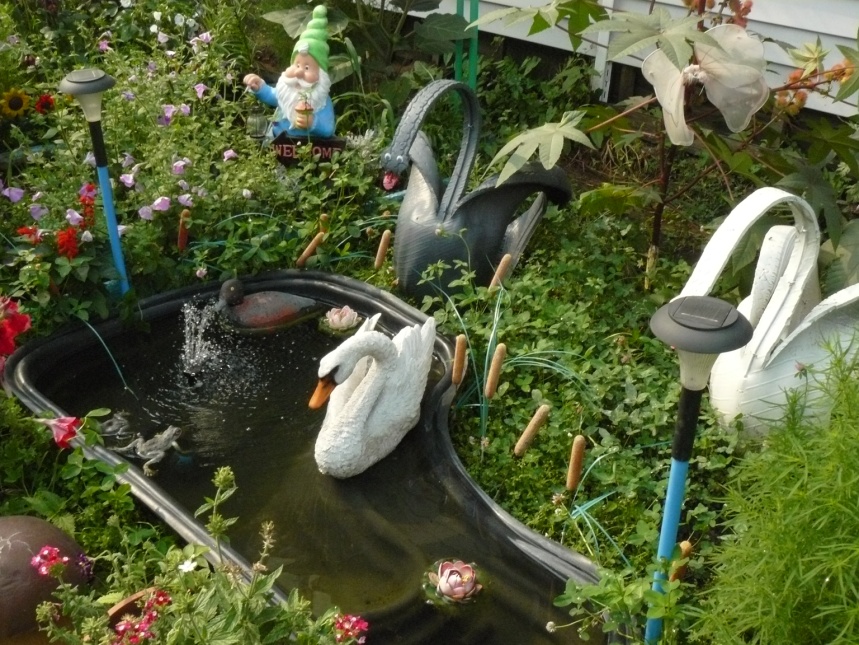 А в конце года среди жителей частного сектора  городапроведён конкурс «Зимние фантазии 2013»
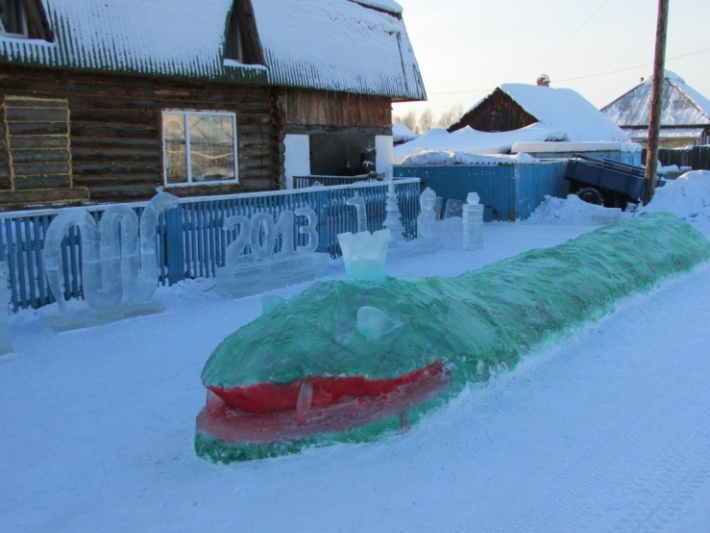 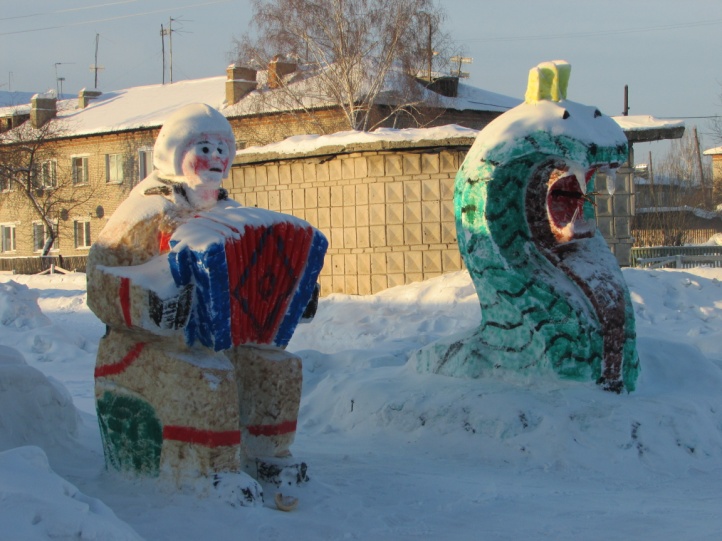 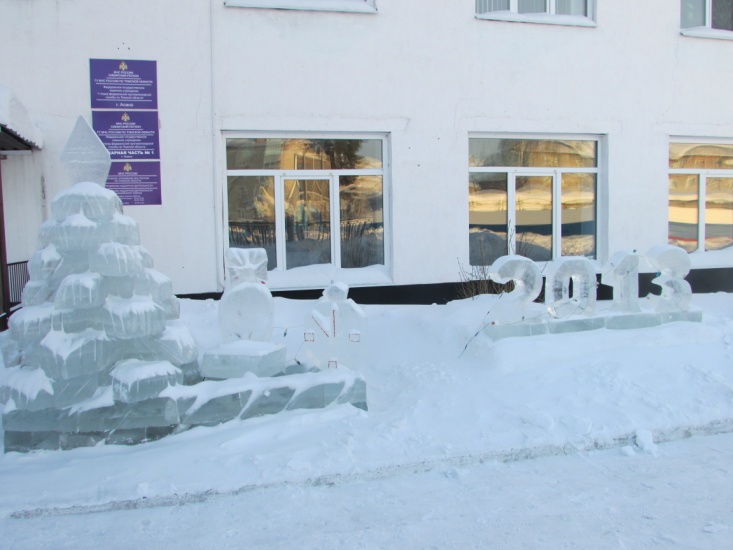 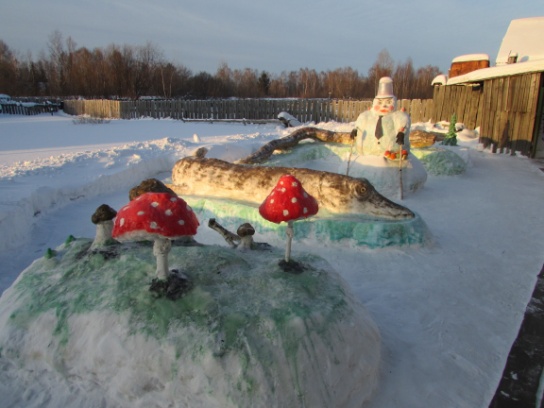 Ежегодно на территории г. Асино производятся посадки саженцев деревьев и кустарников, активное участие в посадке деревьев проявляют жители города.
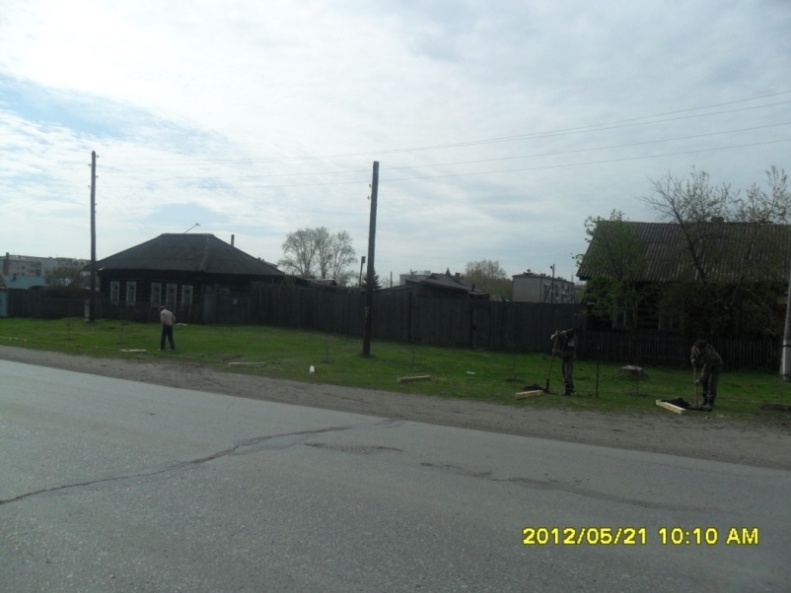 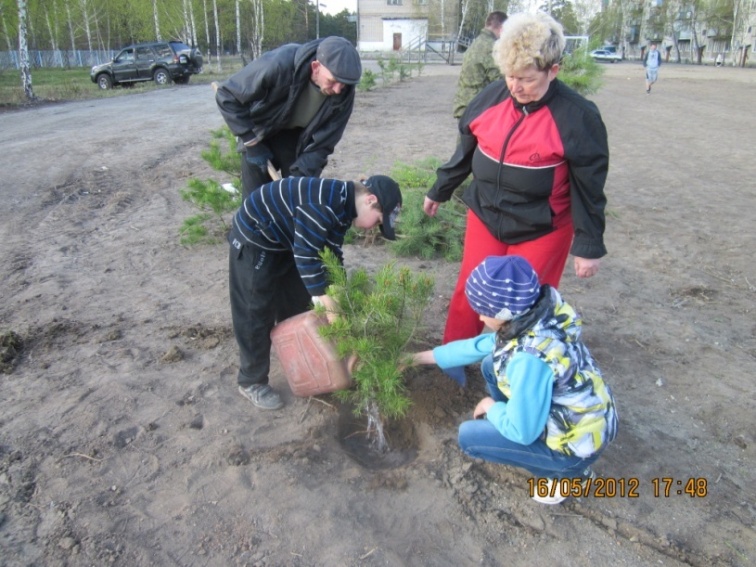 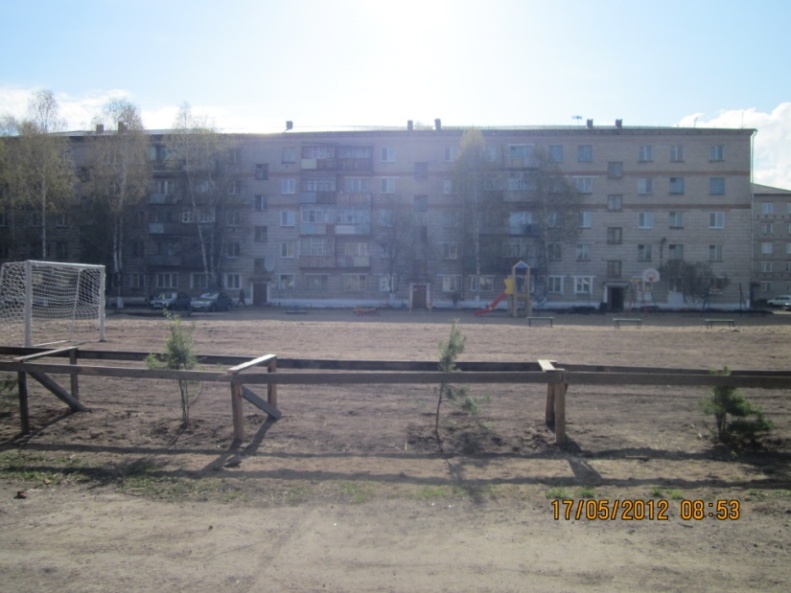 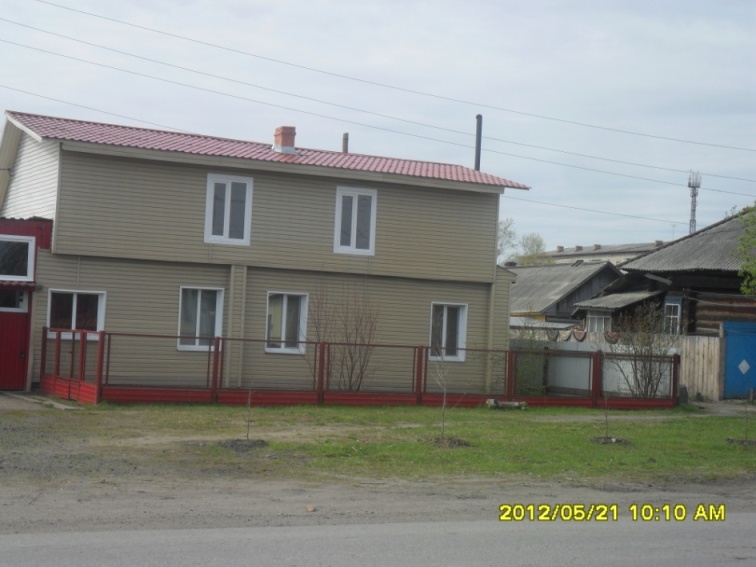 В период двухмесячника по благоустройству с территорий города было собрано и вывезено на полигон бытовых отходов более 1939 м3 мусора различного происхождения
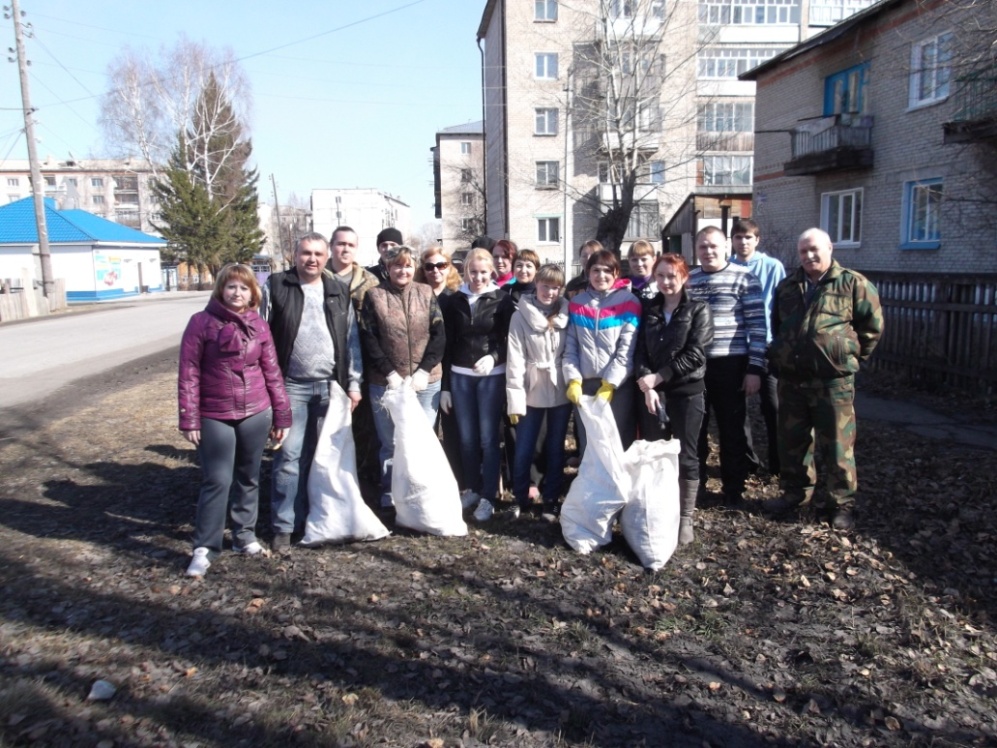 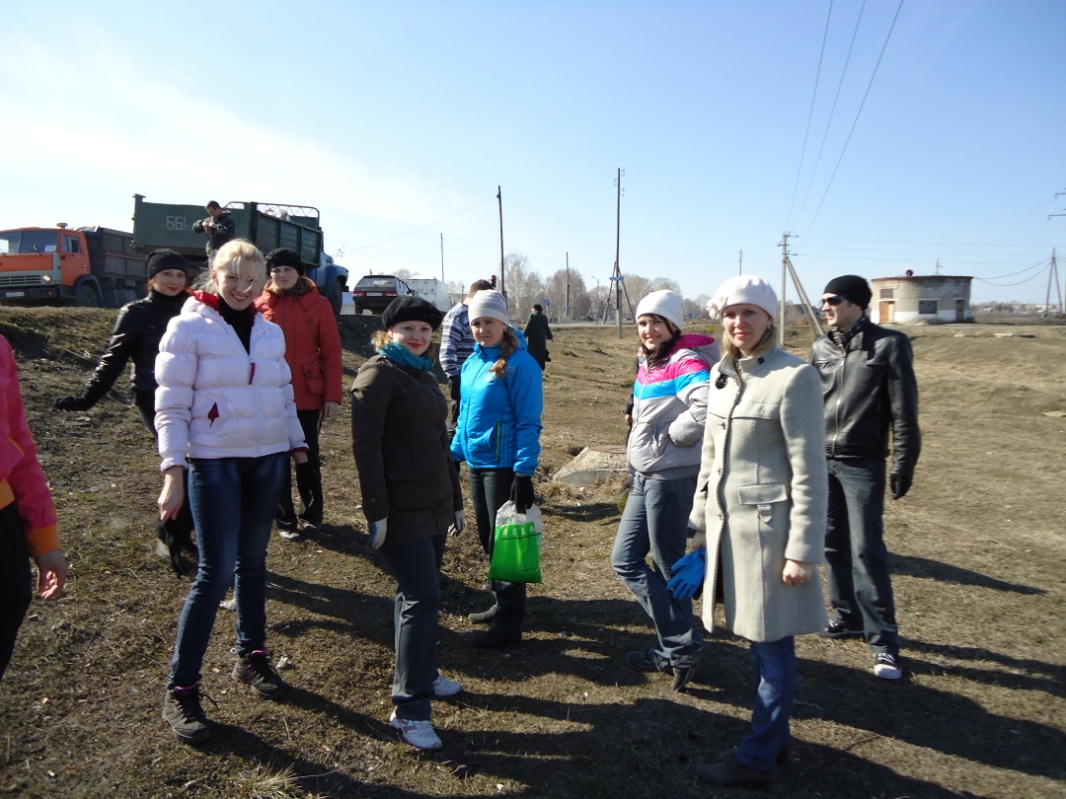 В 2012 году на территории Городского парка были проведены санитарные рубки кустарников и деревьев. Осуществляется летнее и зимнее содержание Городского парка.
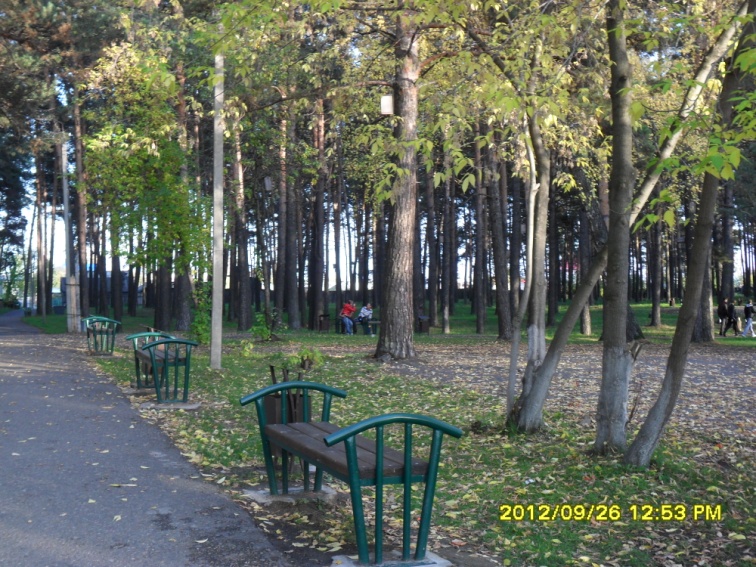 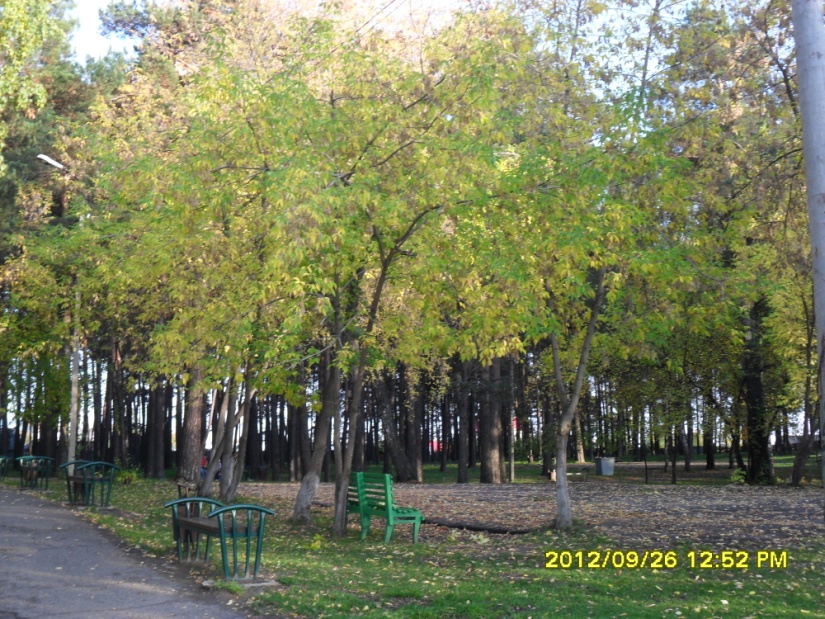 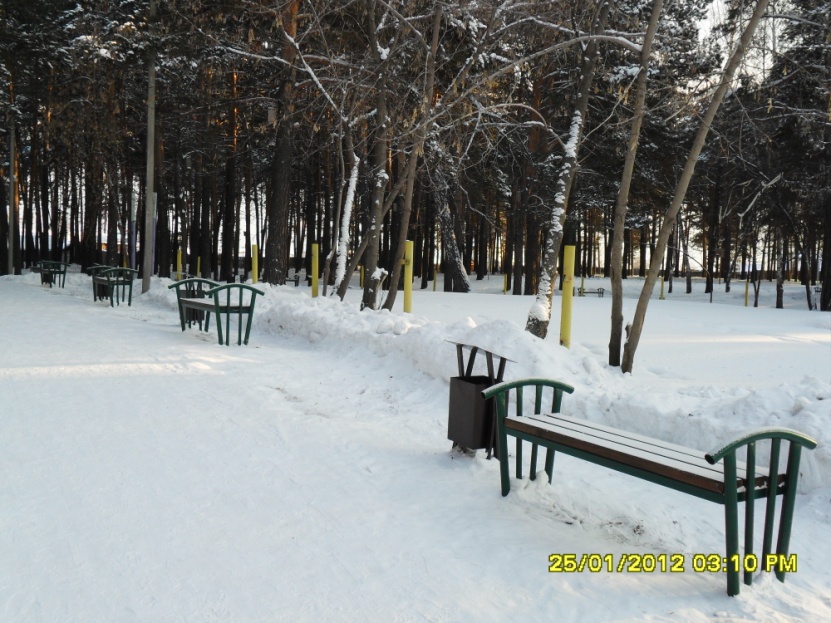 На территории города ежегодно проводятся работы по модернизации линий уличного освещения с применением энергосберегающих  технологий.
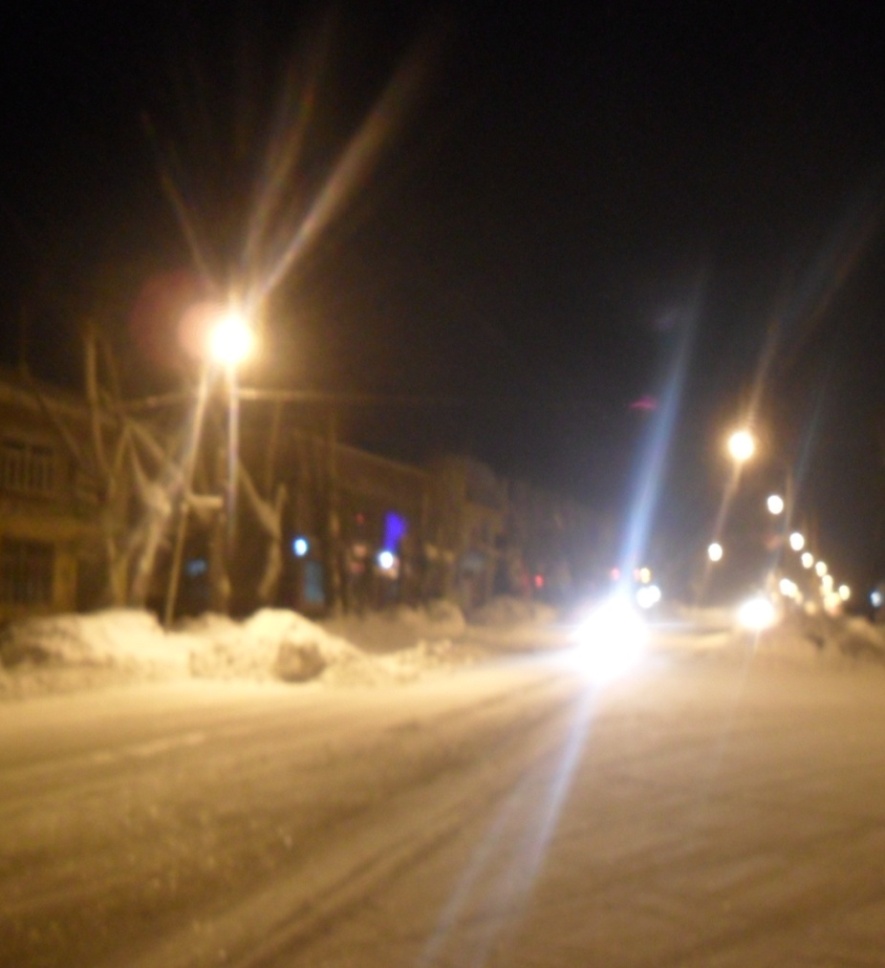 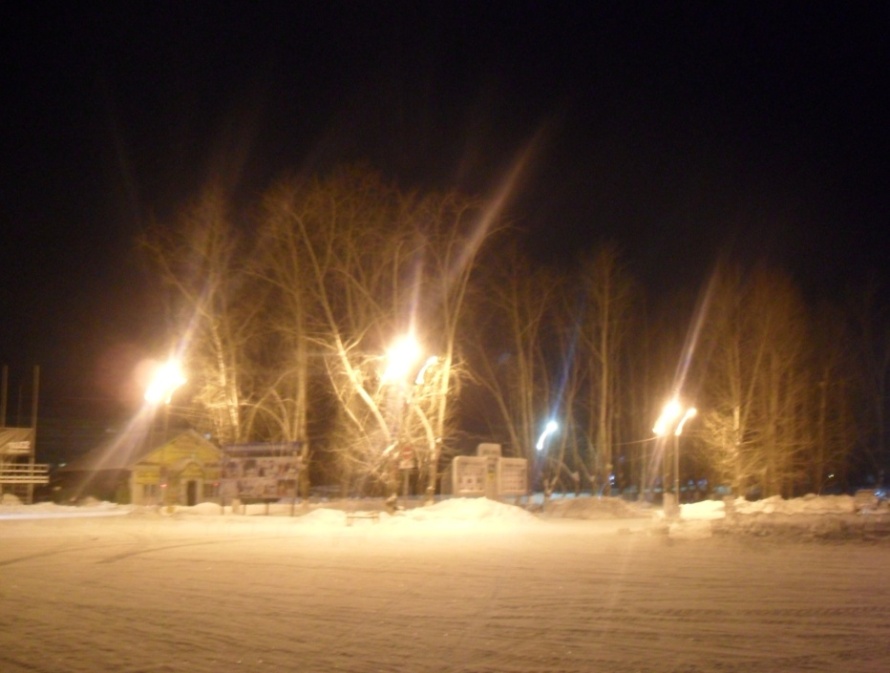 9 Мая День Победы
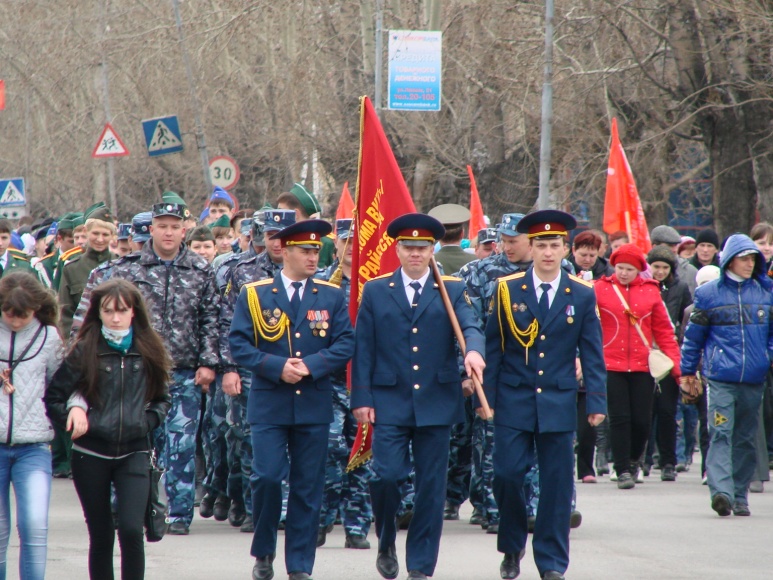 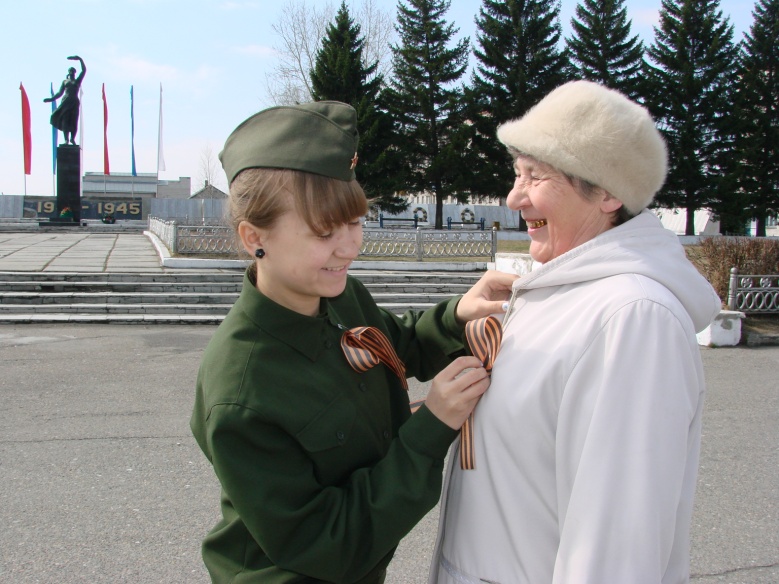 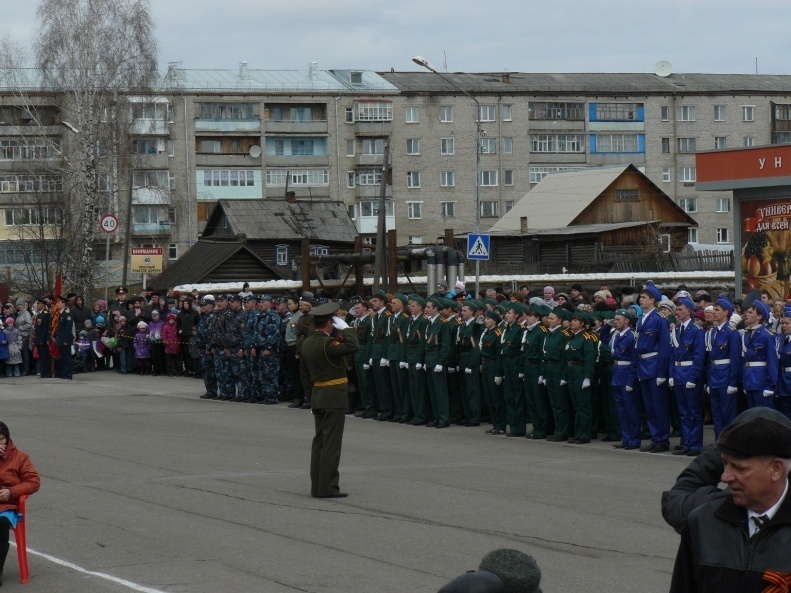 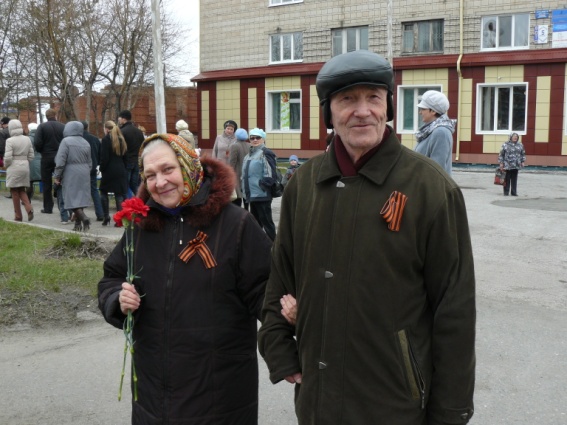 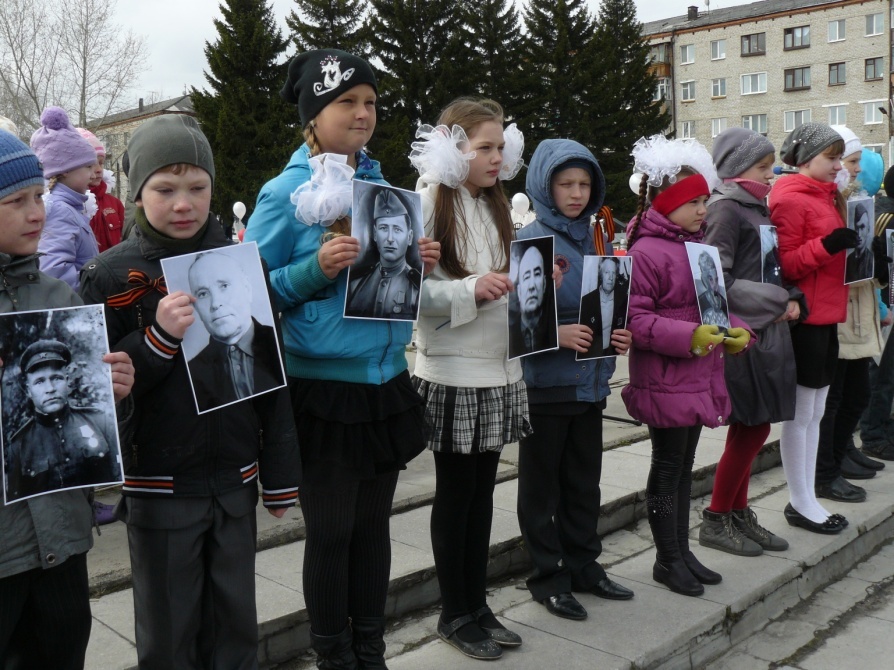 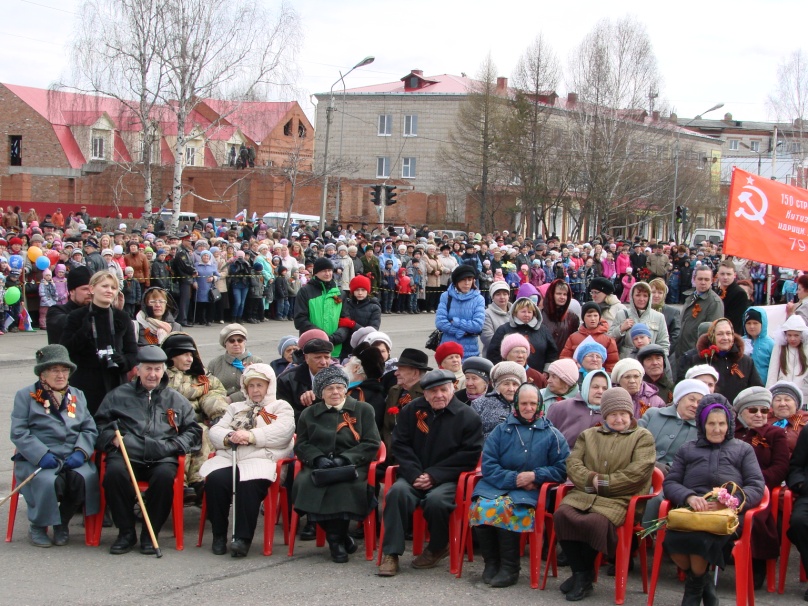 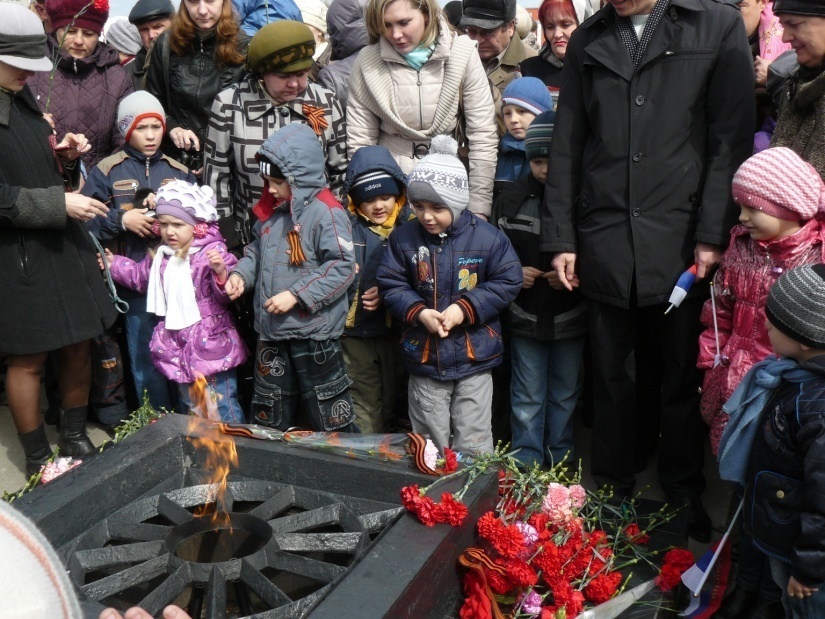 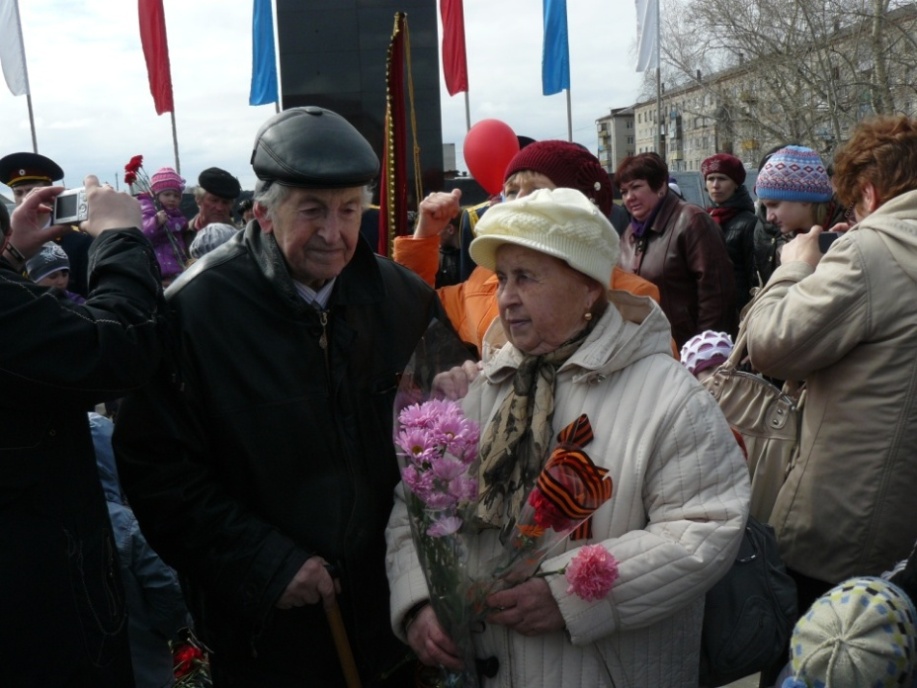 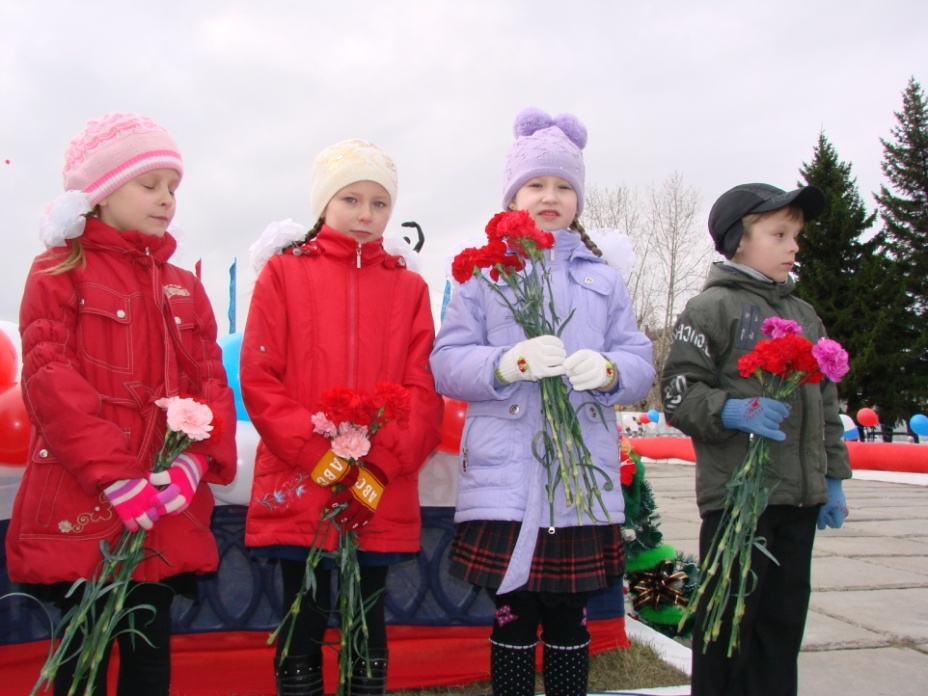 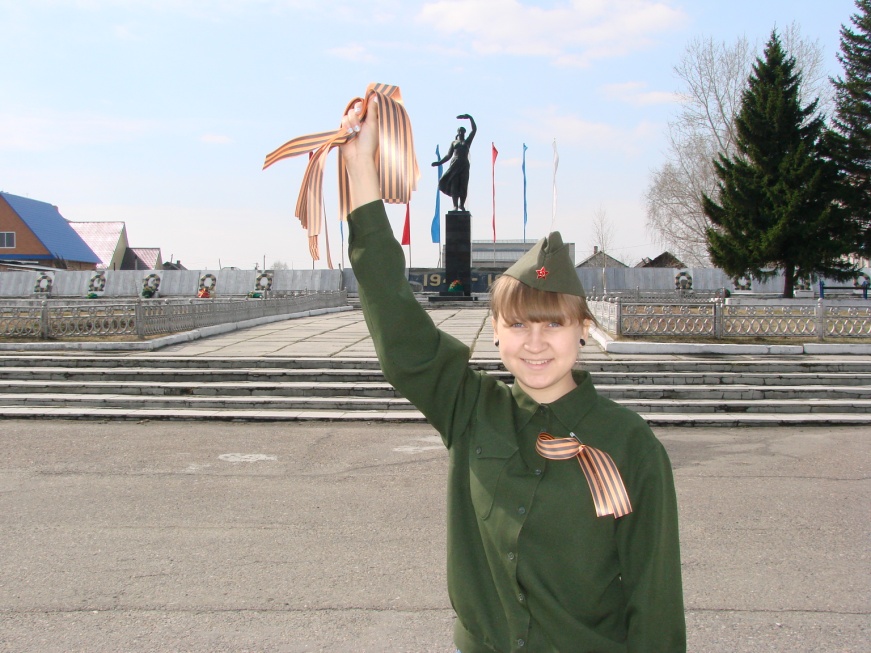 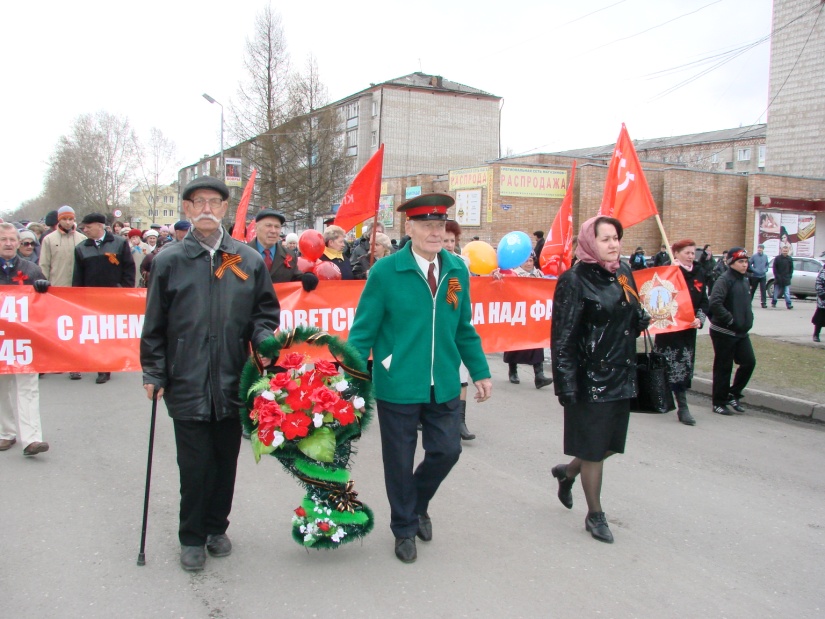 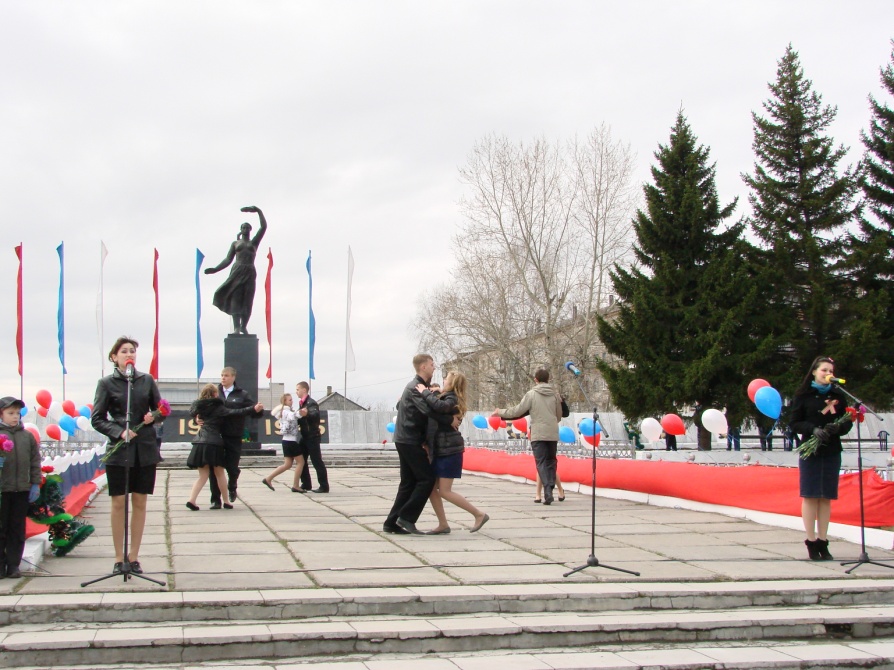 С 2008 года стало традицией празднование Дня города начинать в Городском парке
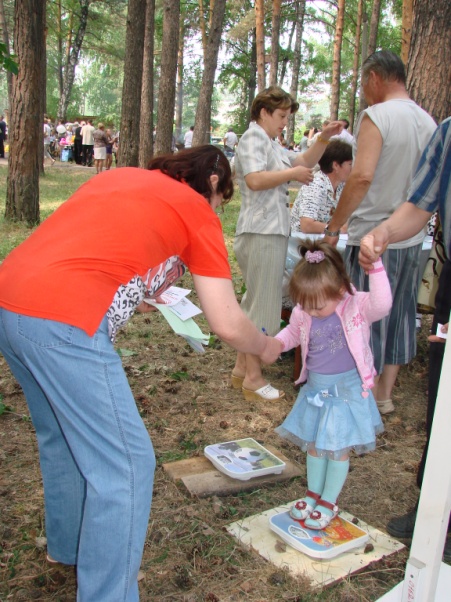 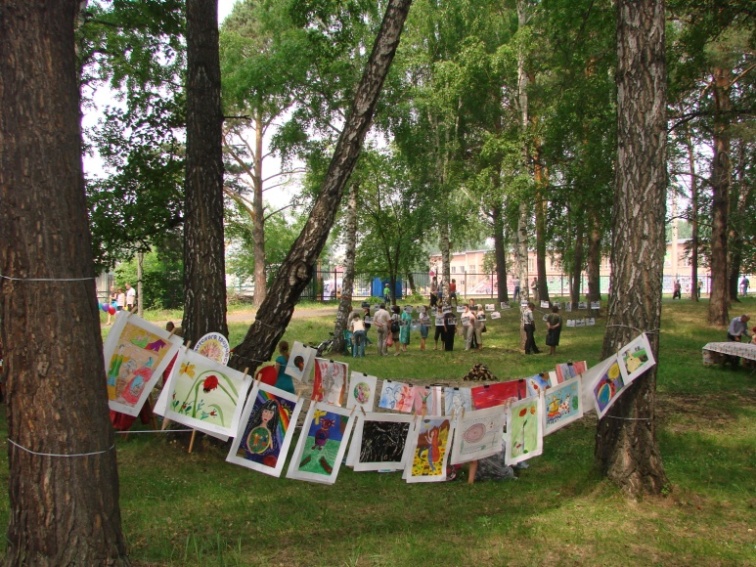 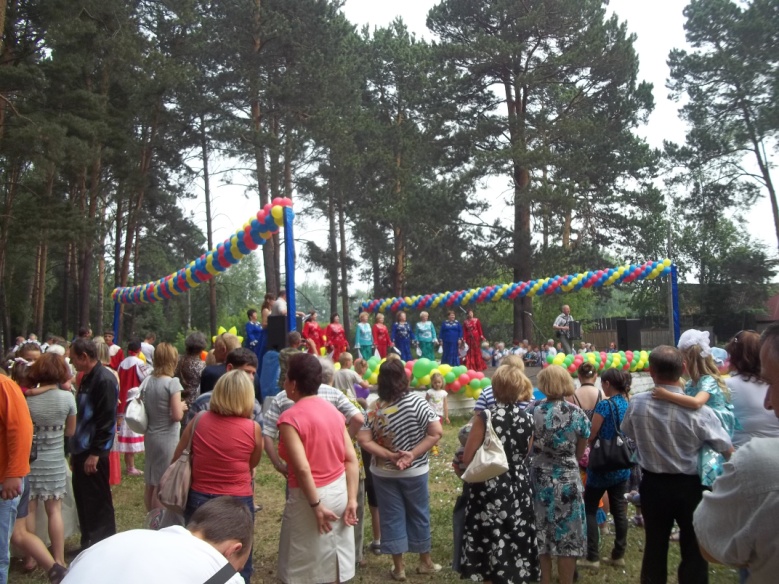 Ежегодный Бал выпускников в День города
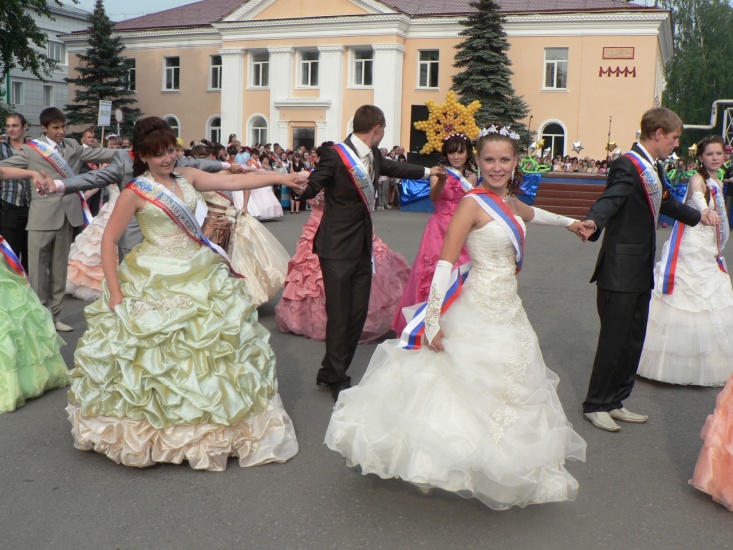 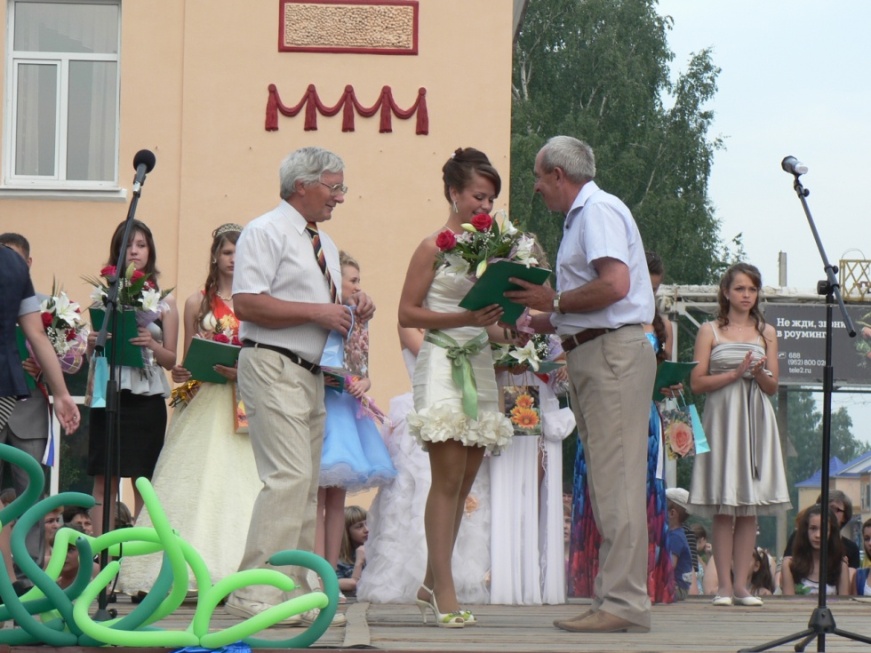 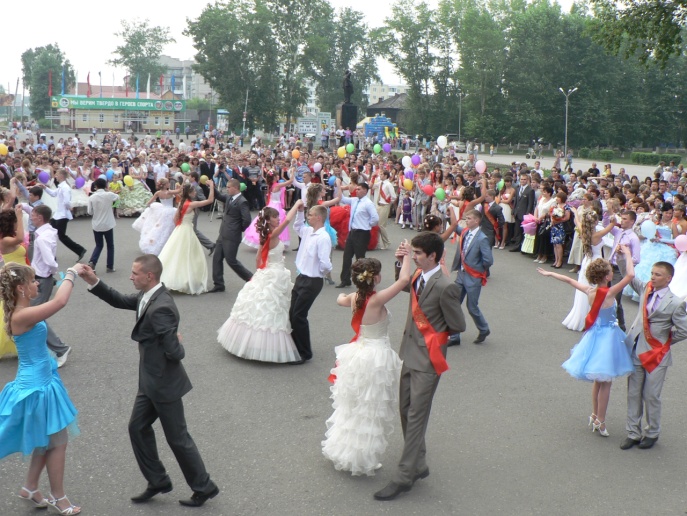 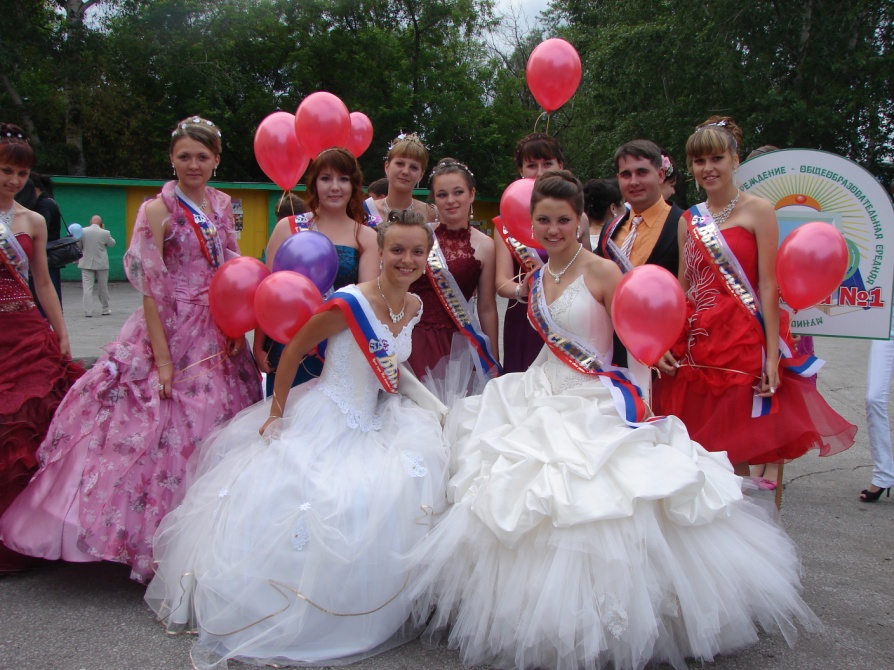 День защиты детейДефиле колясок
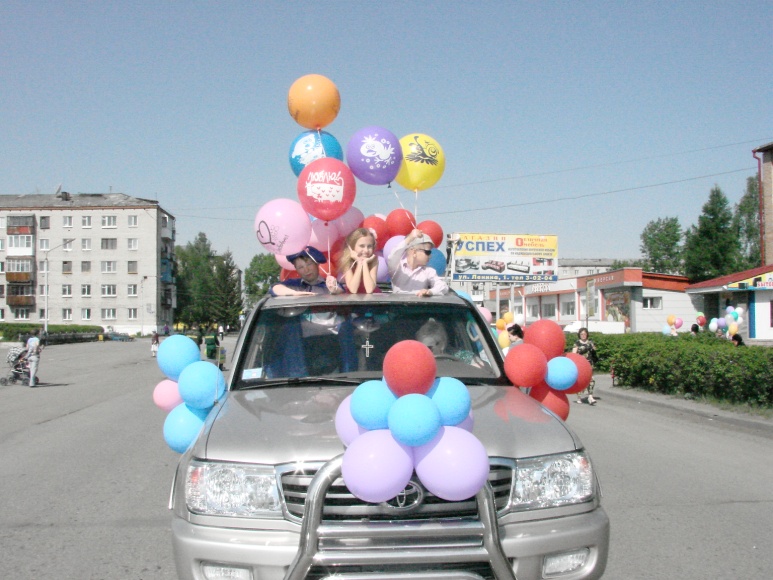 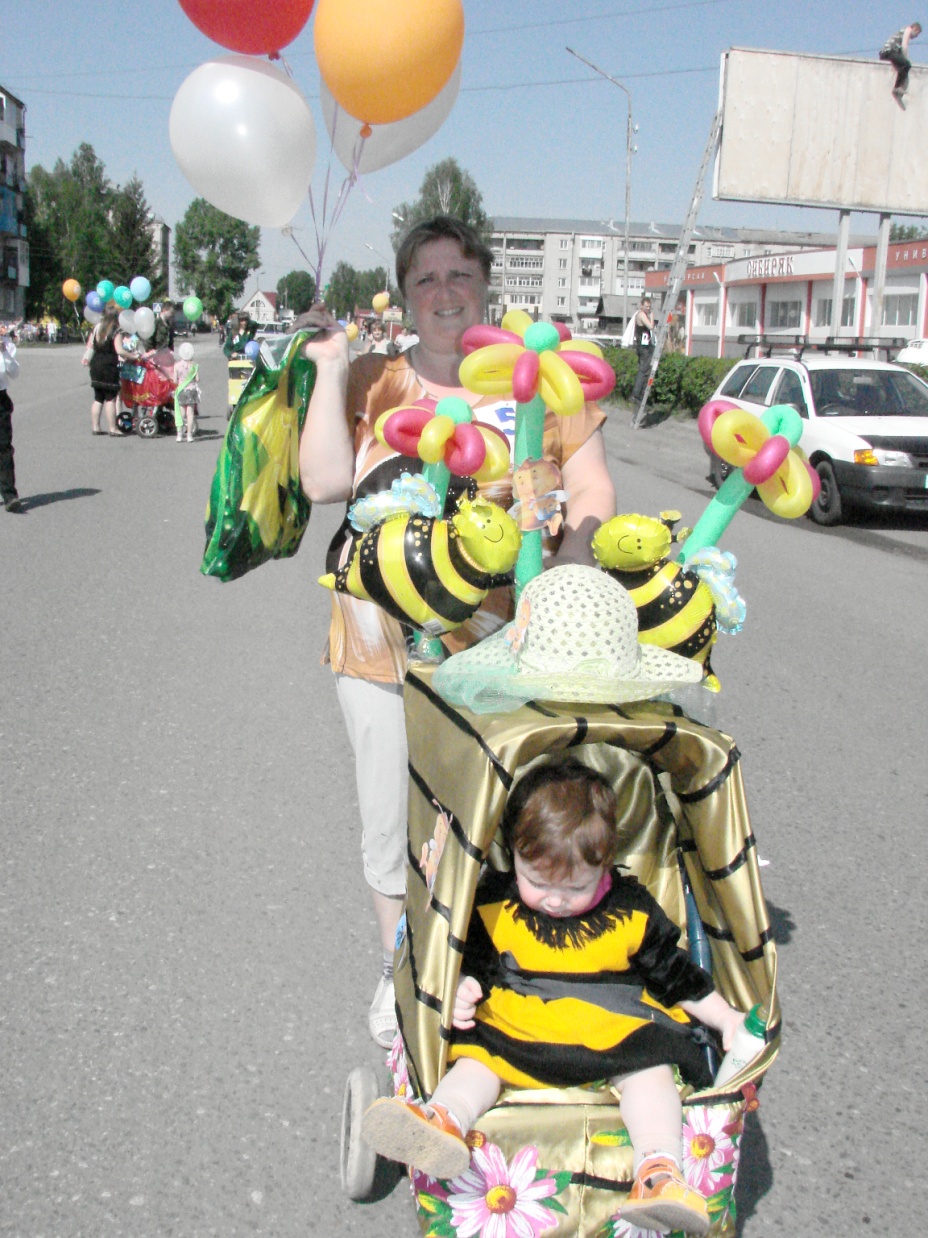 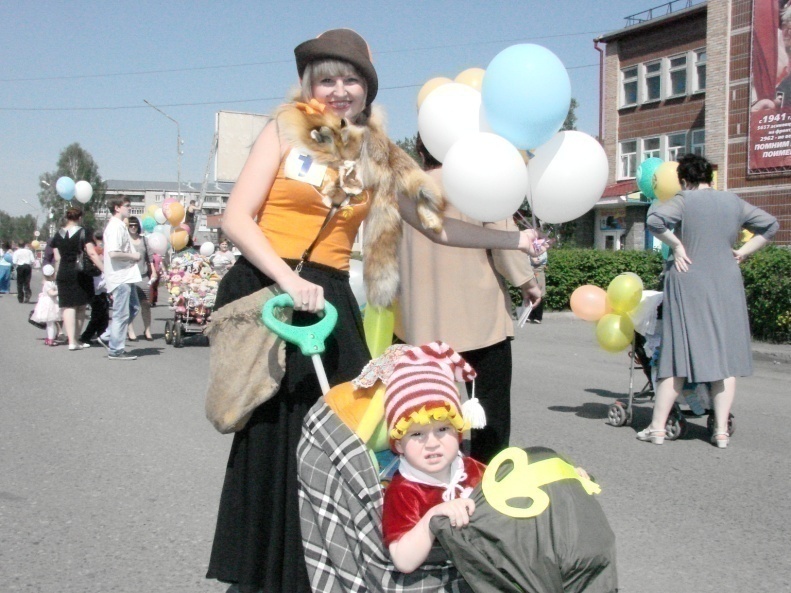 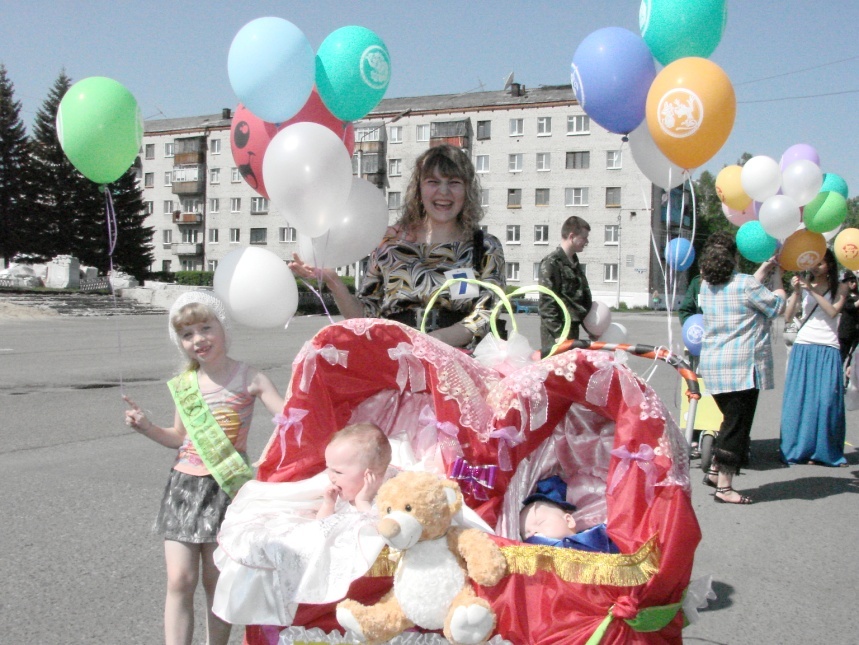 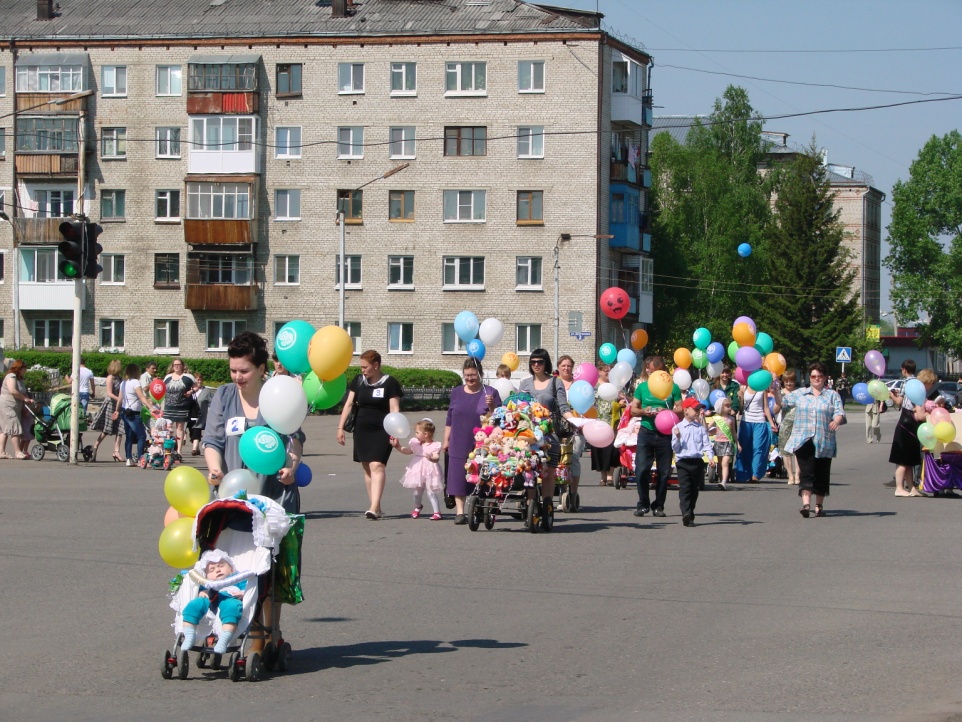 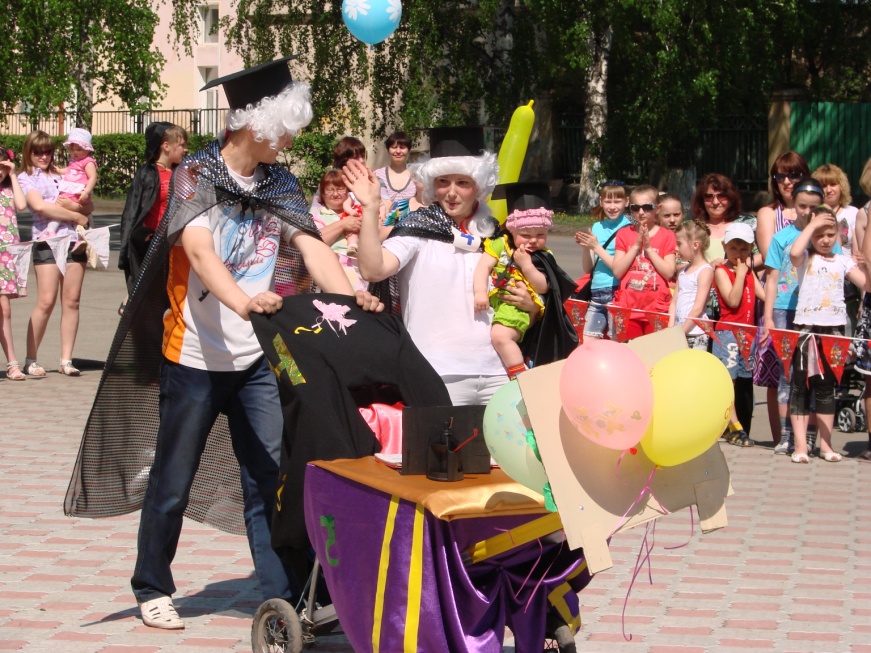 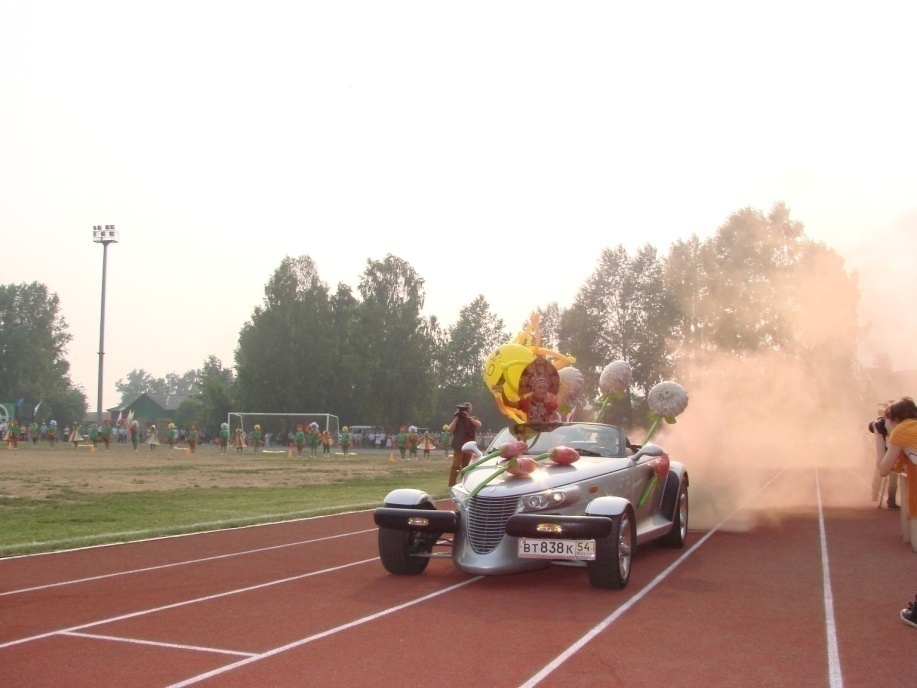 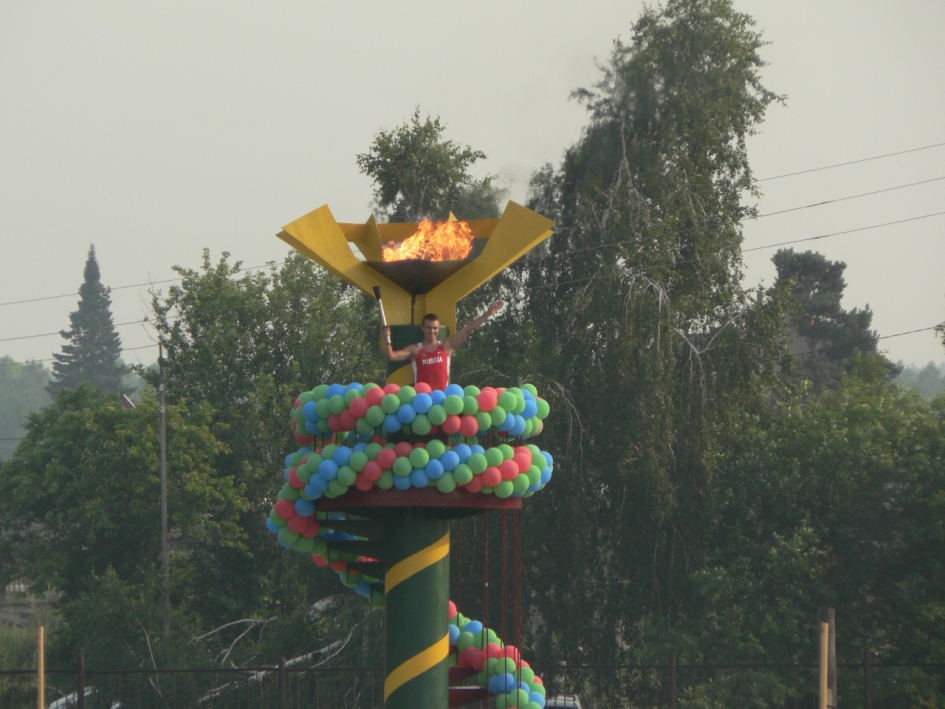 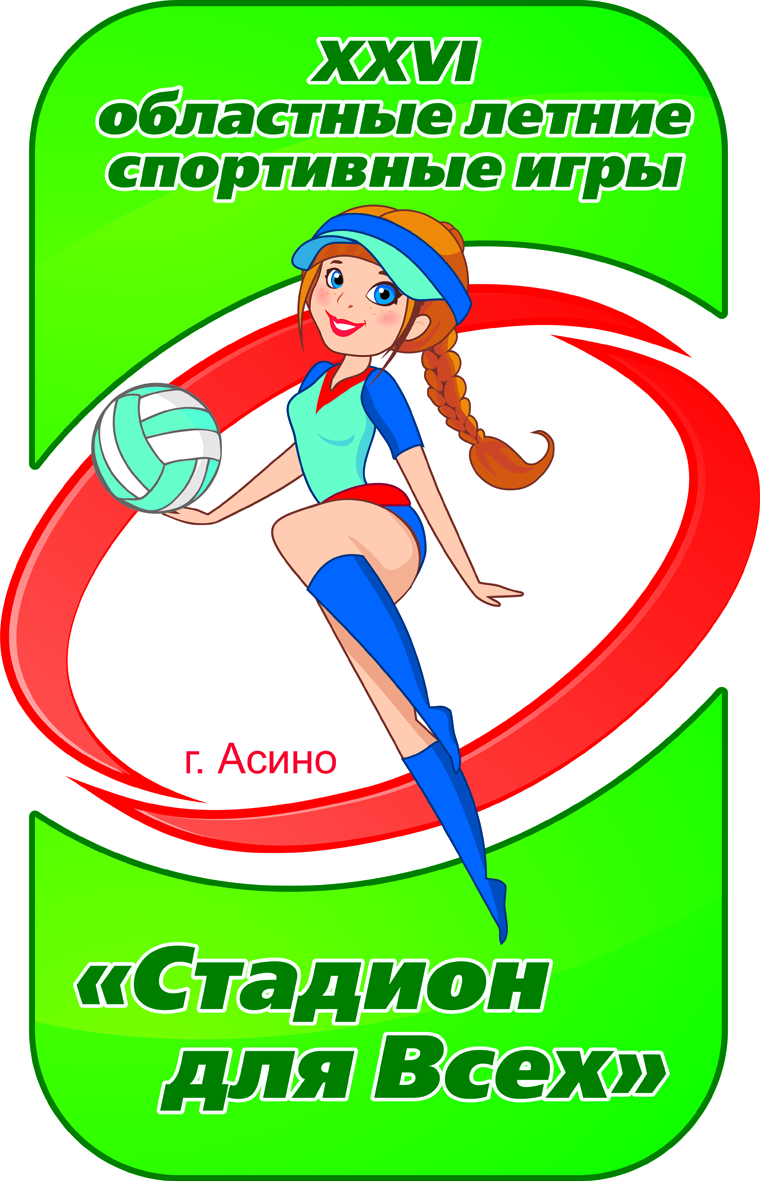 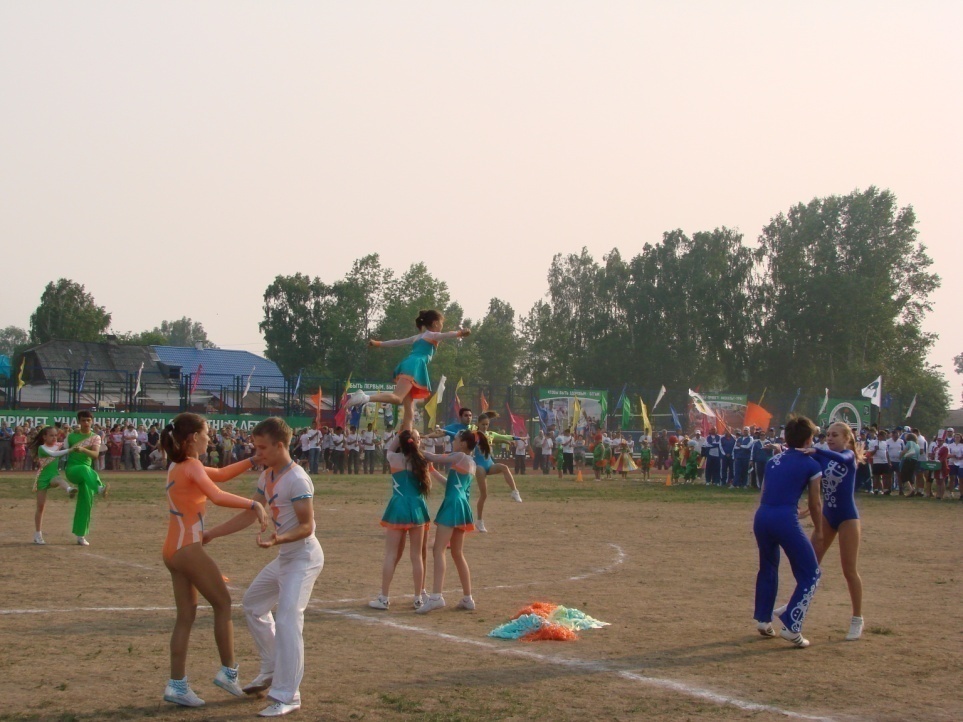 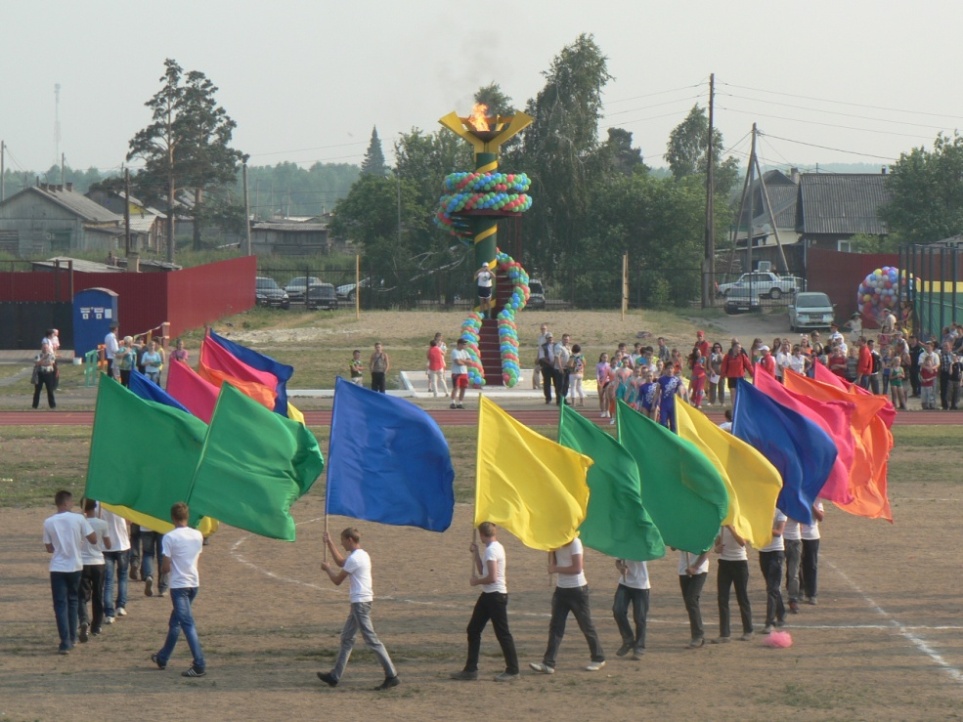 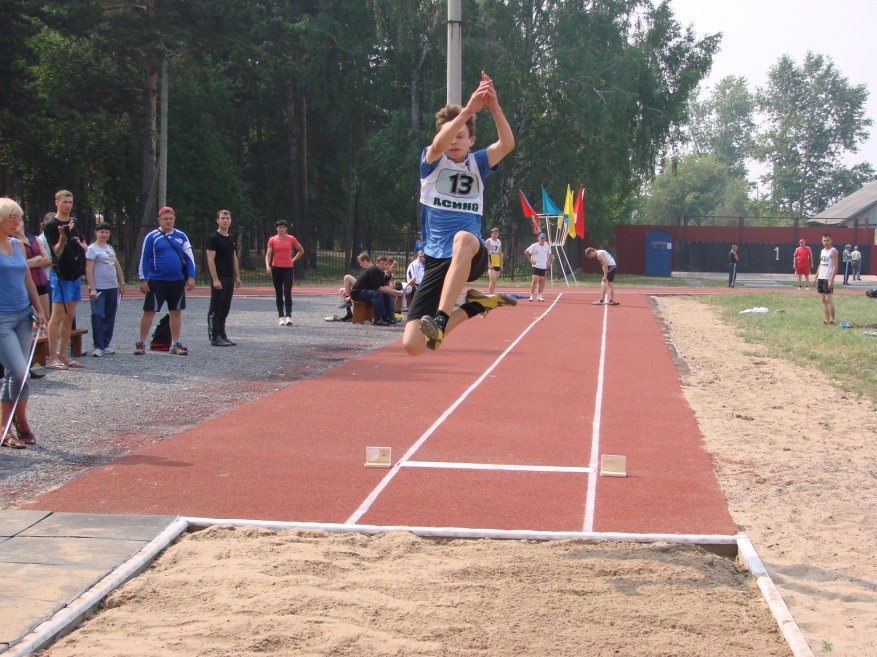 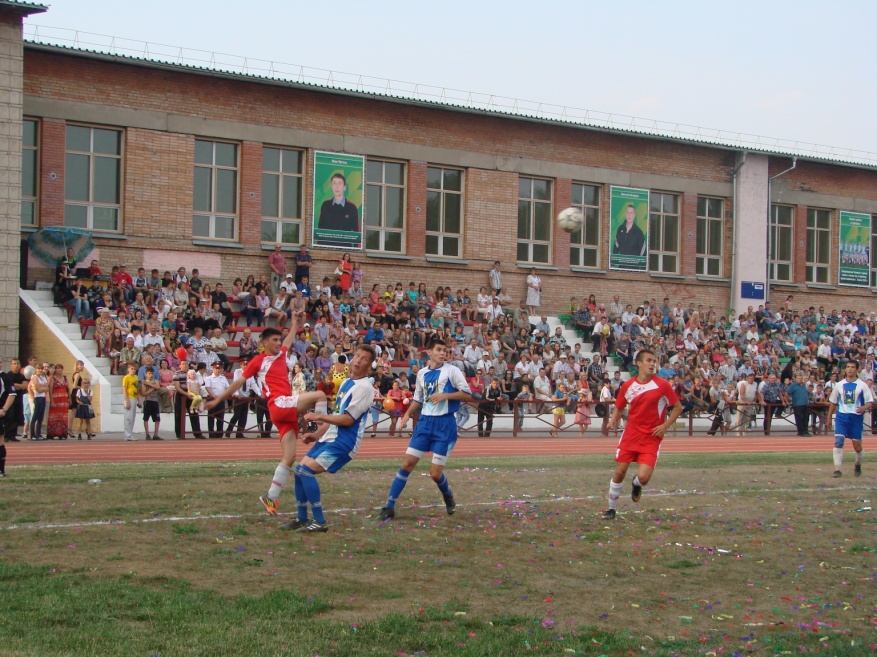 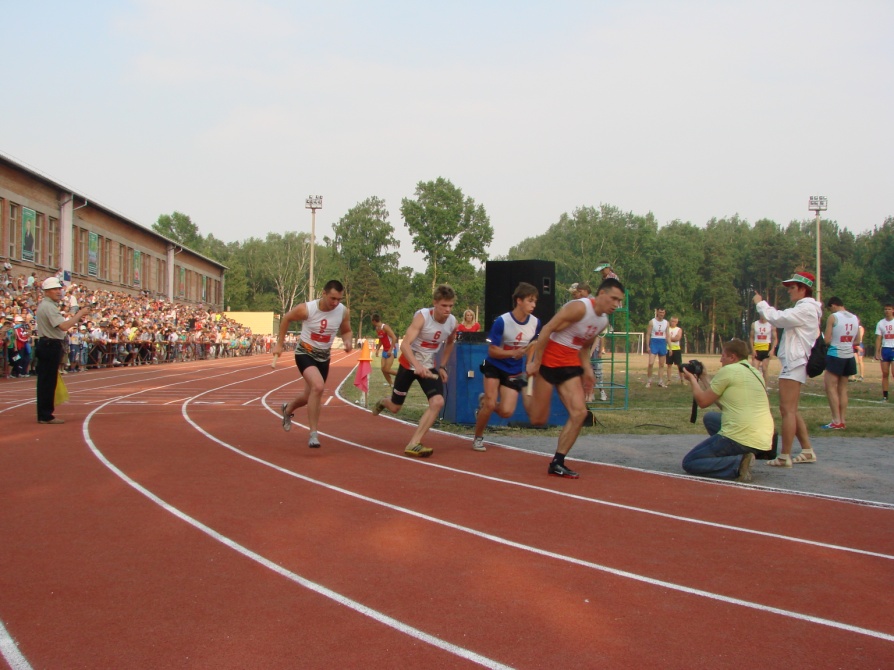 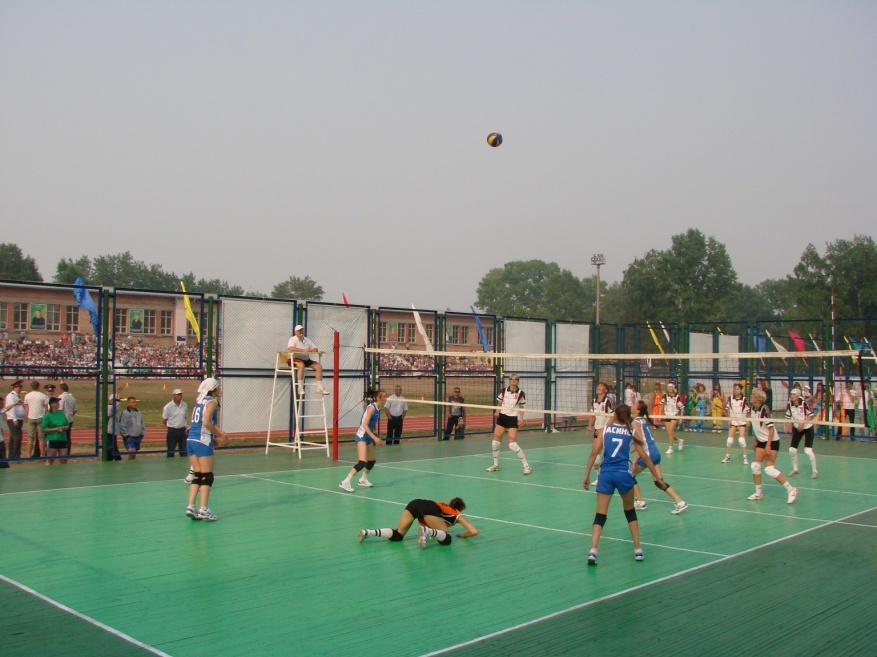 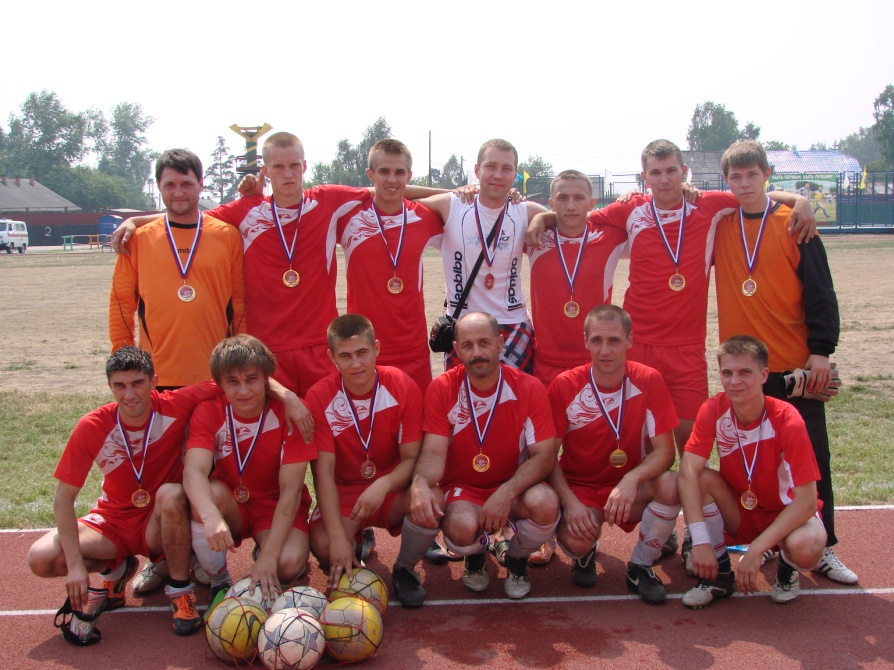 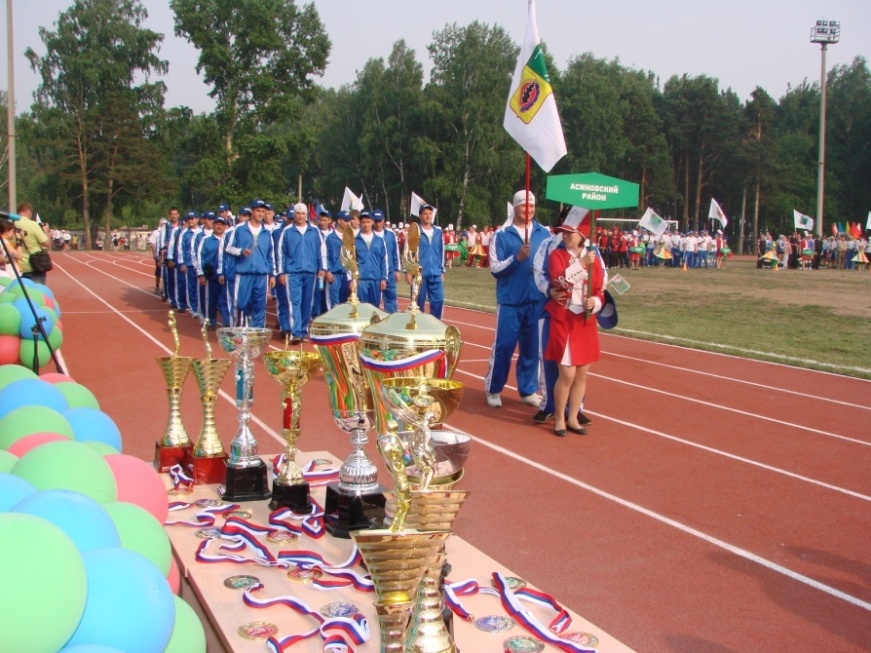 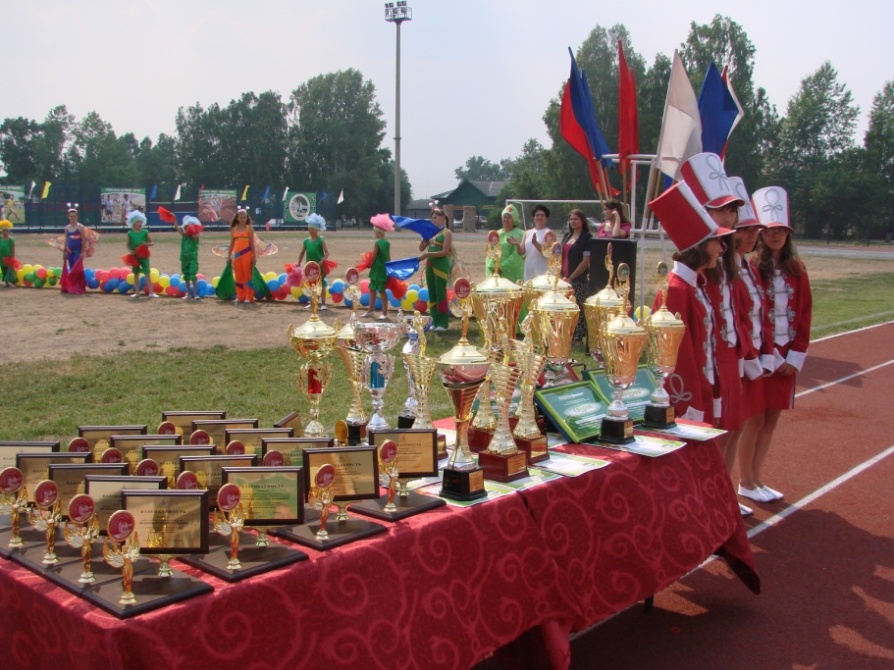 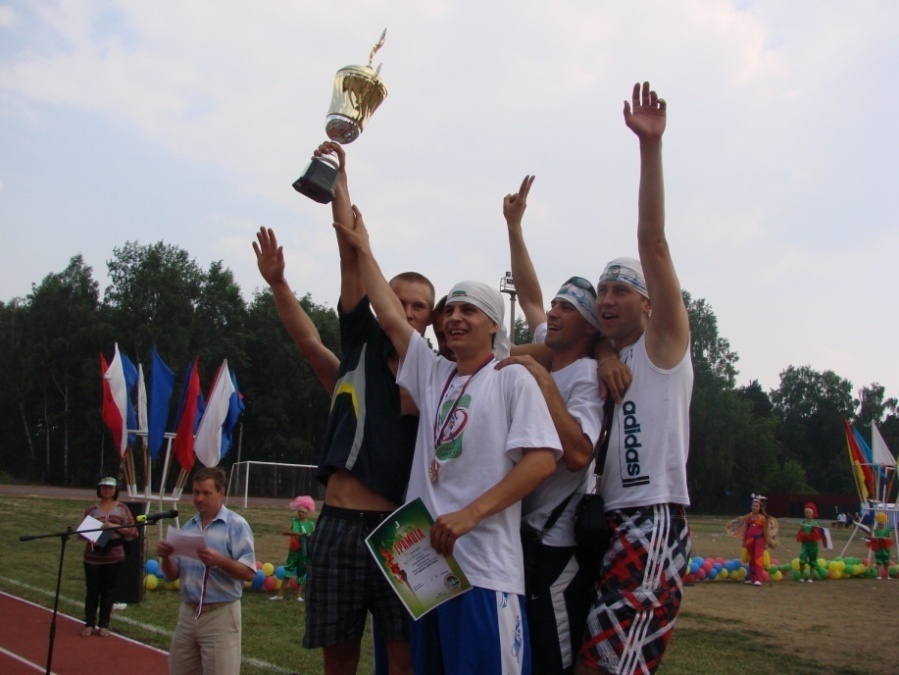 Впервые в 2012 году на территории г. Асино проводились 
соревнования по скачкам
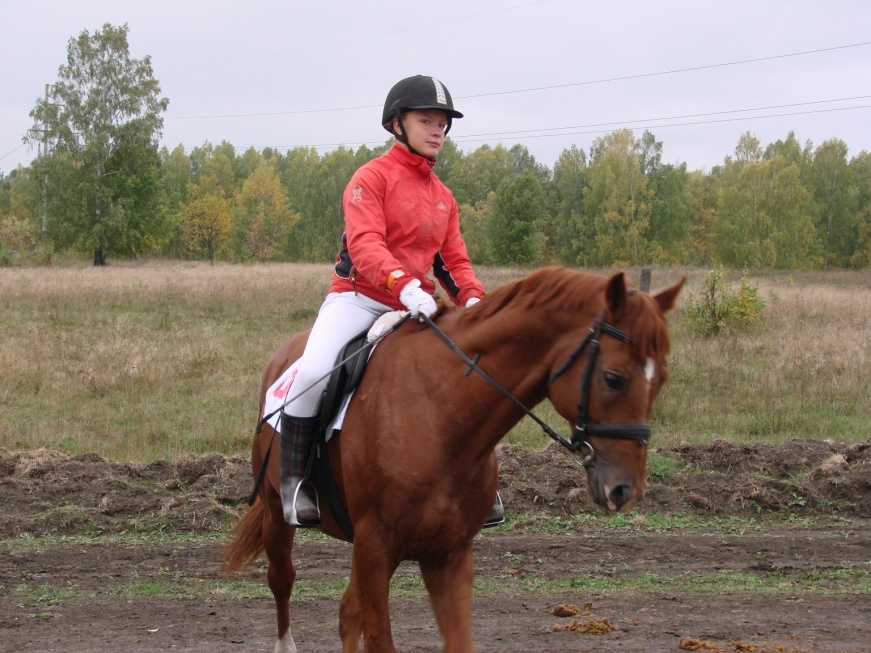 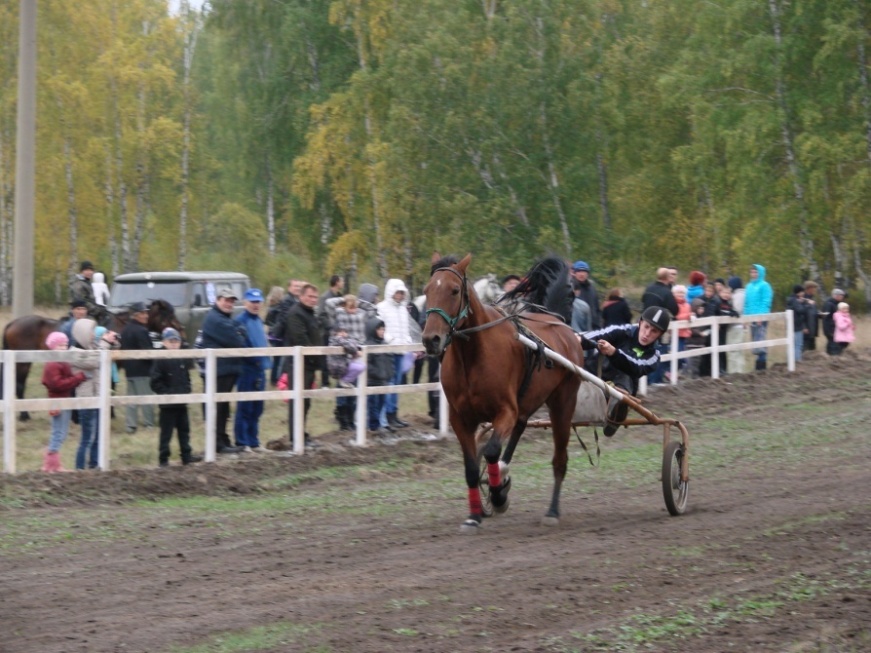 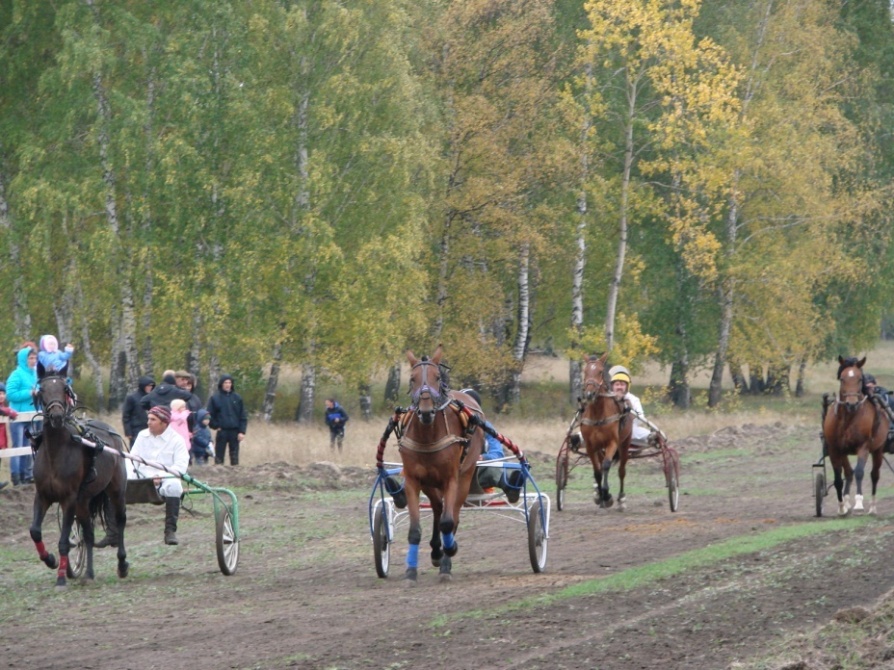 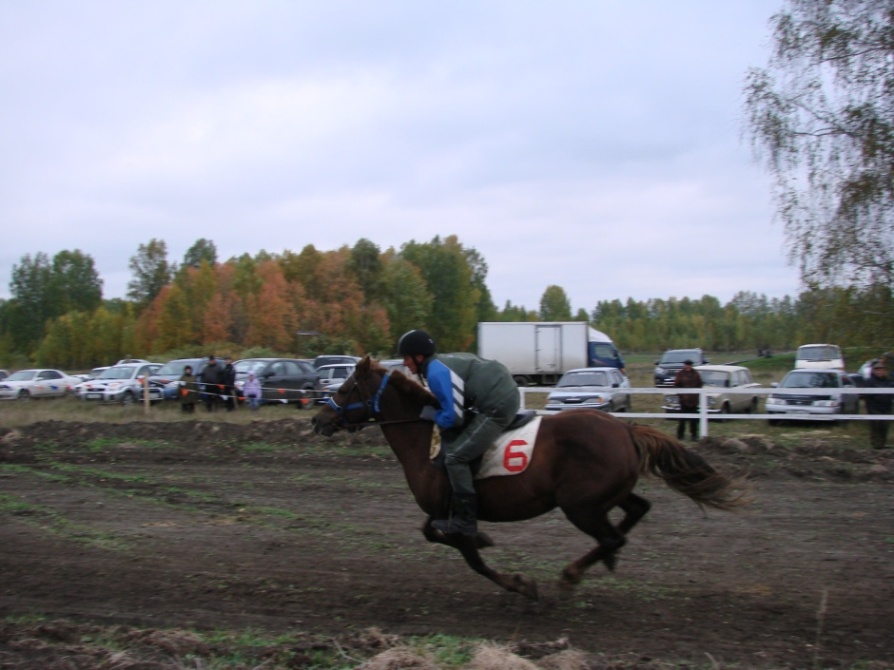 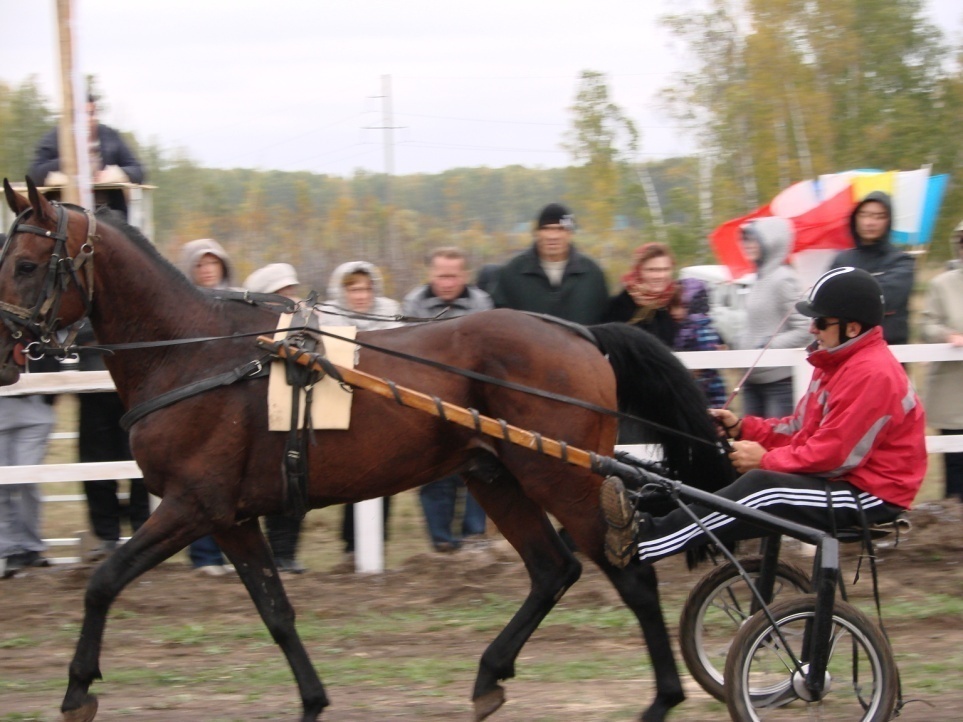 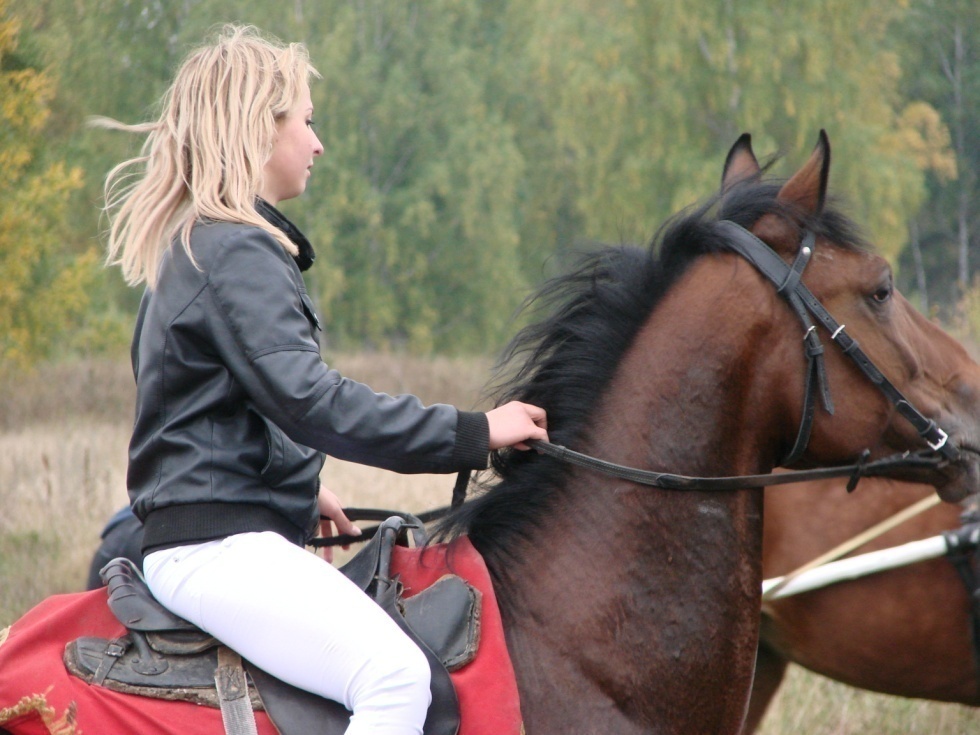 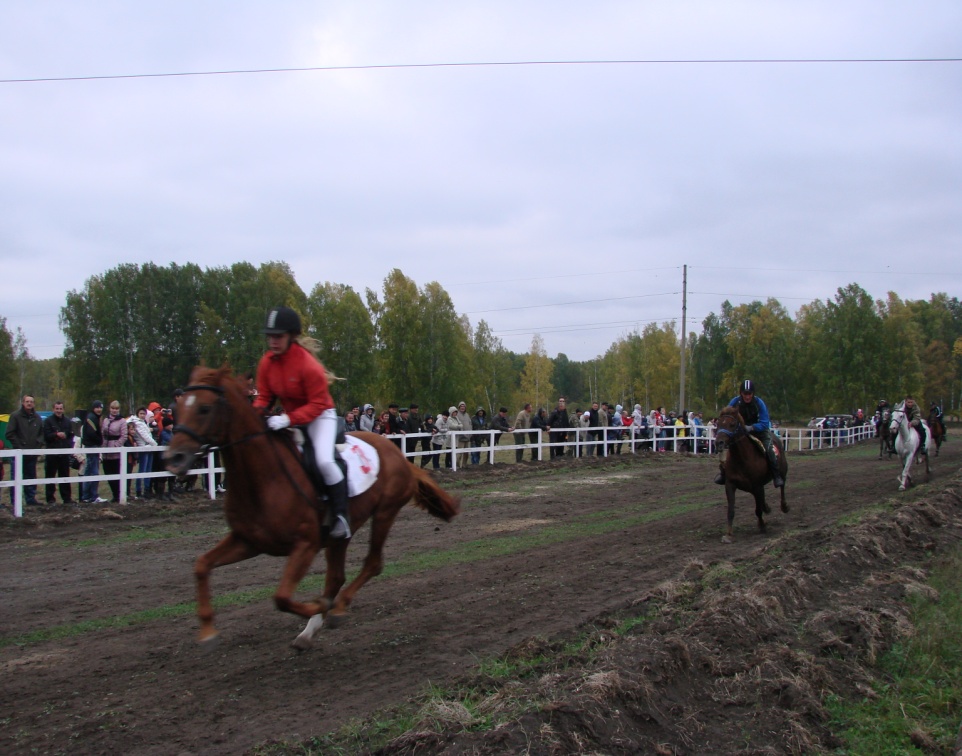 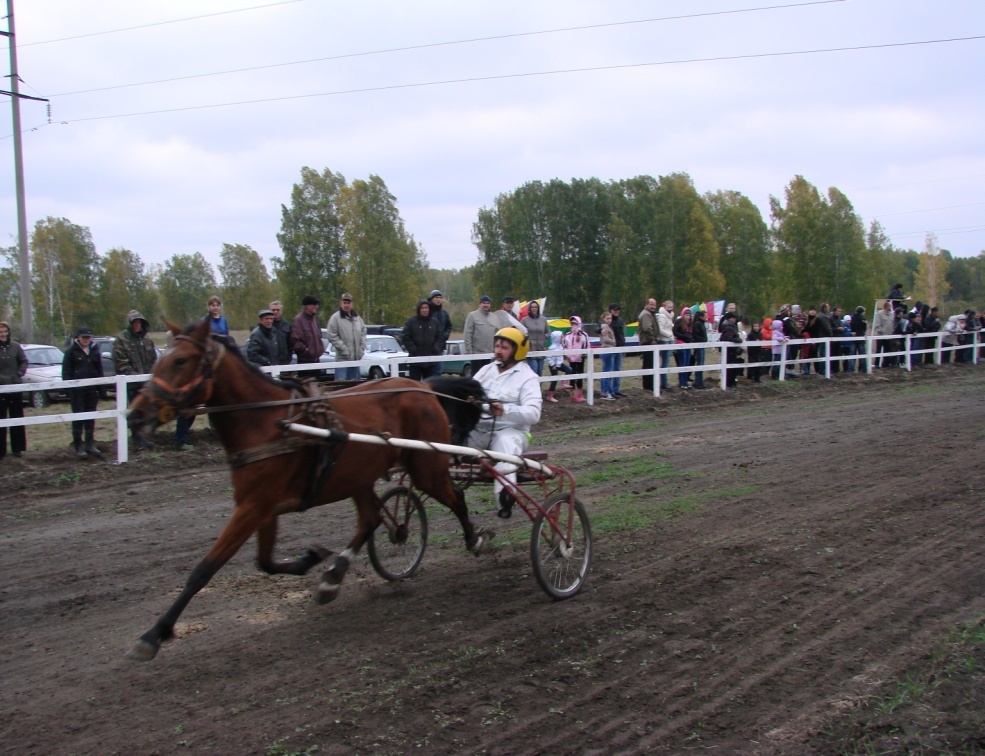 Ежегодные автогонки в День защитника Отечества
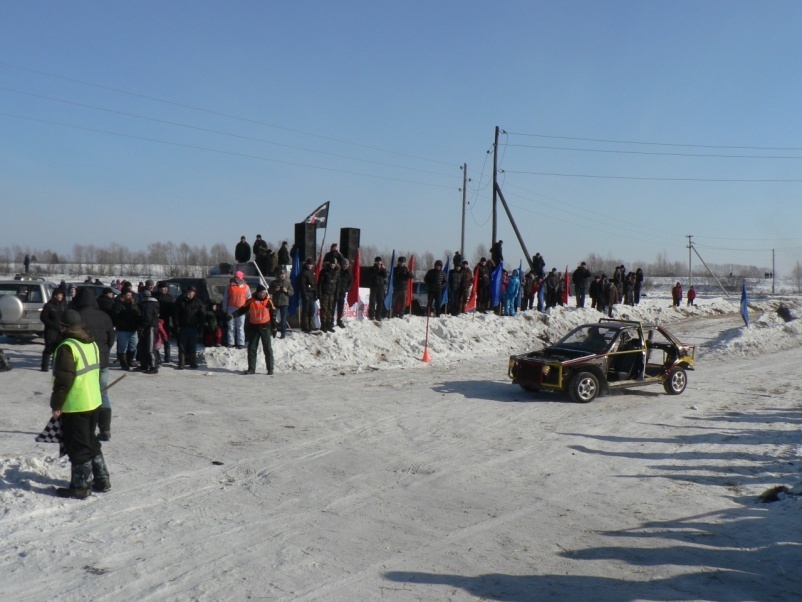 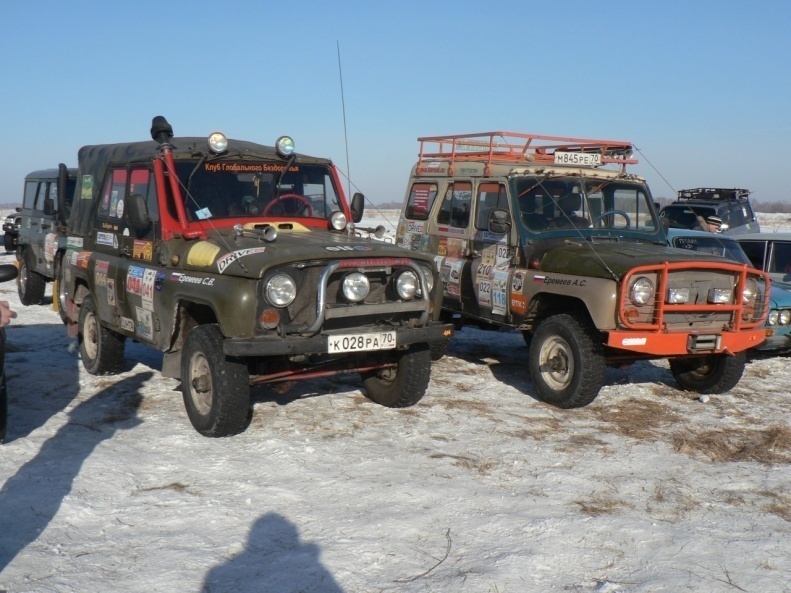 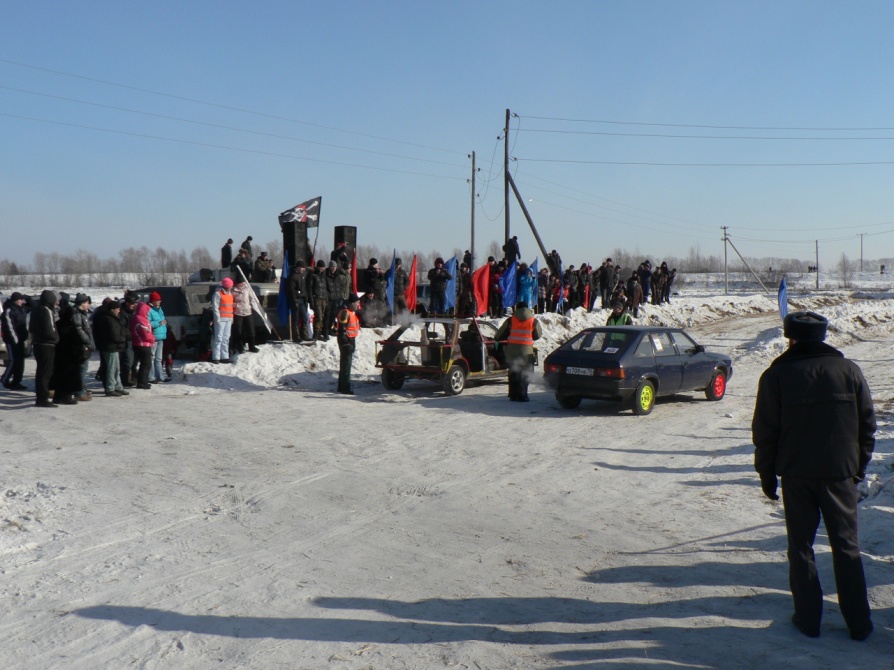 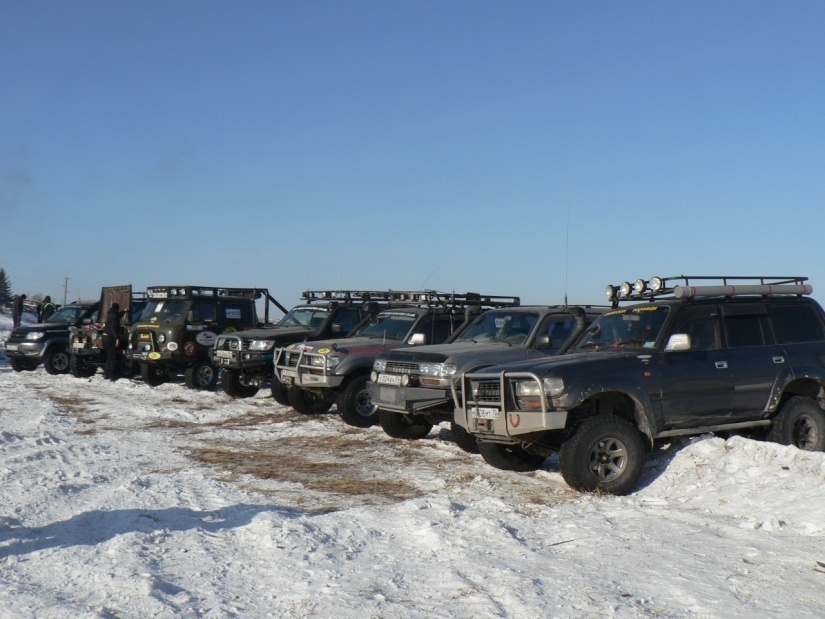 НАШ ЛЮБИМЫЙ ГОРОД!